Avifauna České republiky
Pěvci (Passeriformes)
Míša Syrová – syrova.michaela@seznam.cz
Ke stažení na www.cke.cz/download/
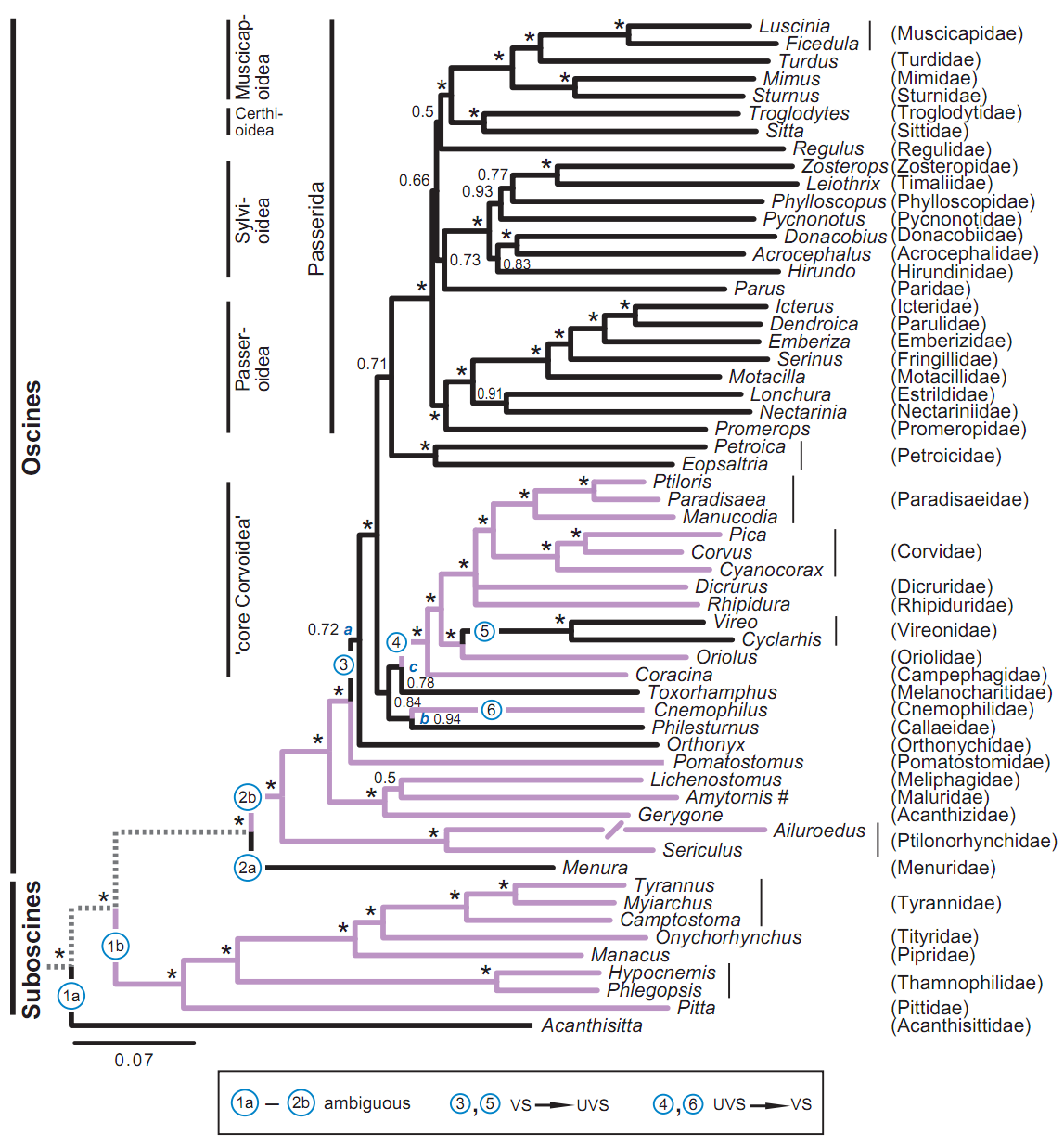 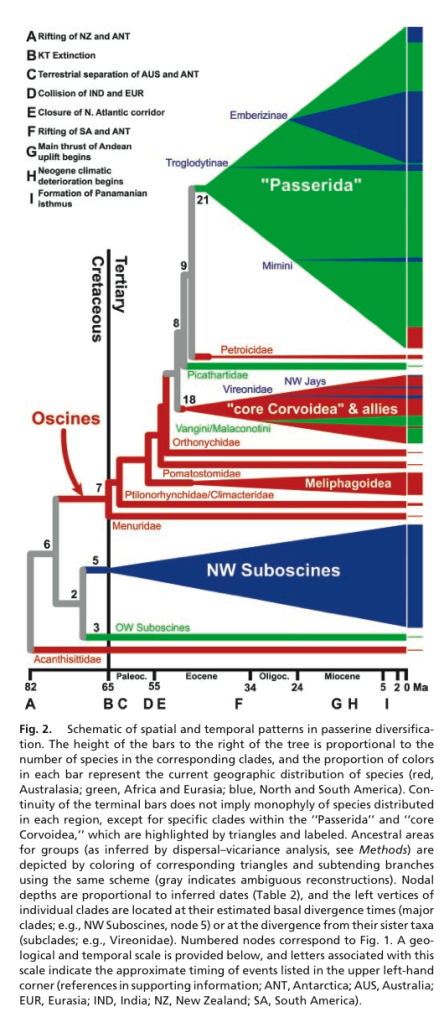 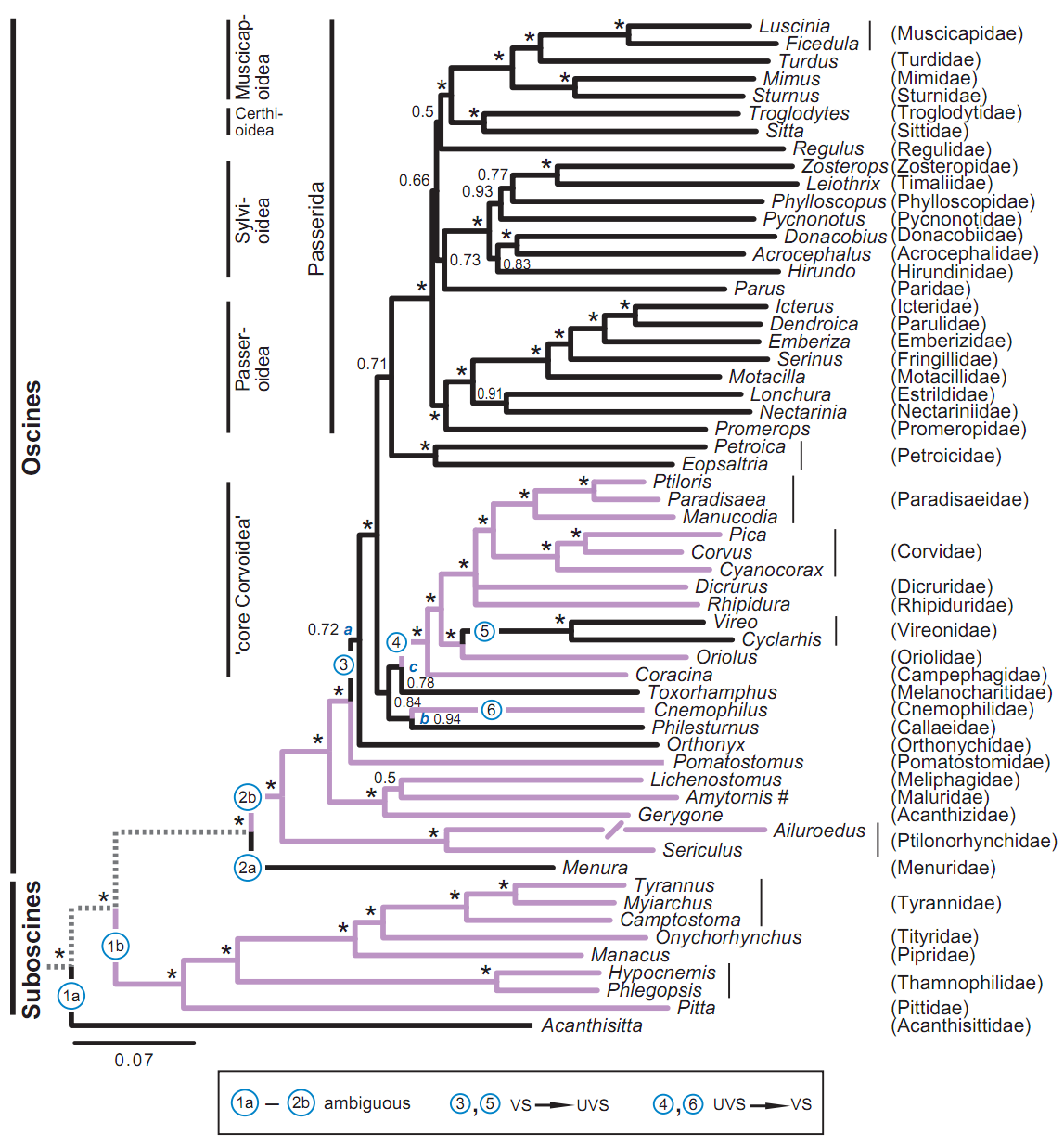 Corvida
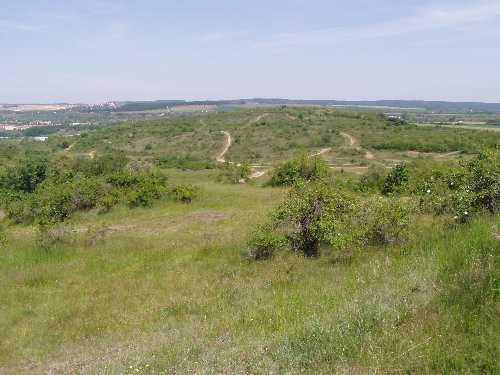 Čeleď: Ťuhýkovití (Laniidae)
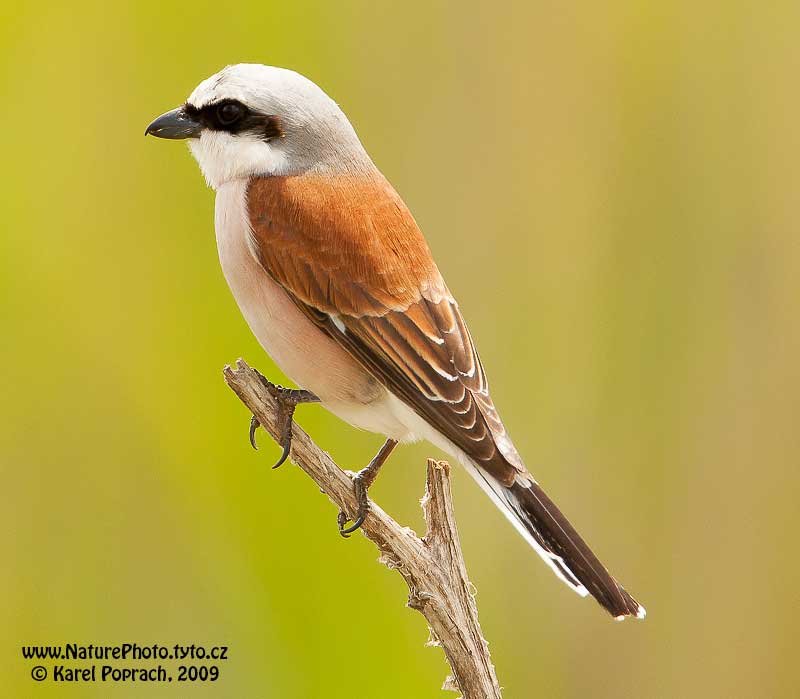 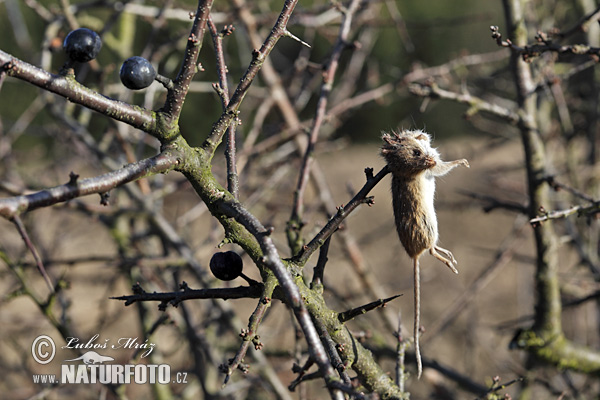 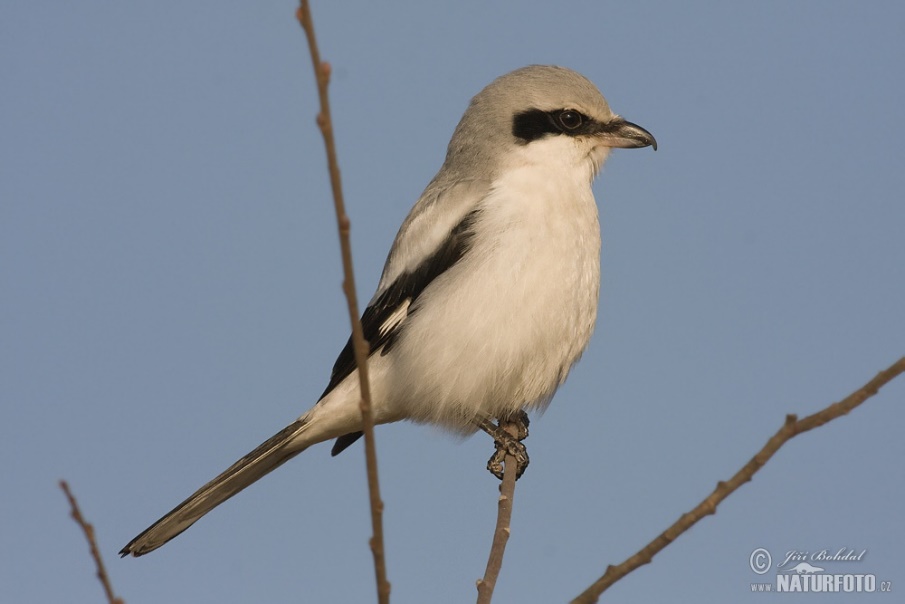 Ťuhýk obecný (Lanius collurio)
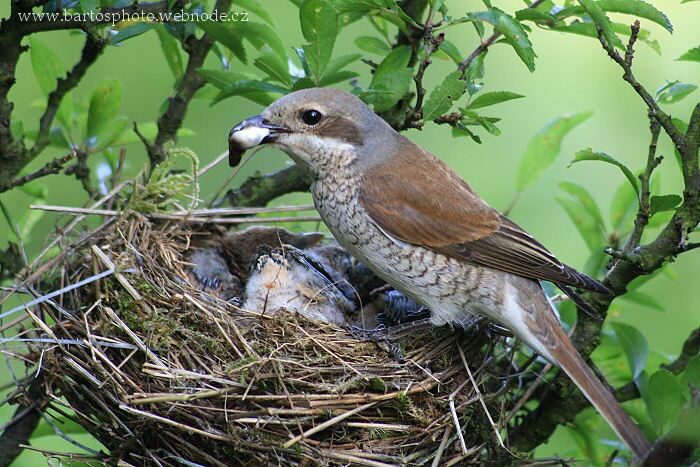 Ťuhýk šedý (Lanius excubitor)
Čeleď: Žluvovití (Oriolidae)
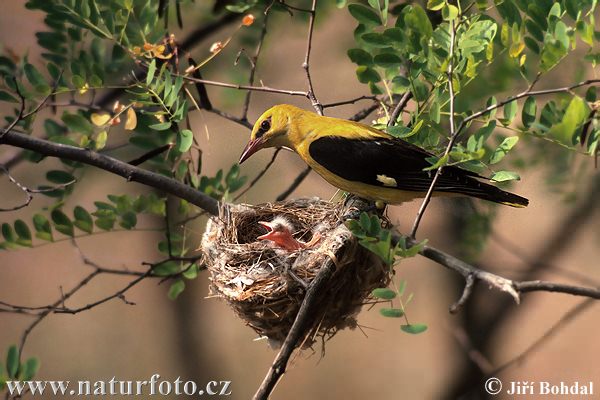 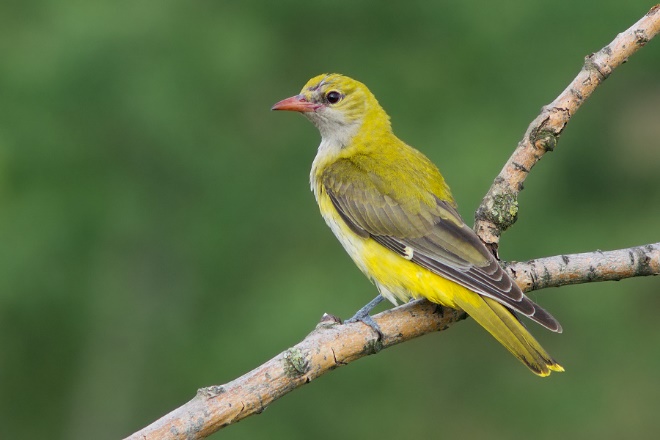 Žluva hajní (Oriolus oriolus)
- nížinné lesy
- dálkový migrant
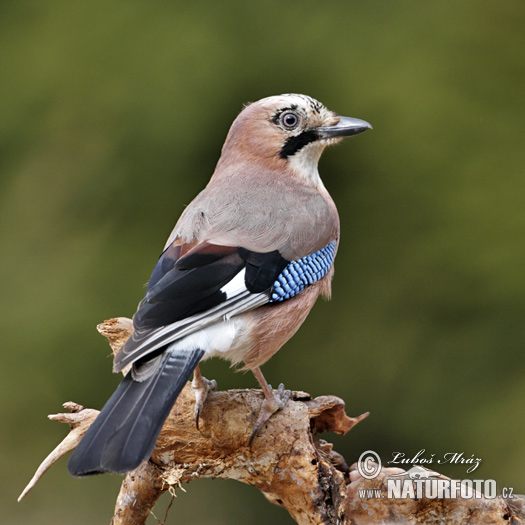 Čeleď: Krkavcovití (Corvidae)
- původně - lesy (sojka), 
	   - otevřená krajina (straka) 
- dnes ve městech
- všežravci
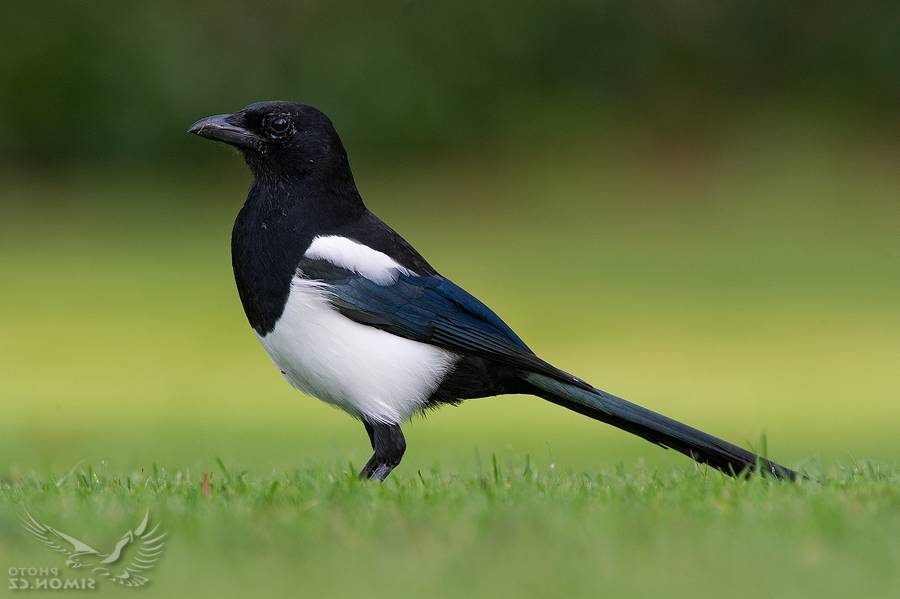 Sojka obecná (Garrulus glandarius)
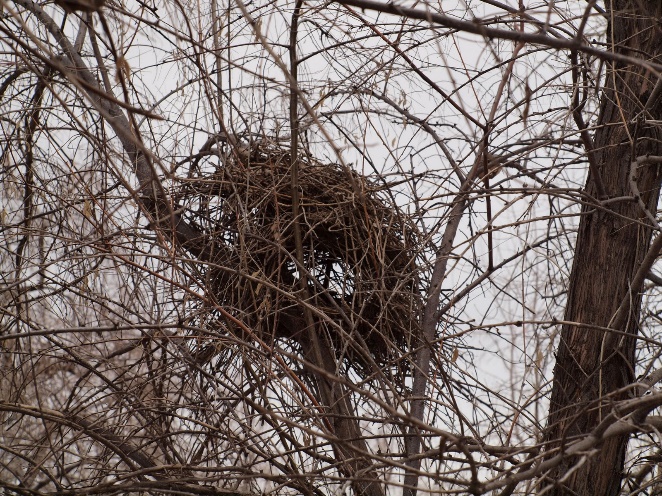 Straka obecná (Pica pica)
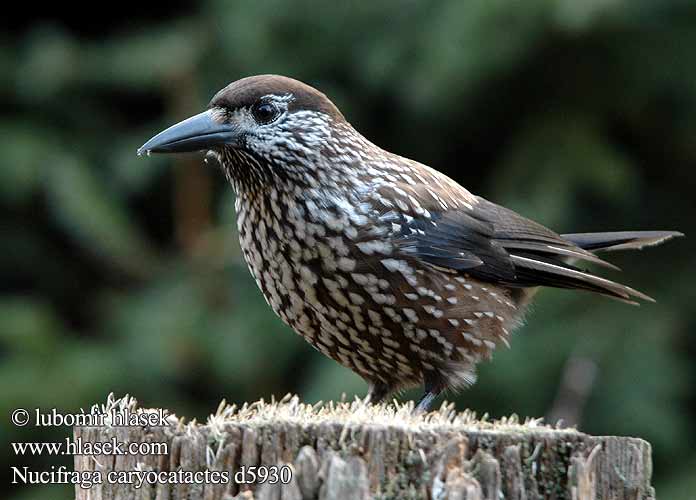 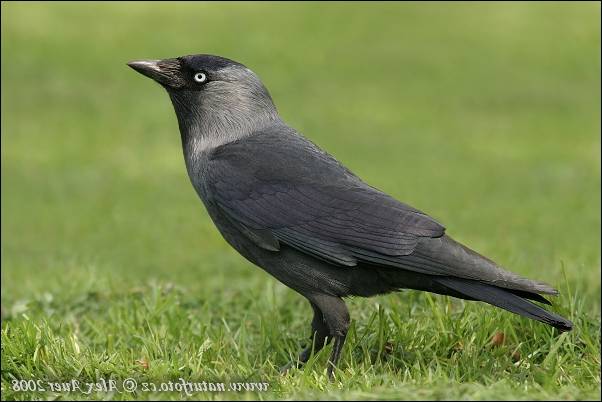 Kavka obecná (Corvus monedula)
Ořešník kropenatý (Nucifraga caryocatactes)
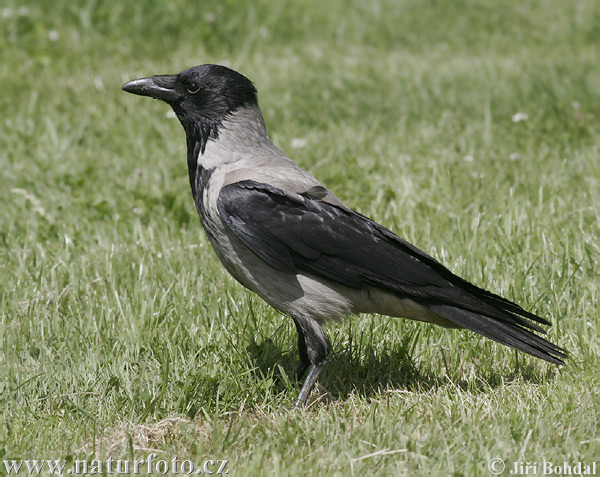 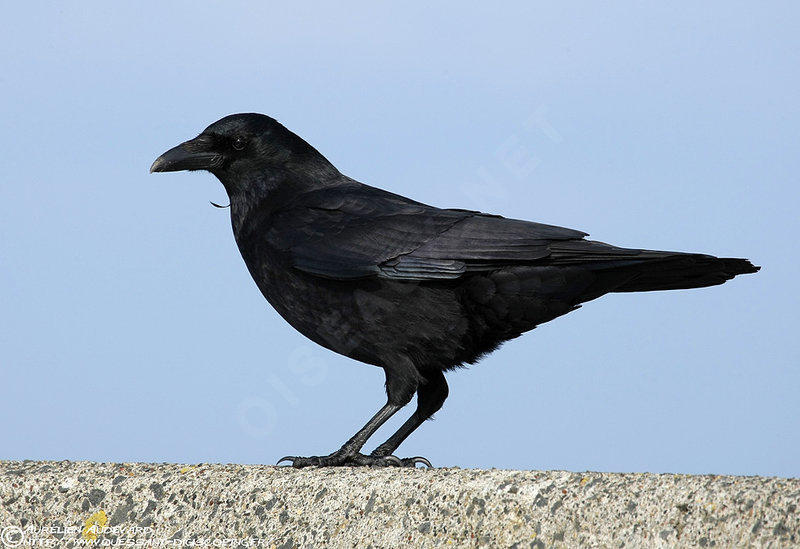 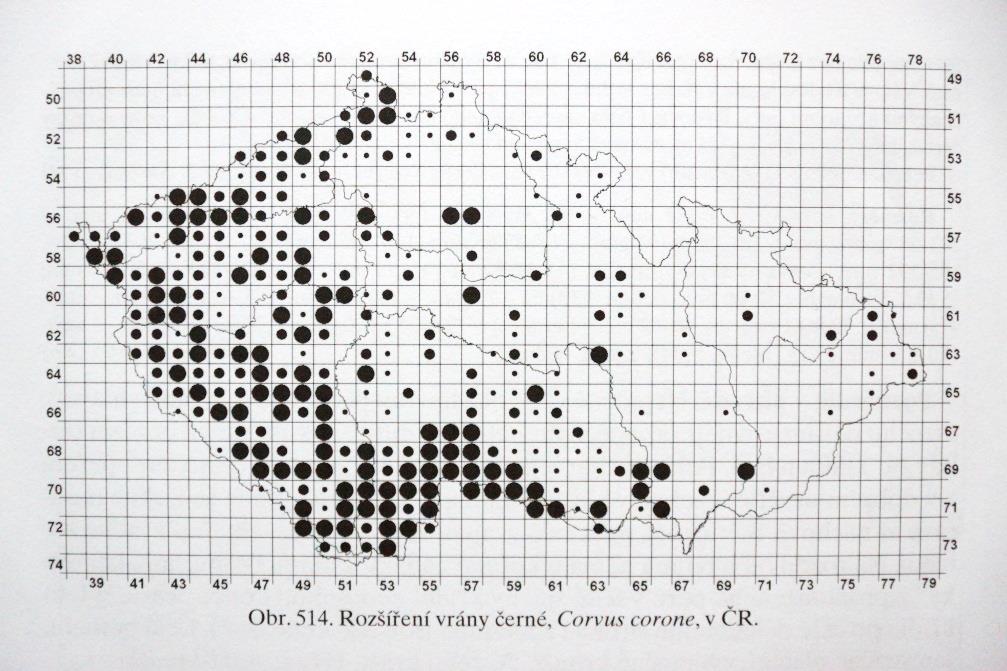 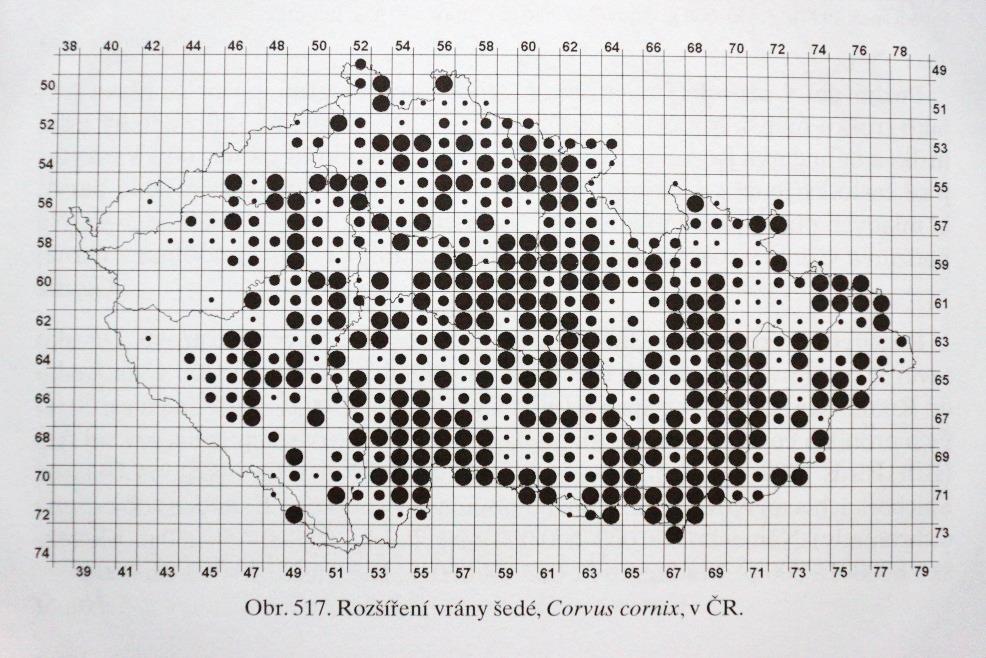 V
Z
Vrána černá (Corvus corone)
Vrána šedá (Corvus cornix)
Havran polní (Corvus frugilegus)
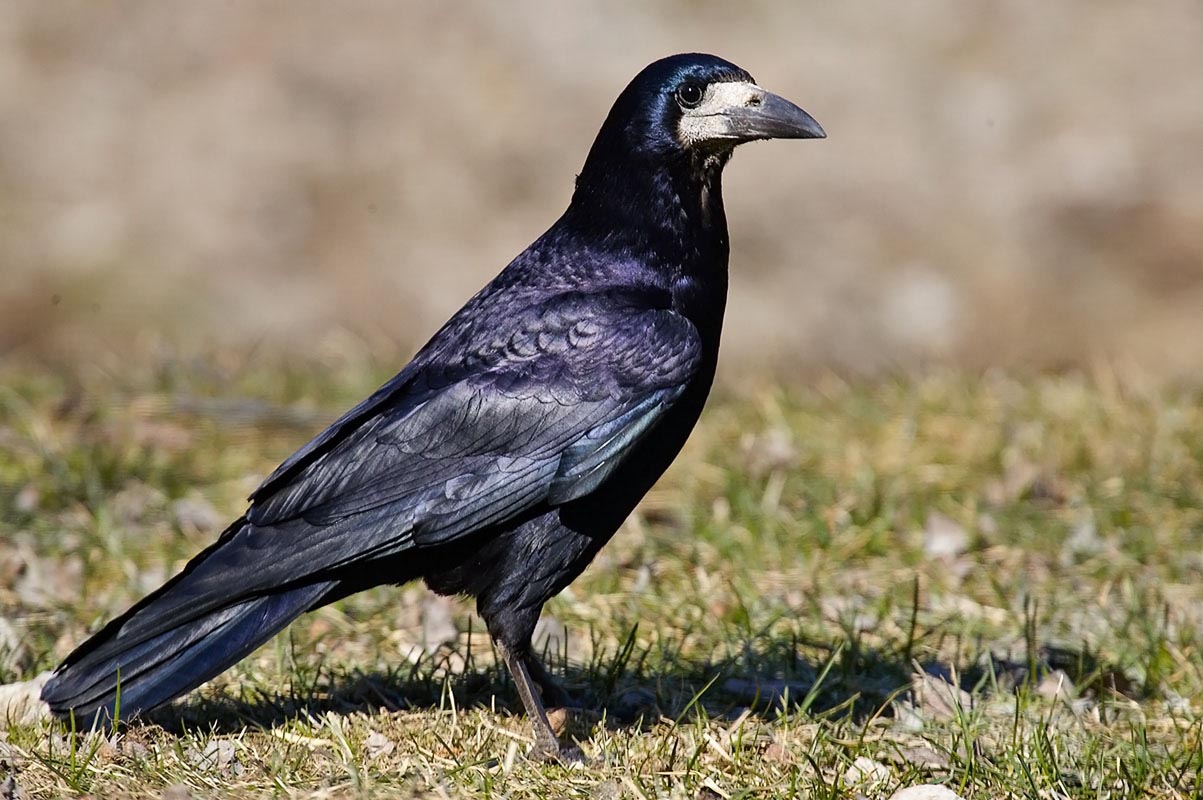 - původně kulturní krajina
- dnes města
- koloniální hnízdění
- všežravec
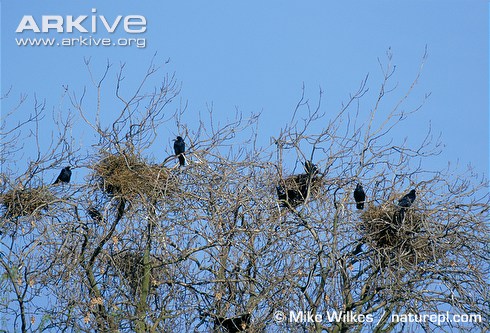 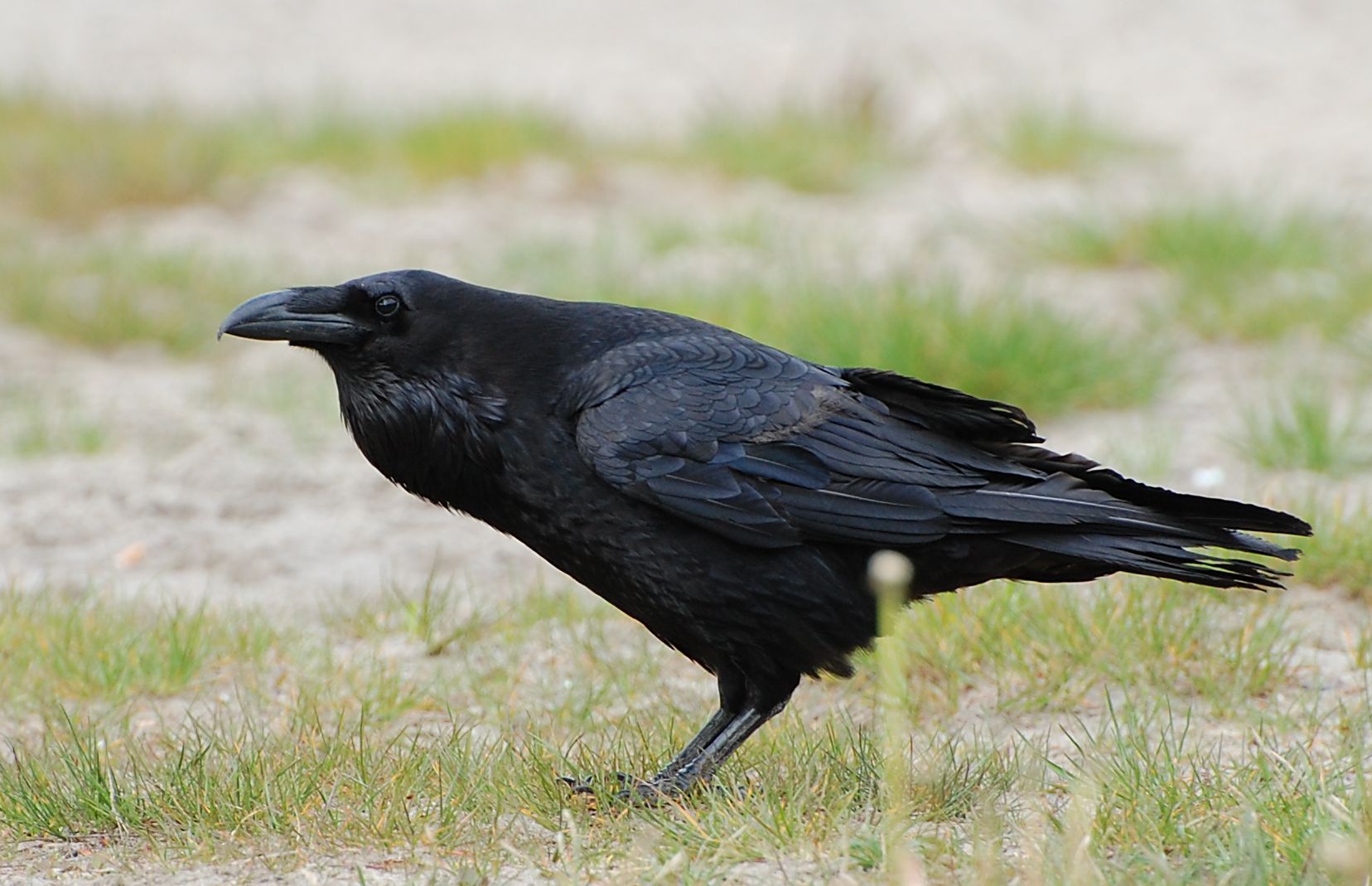 Krkavec velký (Corvus corax)
- samotářský
- všežravec
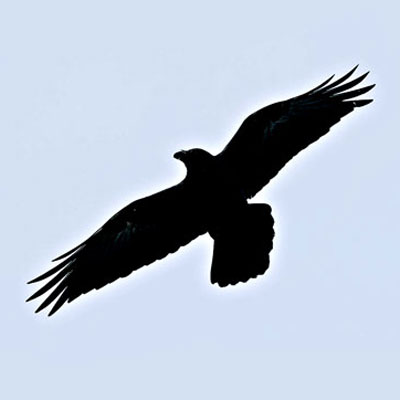 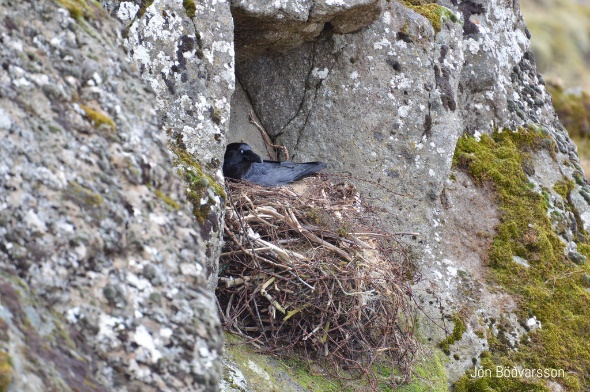 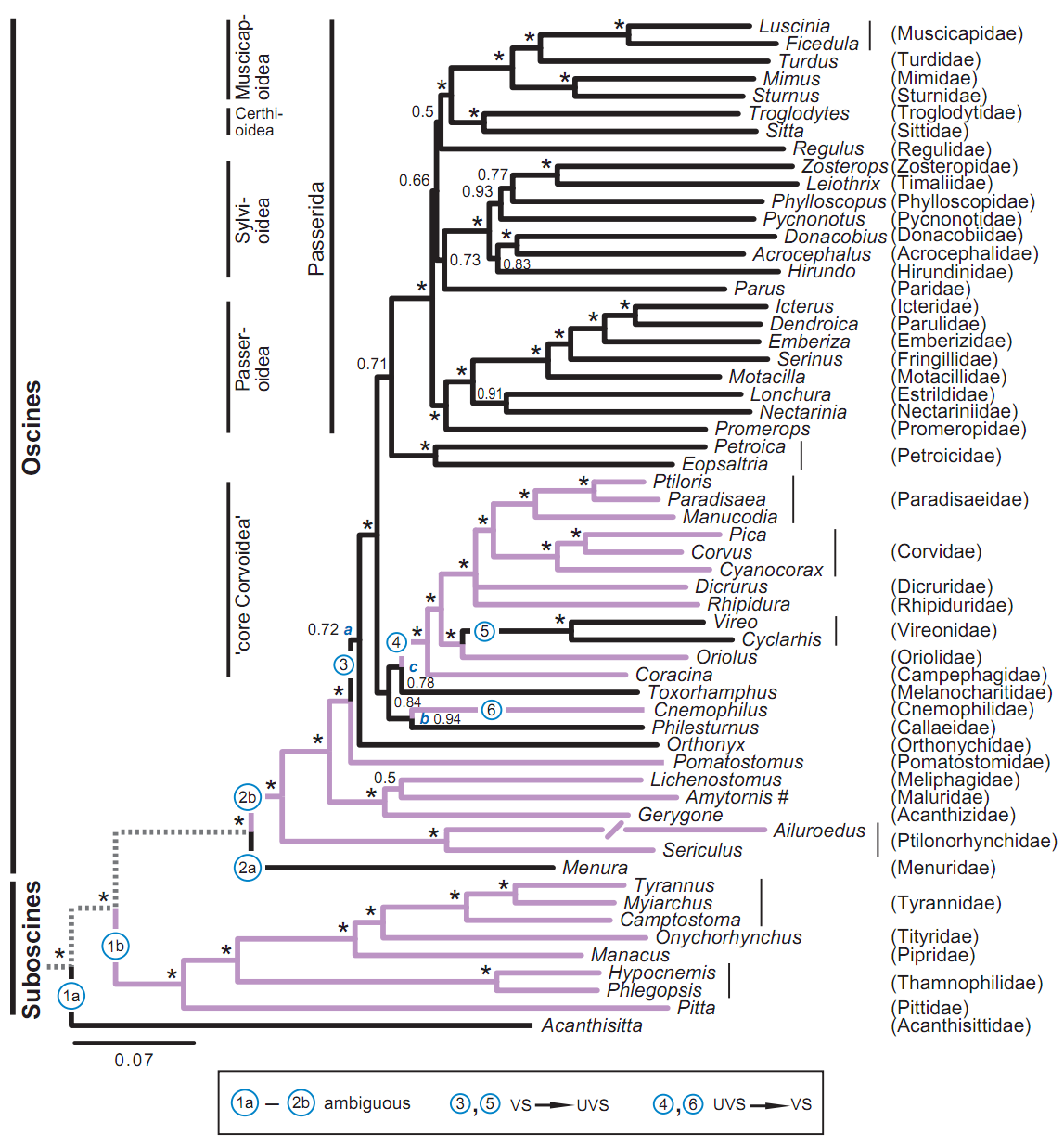 Passeridapasseroidea
Čeleď: Konipasovití (Motacillidae)
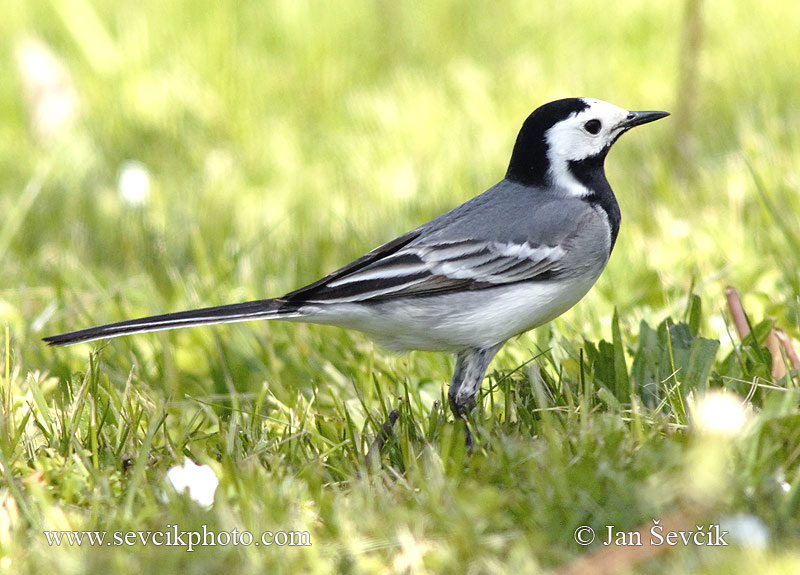 Konipas bílý (Motacilla alba)
- od nížin po horské oblasti
- hnízdo na zemi
- hmyz
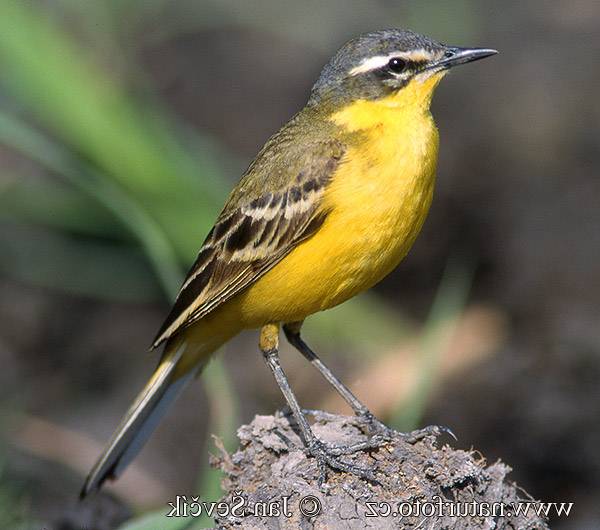 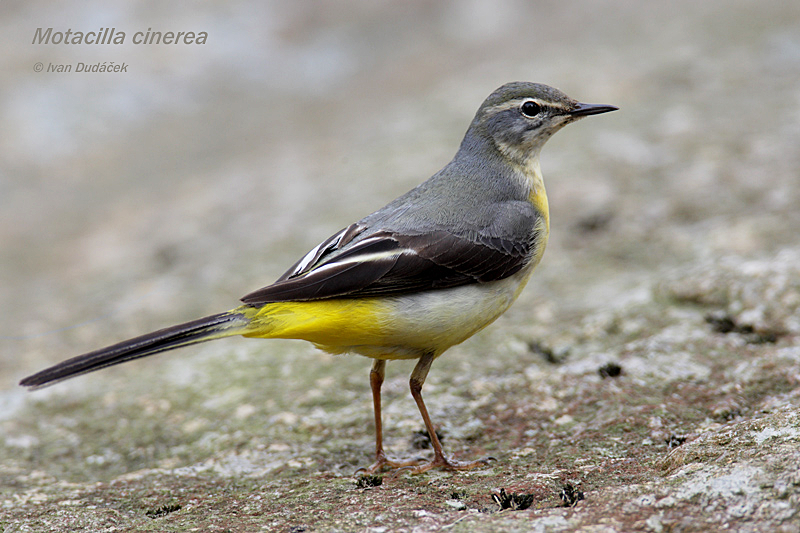 Konipas horský (Motacilla cinerea)
Konipas luční (Motacilla flava)
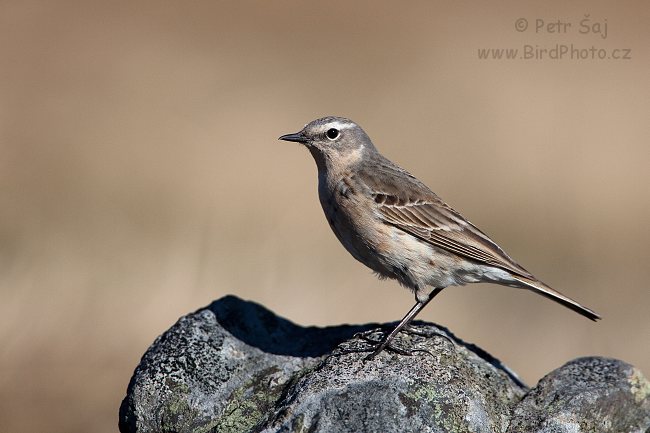 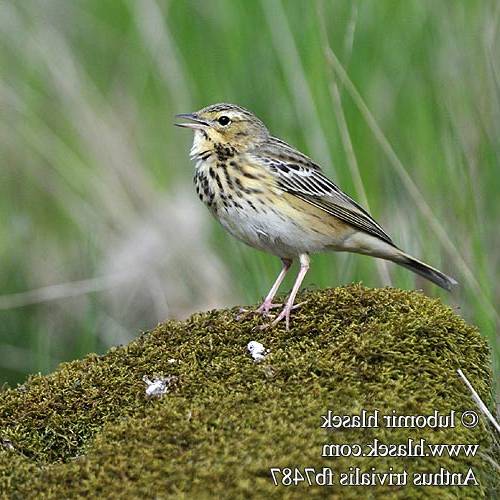 Linduška lesní (Anthus trivialis)
Linduška horská (Anthus spinoletta)
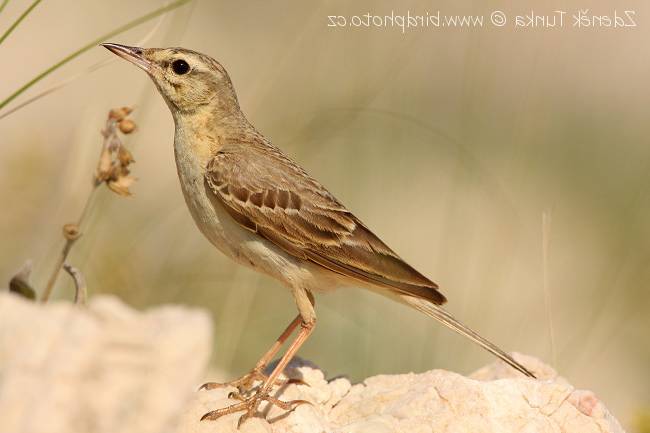 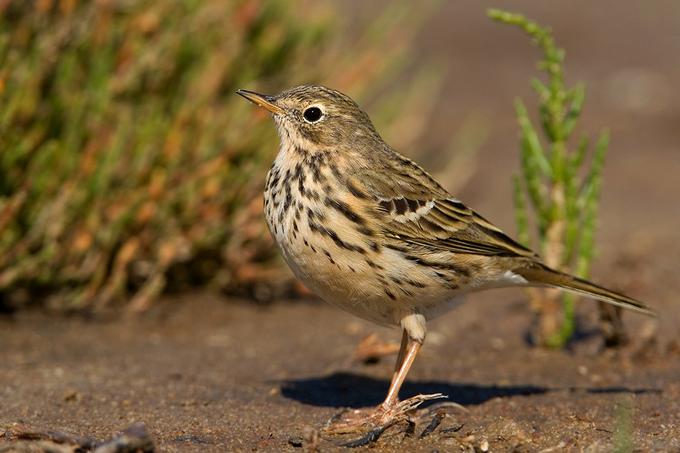 Linduška luční (Anthus pratensis)
Linduška úhorní (Anthus campestris)
Čeleď: Pěvuškovití (Prunellidae)
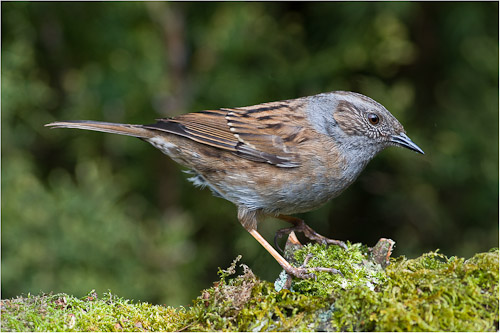 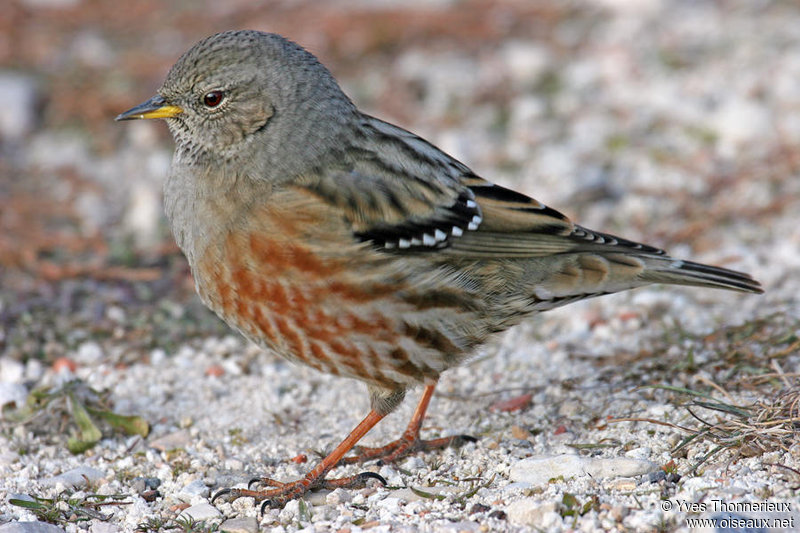 Pěvuška modrá (Prunella modularis)
Pěvuška podhorní (Prunella collaris)
- jehličnaté lesy
- hmyz a semena
- variabilní sociální systém
Krkonoše okolí Sněžky
Čeleď: Vrabcovití (Passeridae)
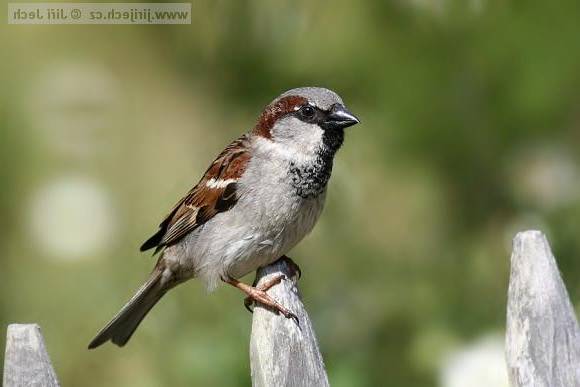 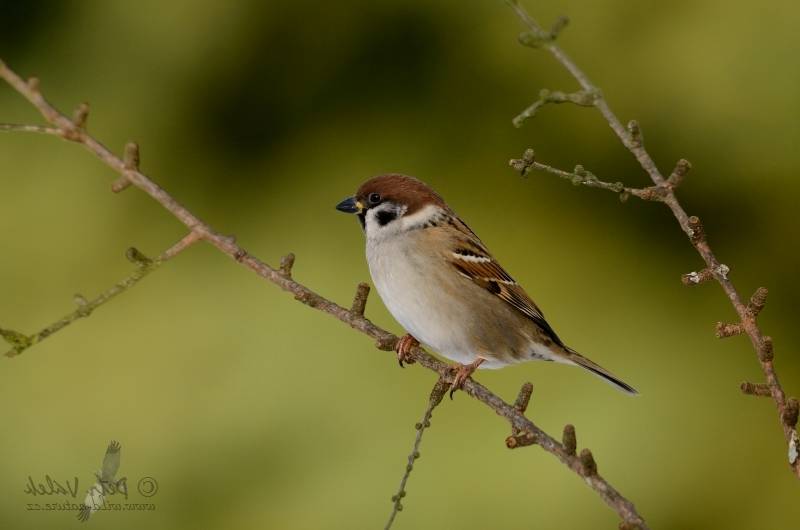 Vrabec polní (Passer montanus)
Vrabec domácí (Passer domesticus)
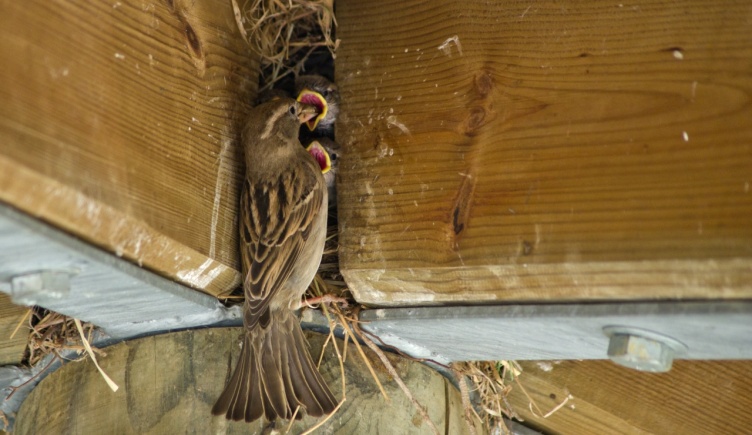 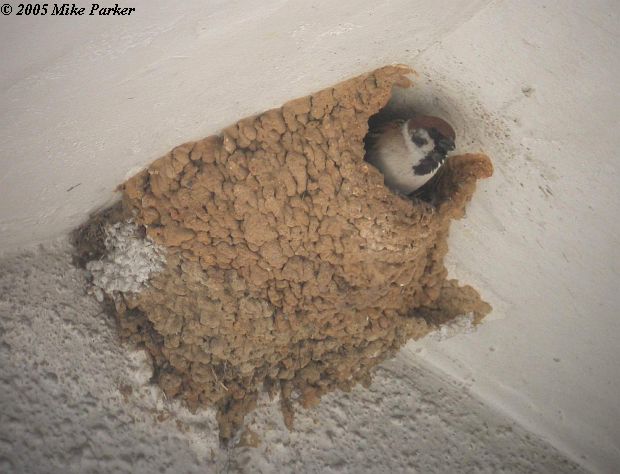 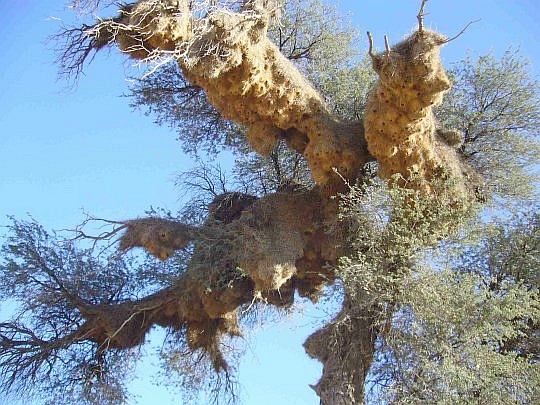 Čeleď: Pěnkavovití (Fringillidae)
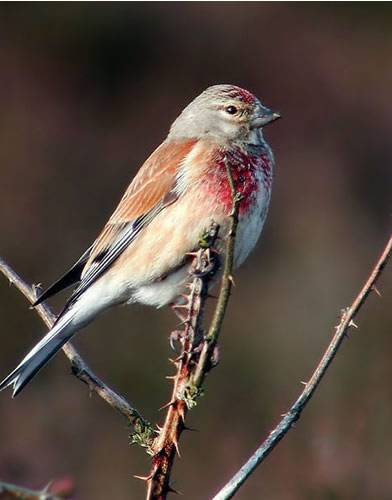 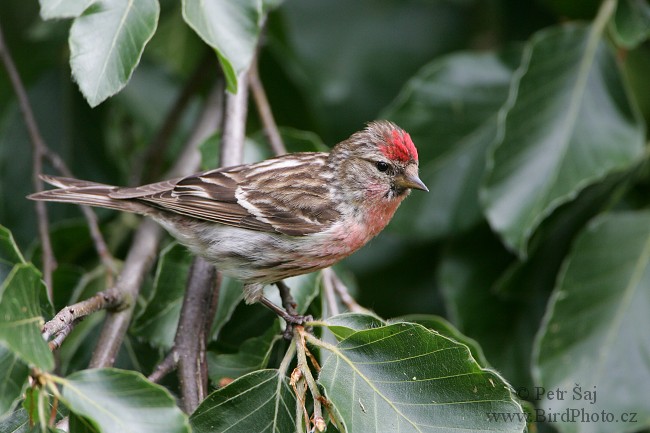 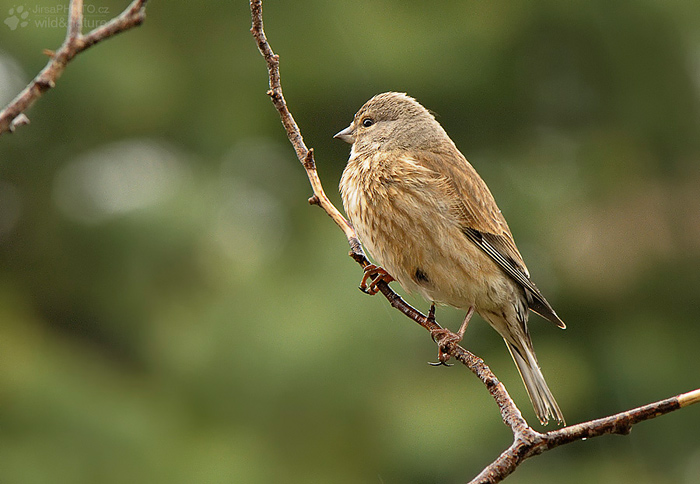 Čečetka tmavá (Acanthis cabaret)
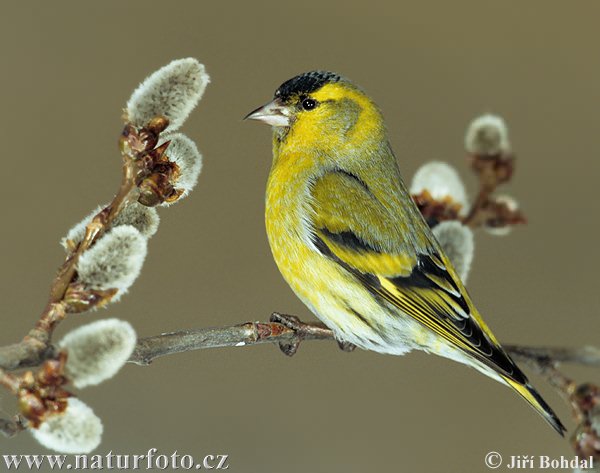 Konopka obecná (Linaria cannabina)
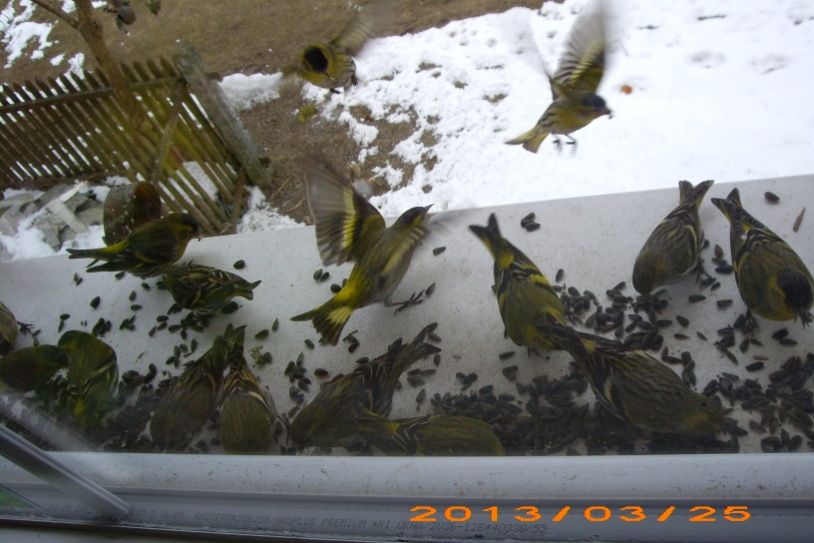 Čížek lesní 
(Spinus spinus)
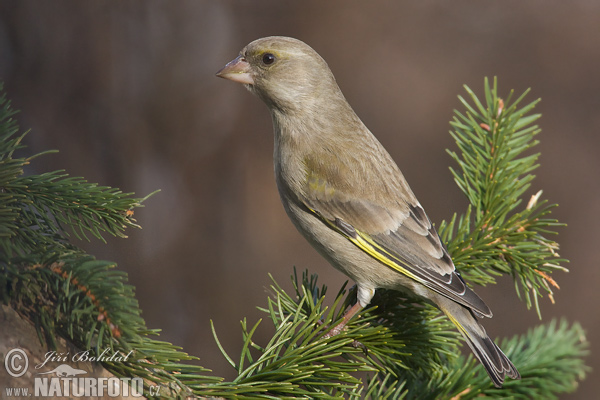 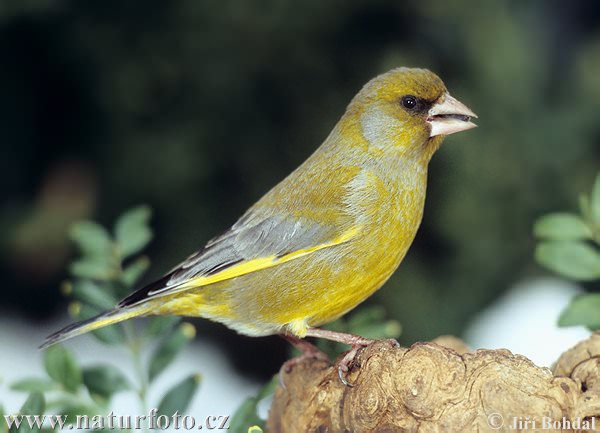 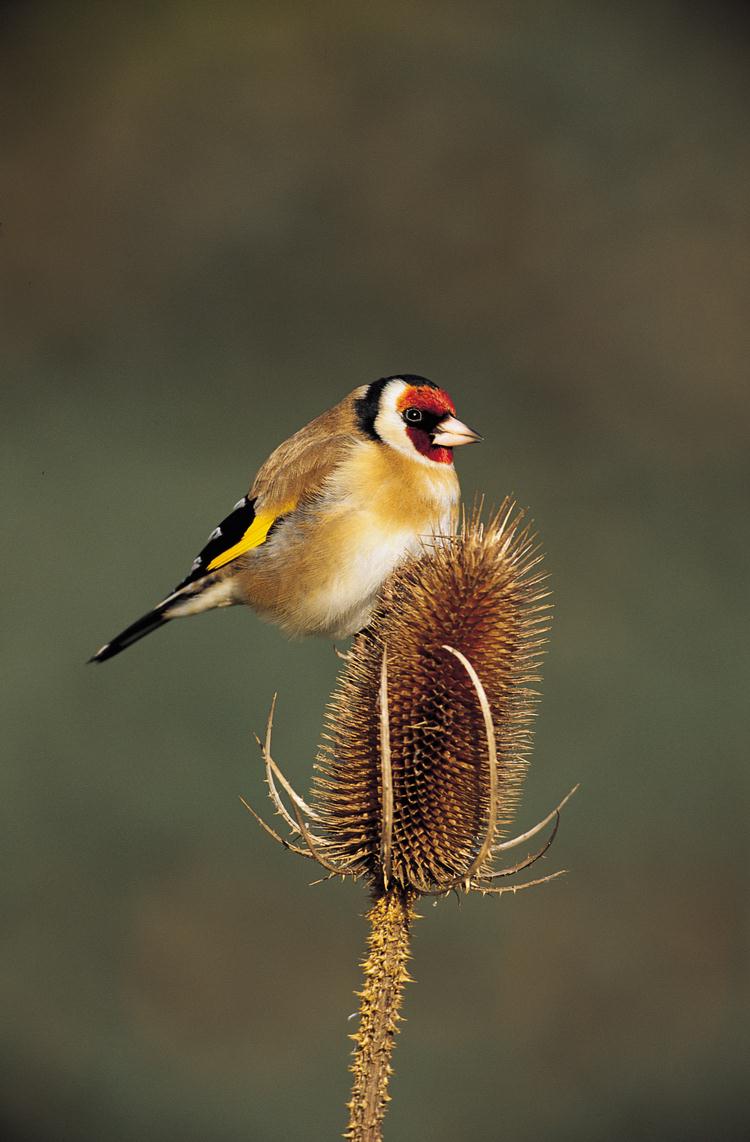 Zvonek zelený (Chloris chloris)
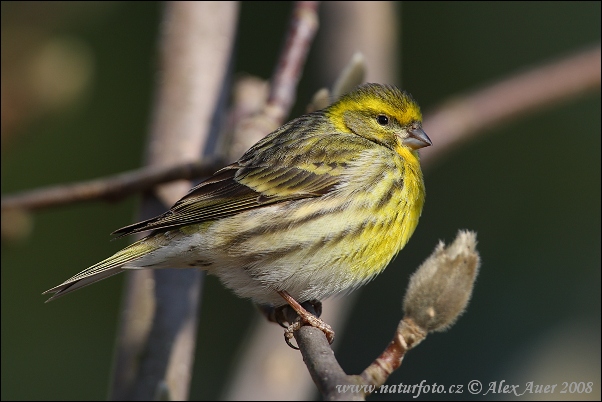 Zvonohlík zahradní (Serinus serinus)
Stehlík obecný (Carduelis carduelis)
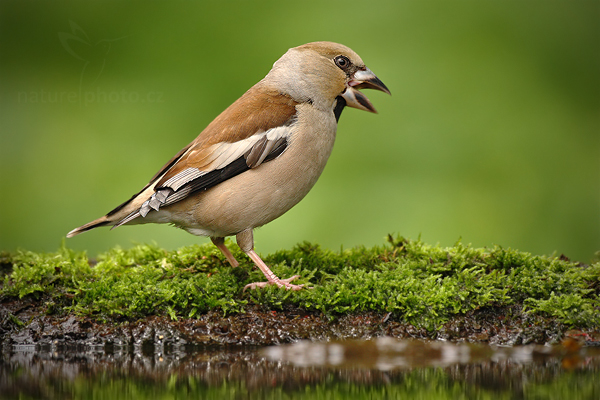 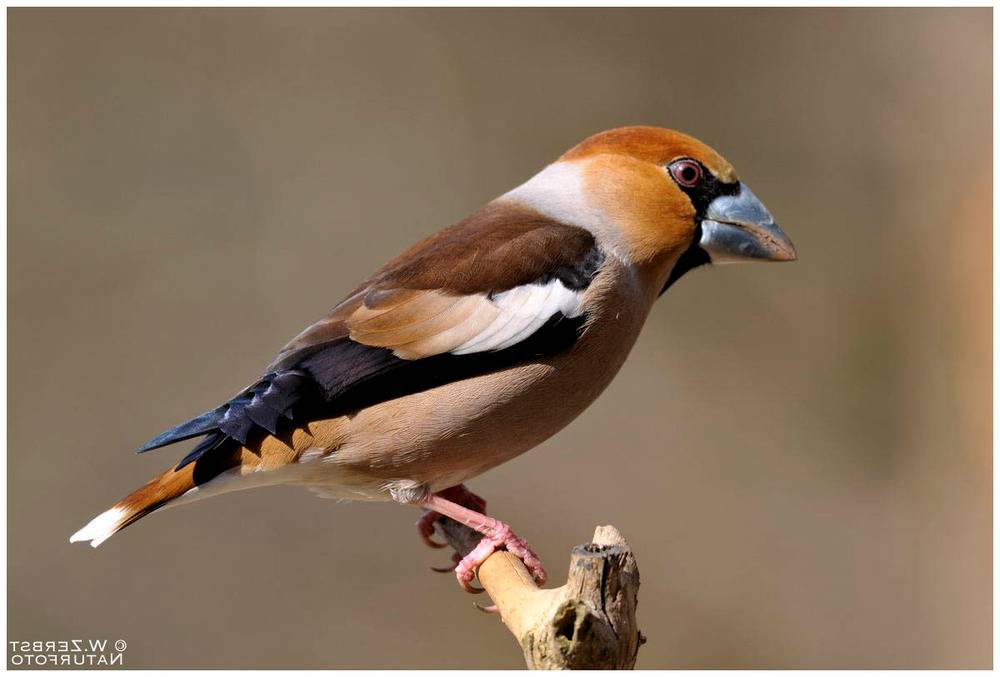 Dlask tlustozobý 
(Coccothraustes coccothraustes)
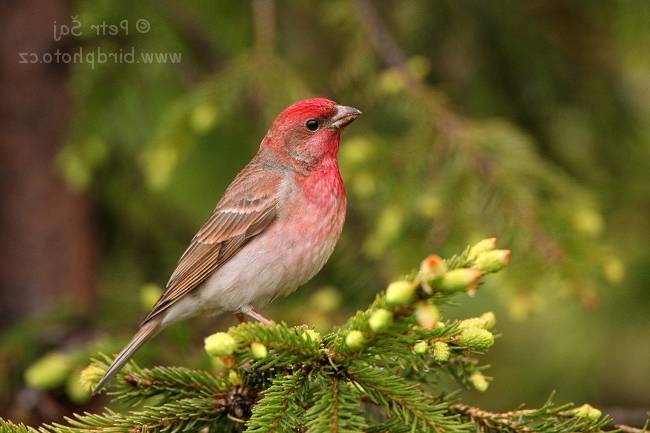 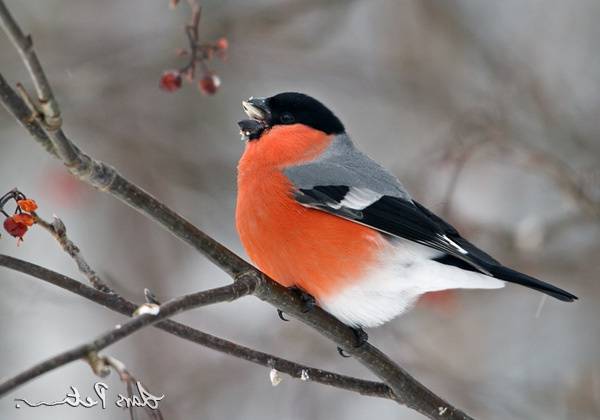 Hýl rudý (Carpodacus erythrinus)
Hýl obecný (Pyrrhula pyrrhula)
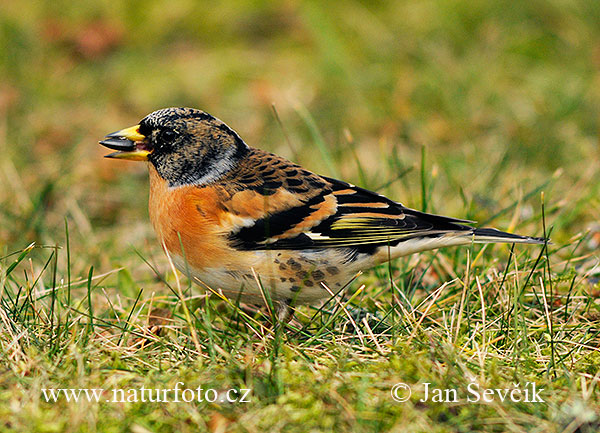 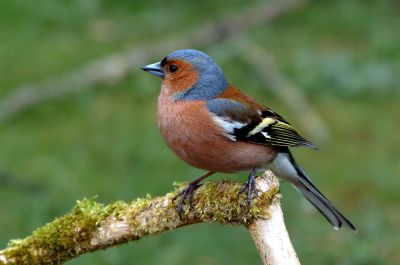 Pěnkava jikavec (Fringilla montifringilla)
Pěnkava obecná (Fringilla coelebs)
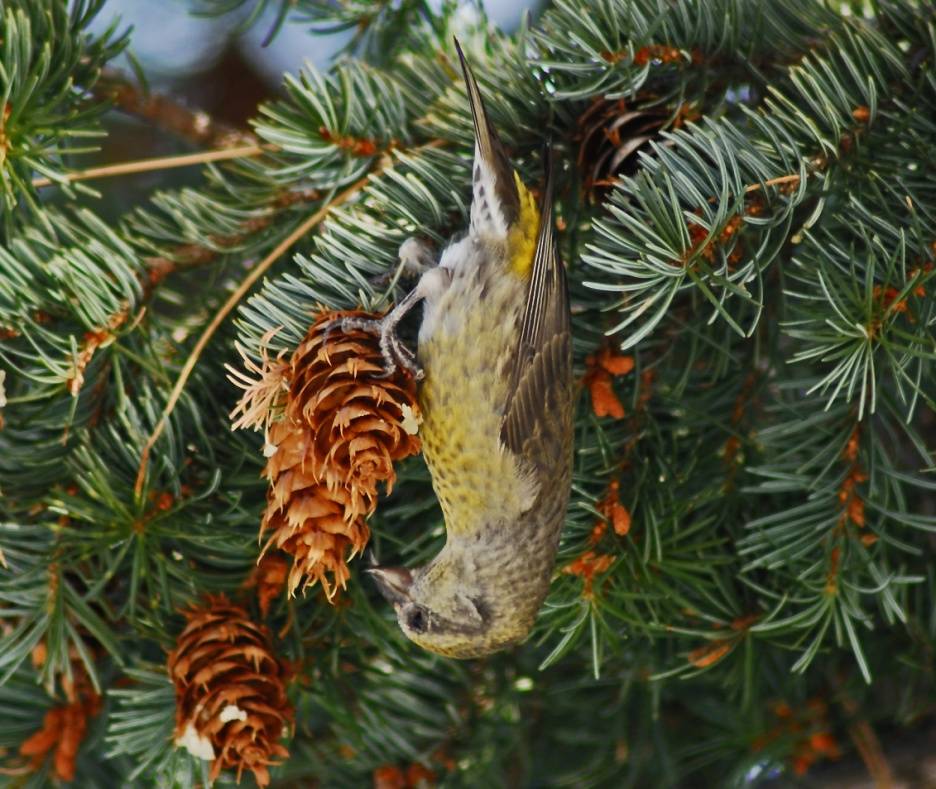 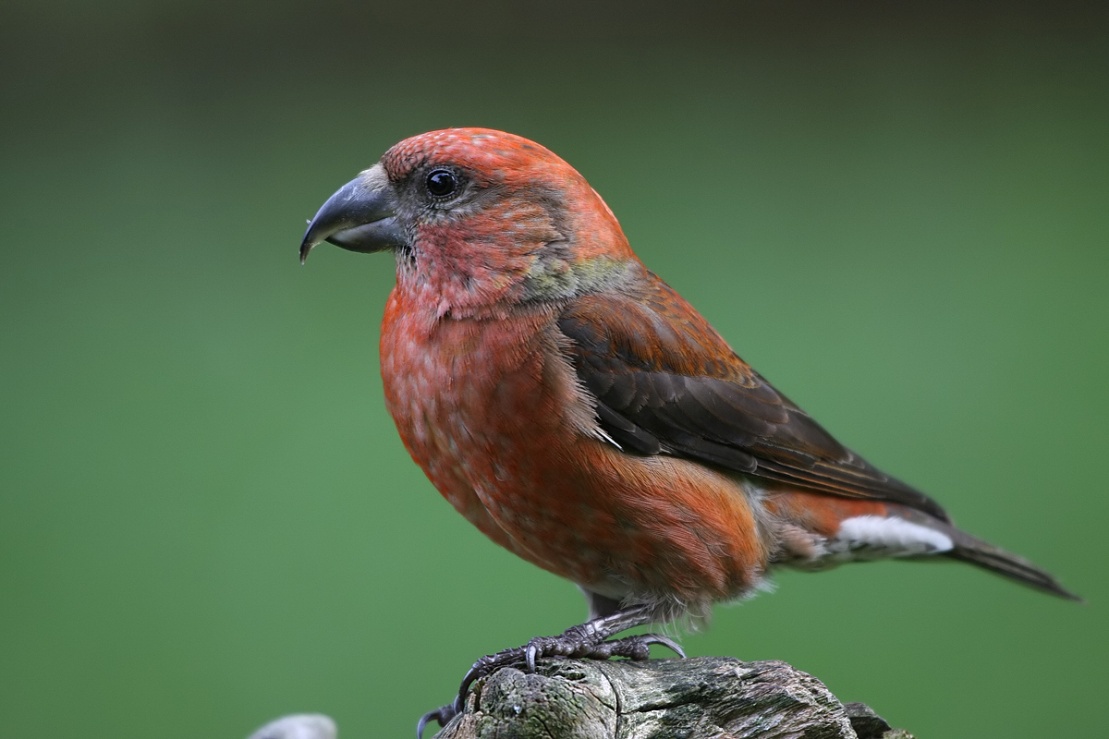 Křivka obecná (Loxia curvirostra)
Čeleď: Strnadovití (Emberizidae)
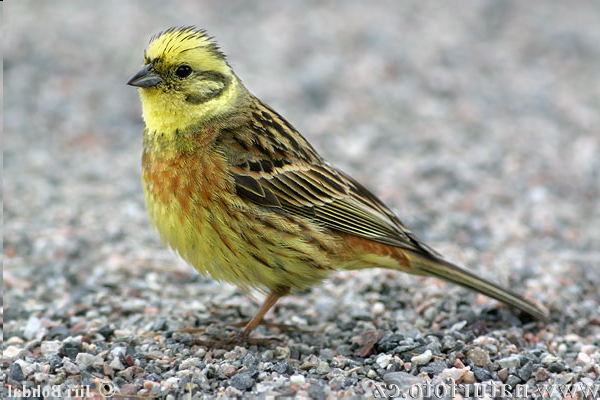 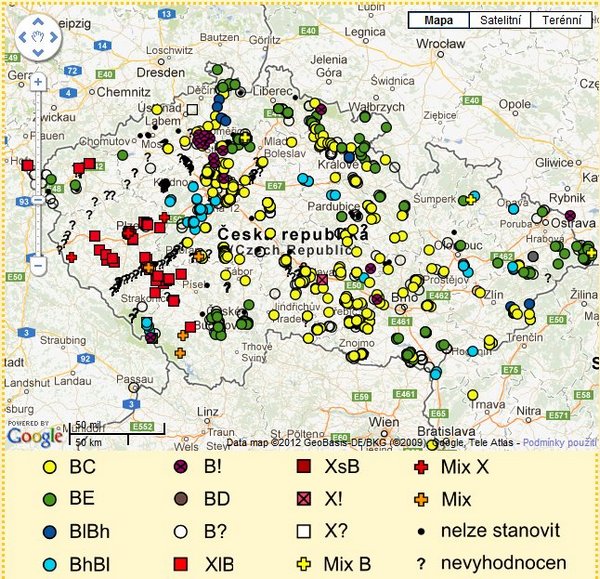 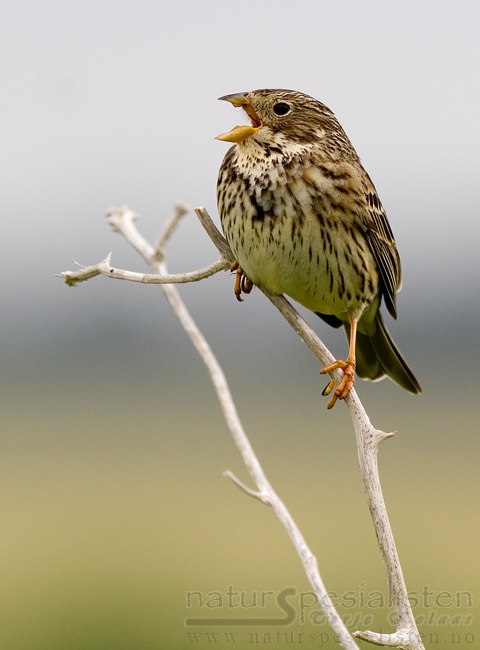 http://www.strnadi.cz/
Strnad obecný (Emberiza citrinella)
Strnad luční (Emberiza calandra)
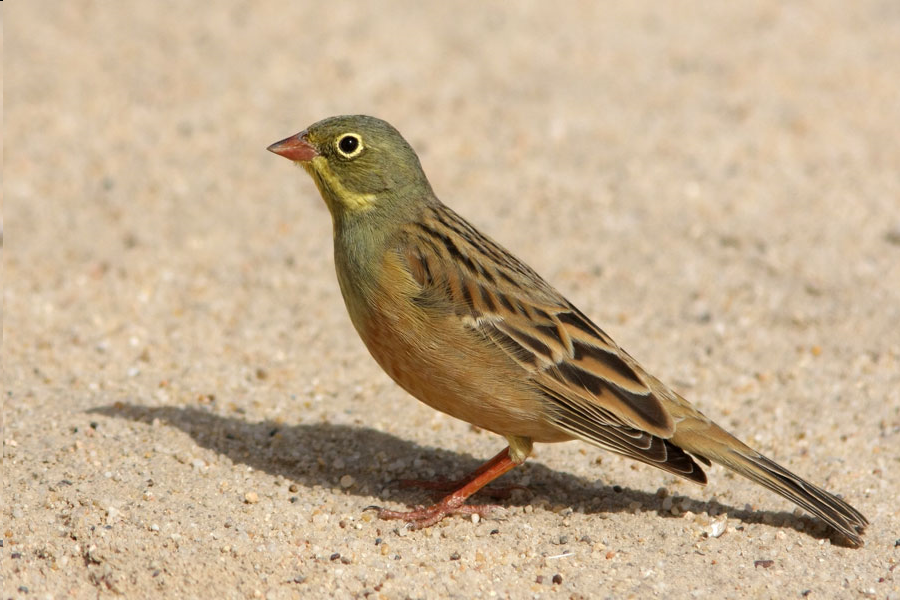 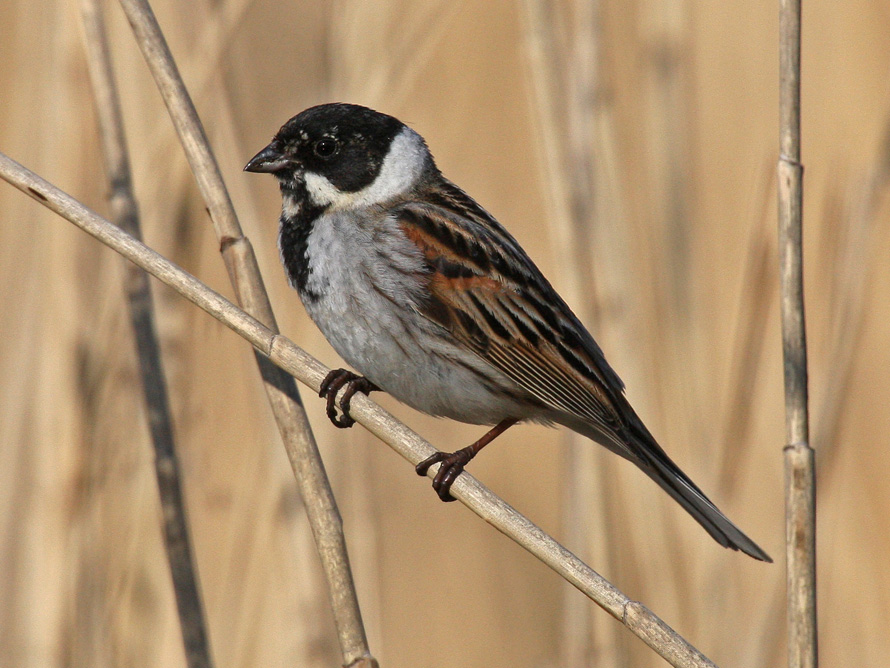 Strnad zahradní  (Emberiza hortulana)
Strnad rákosní (Emberiza schoeniclus)
[Speaker Notes: http://www.strnadi.cz]
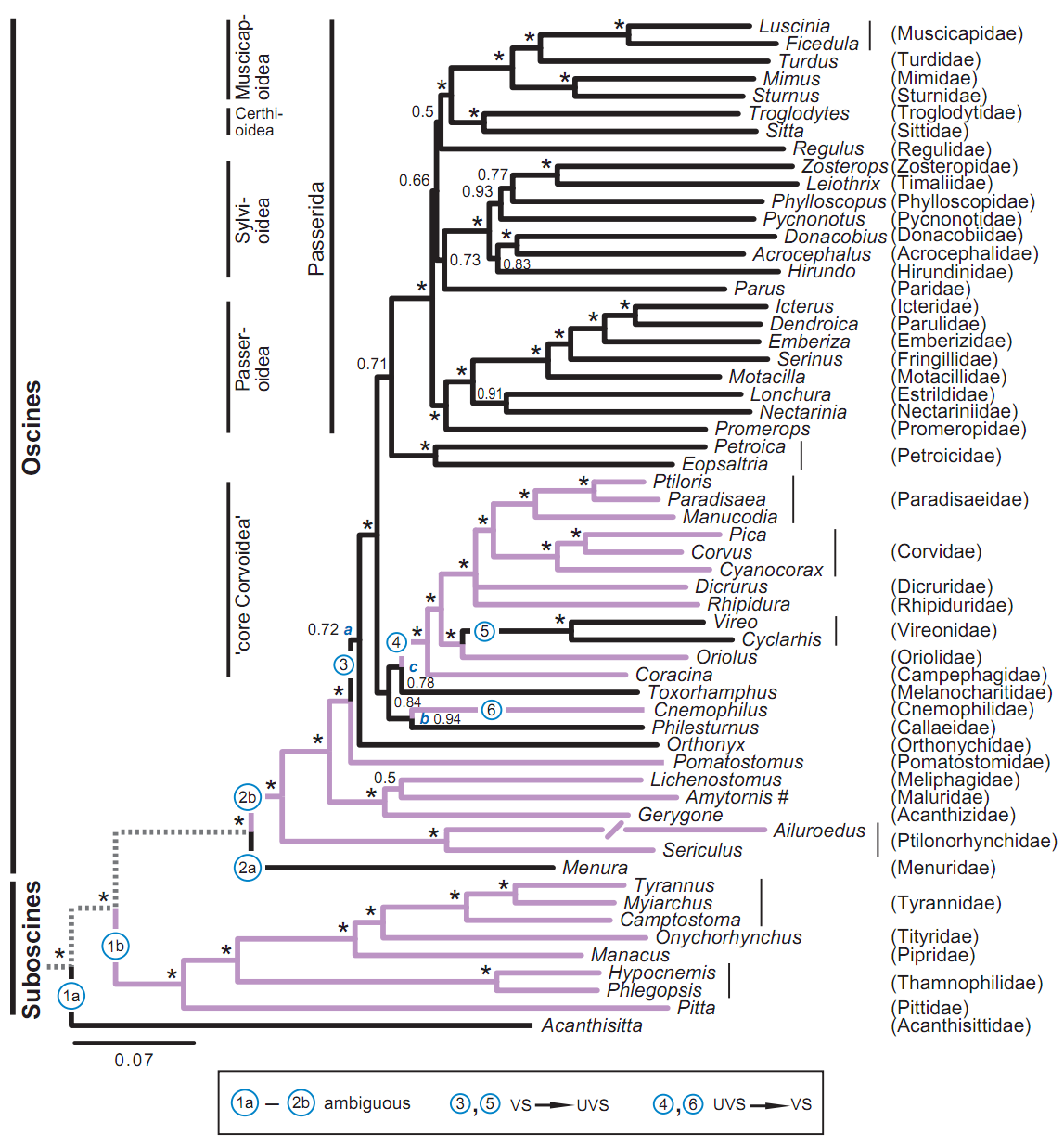 PasseridaSylvioidea
Čeleď: Skřivanovití (Alaudidae)
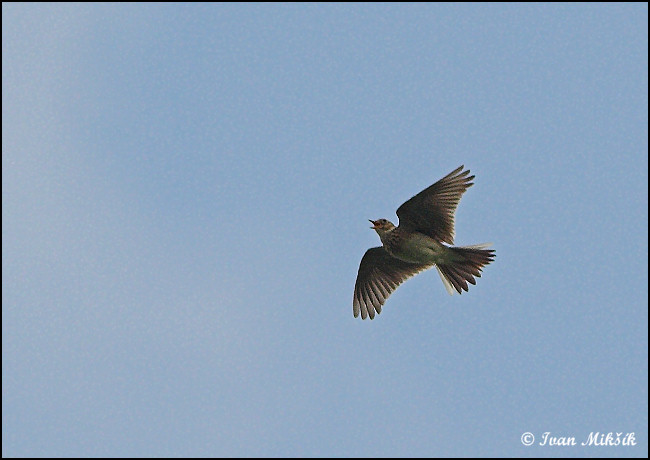 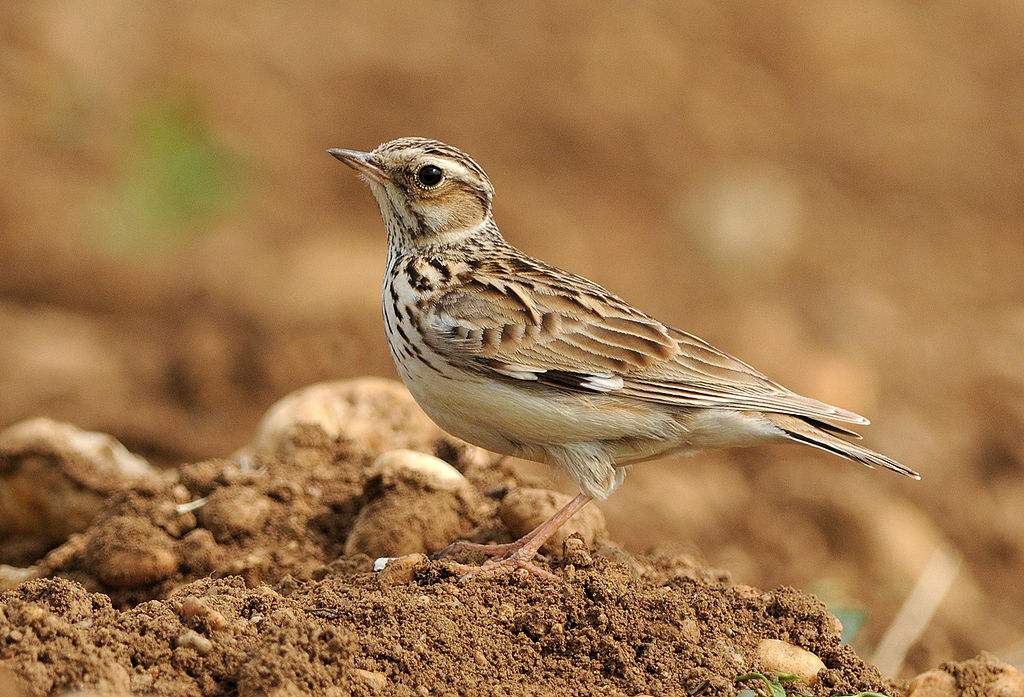 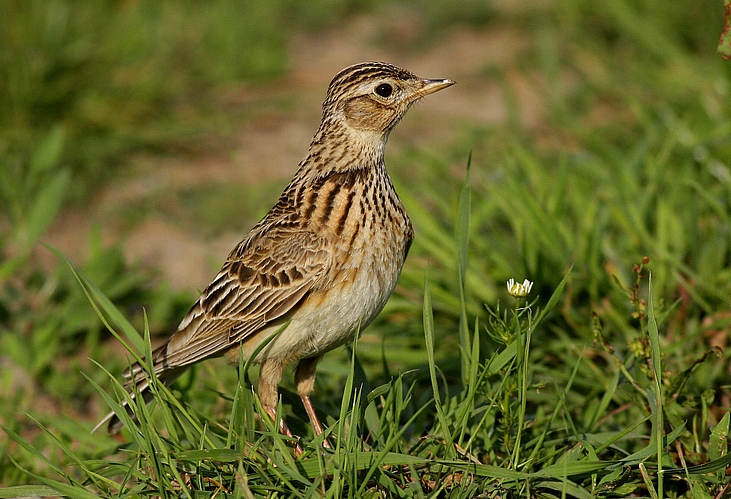 Skřivan polní (Alauda arvensis)
Skřivan lesní (Lullula arborea)
- pole, vřesoviště, paseky
- hmyz, případně semena
- světlé borové lesy, sady, voj. újezdy
- hmyz, případně semena
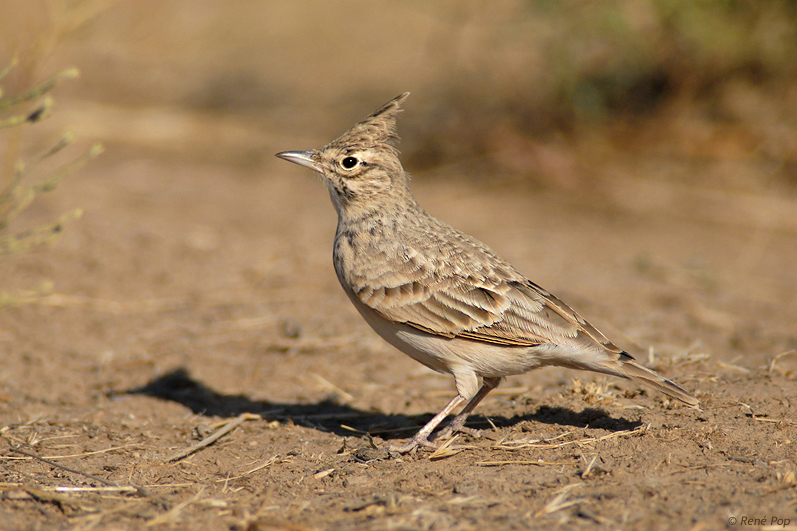 Chocholouš obecný (Galerida cristata)
- otevřené biotopy, nízký rostl. porost
- hmyz, semena; stálý
- v současné době početnost klesá
(vlastně už nemá kam klesat…)
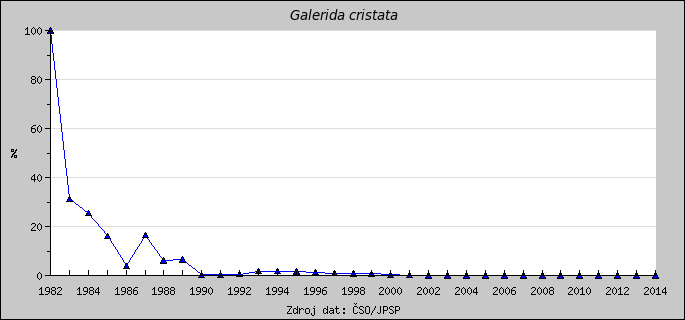 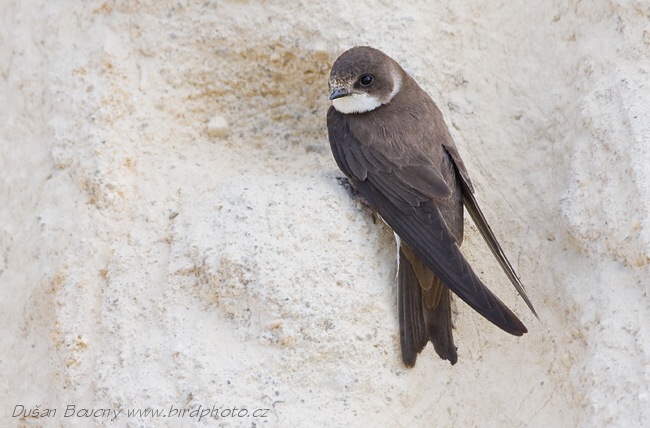 Čeleď: Vlaštovkovití (Hirundinidae)
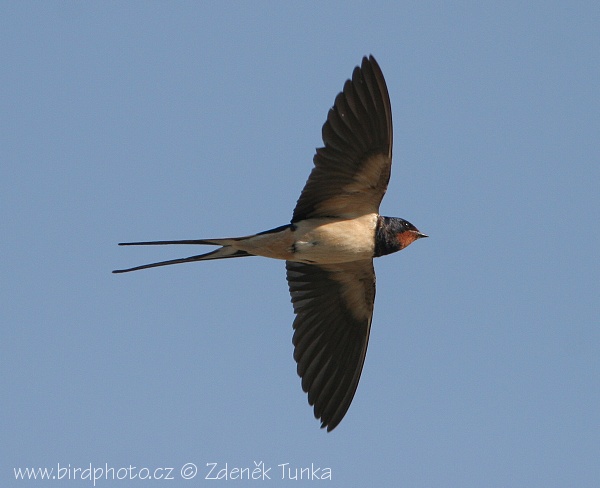 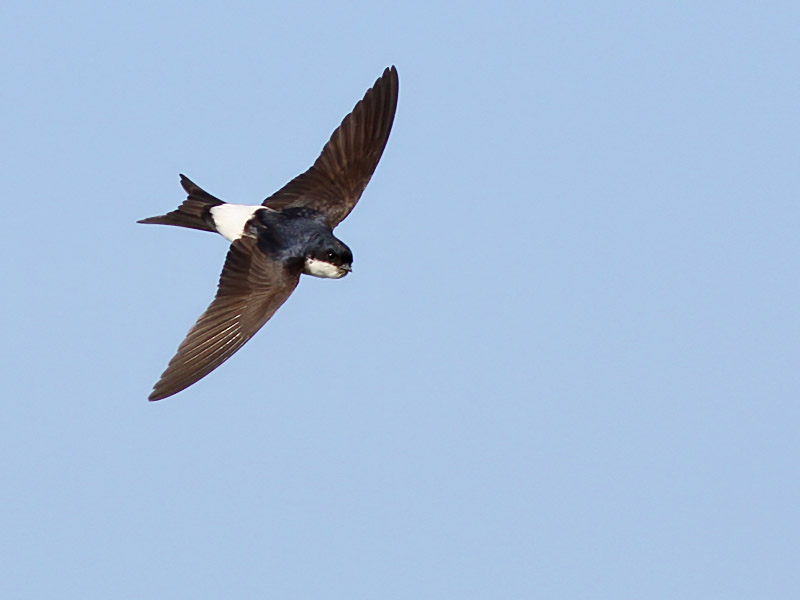 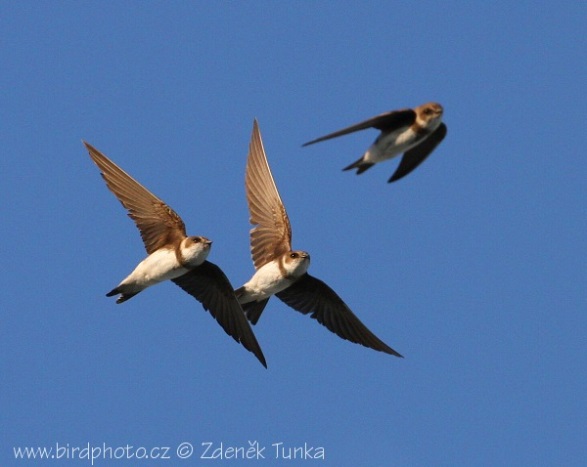 Vlaštovka obecná 
(Hirundo rustica)
Jiřička obecná 
(Delichon urbica)
Břehule říční (Riparia riparia)
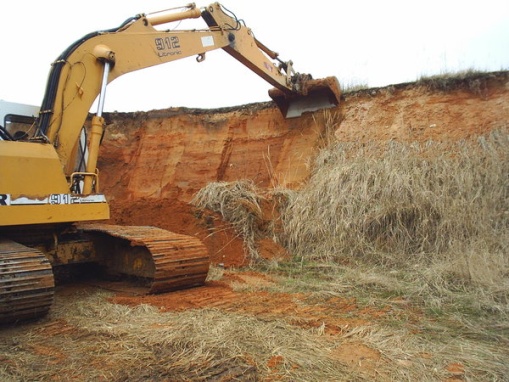 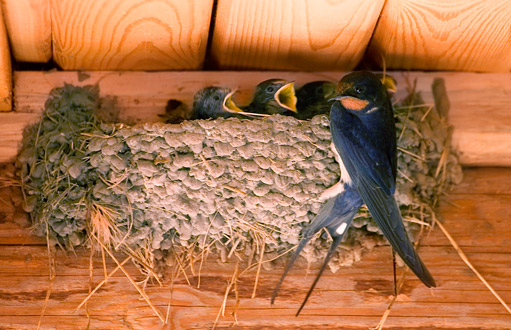 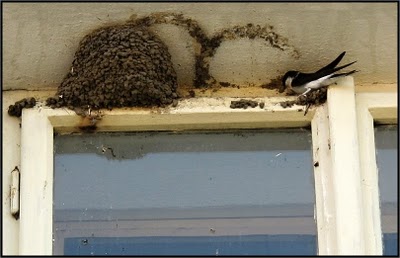 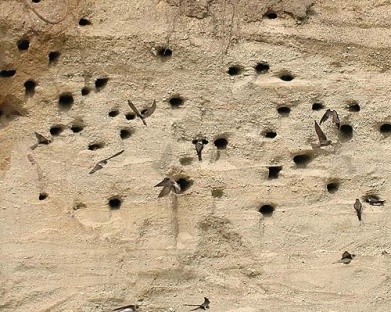 [Speaker Notes: Brehule hyne]
Čeleď: Pěnicovití (Sylviidae)
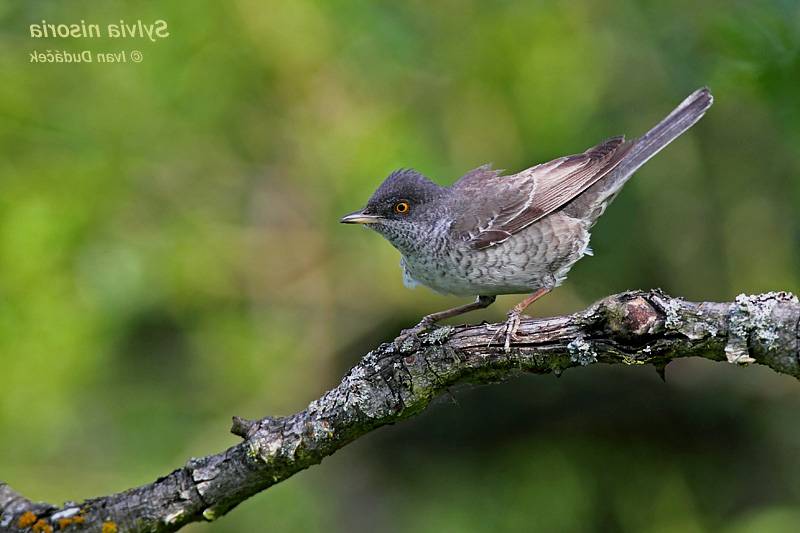 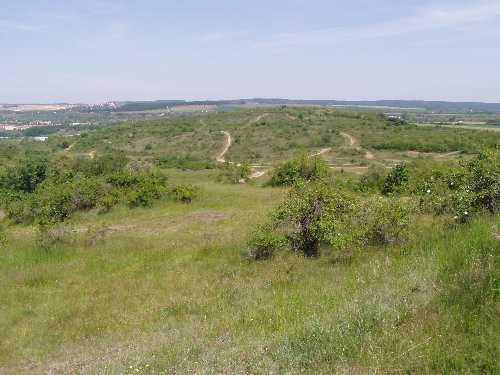 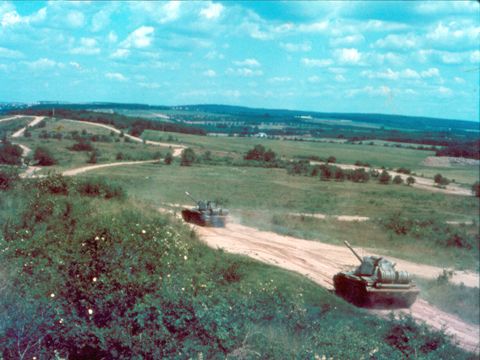 Pěnice vlašská (Sylvia nisoria)
Pěnice černohlavá (Sylvia atricapilla)
Pěnice pokřovní (Sylvia curruca)
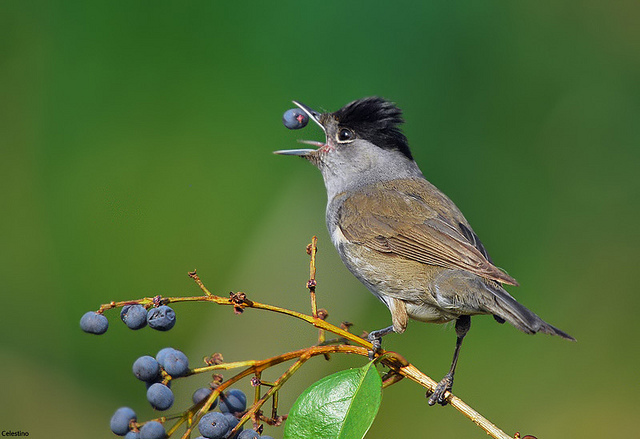 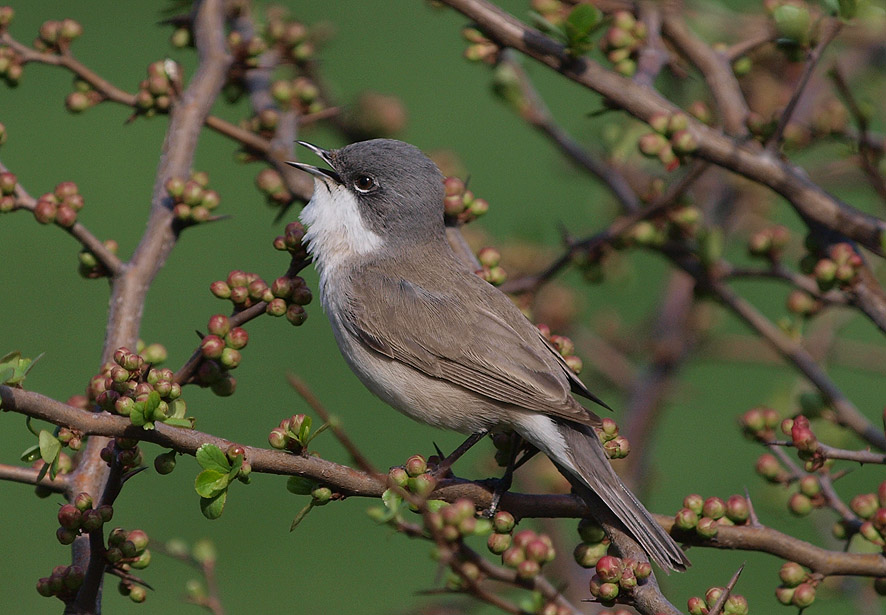 Křoviny polí, parků, okraje lesa
Les, les s křovinami
Pěnice slavíková (Sylvia borin)
Pěnice hnědokřídlá (Sylvia communis)
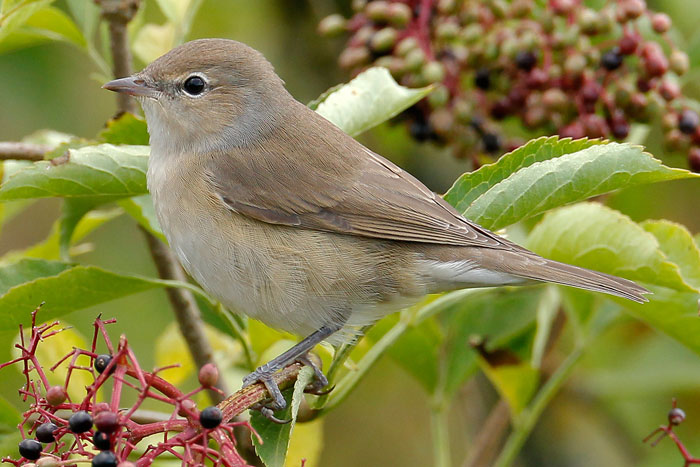 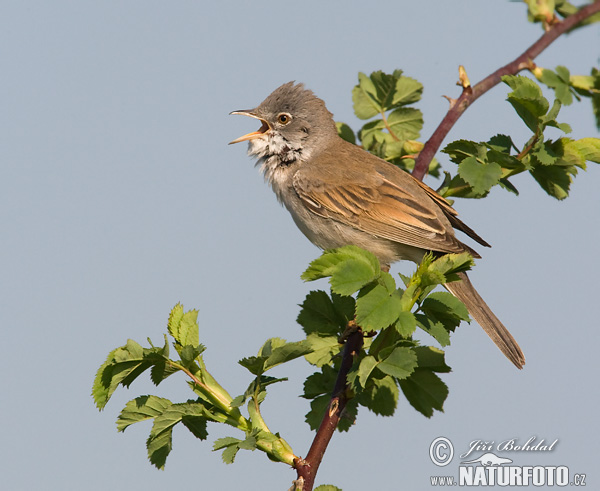 Listnaté lesy s podrostem křovin
Křoviny otevřené krajiny, ne v lese
Čeleď: Cvrčilkovití (Locustellidae)
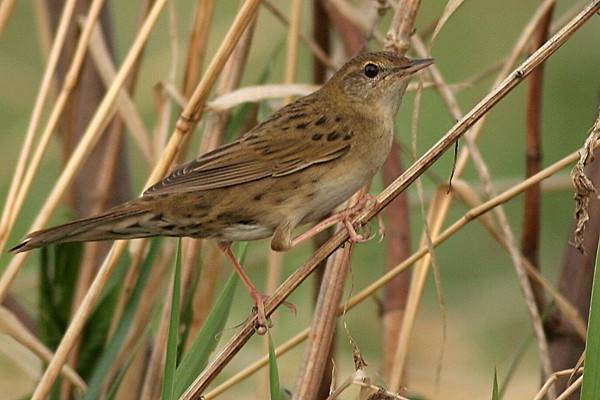 Subsaharská Afrika
Hmyzožravci
- vlhké louky, vrby
- lužní lesy
Cvrčilka zelená (Locustella naevia)
- rákos, ostřice
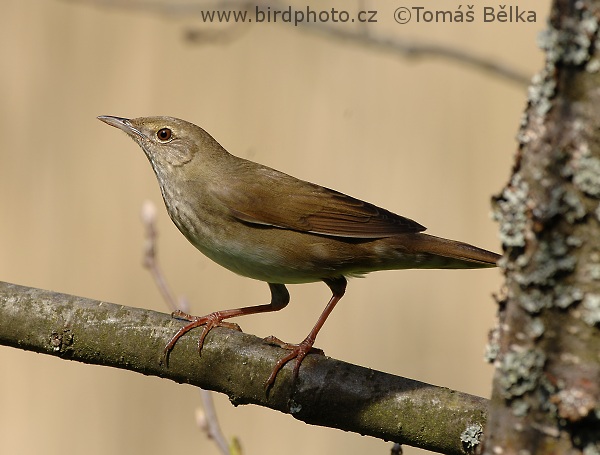 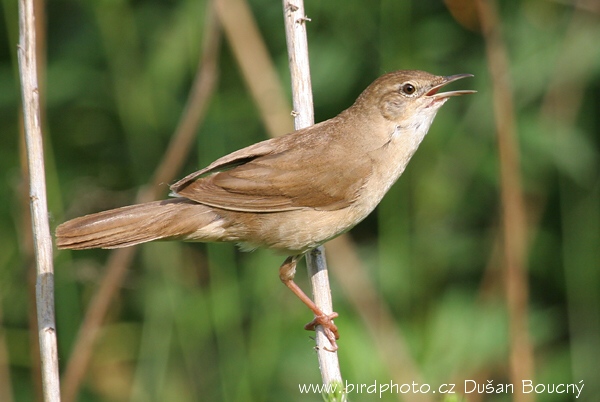 Cvrčilka slavíková (Locustella luscinoides)
Cvrčilka říční (Locustella fluviatilis)
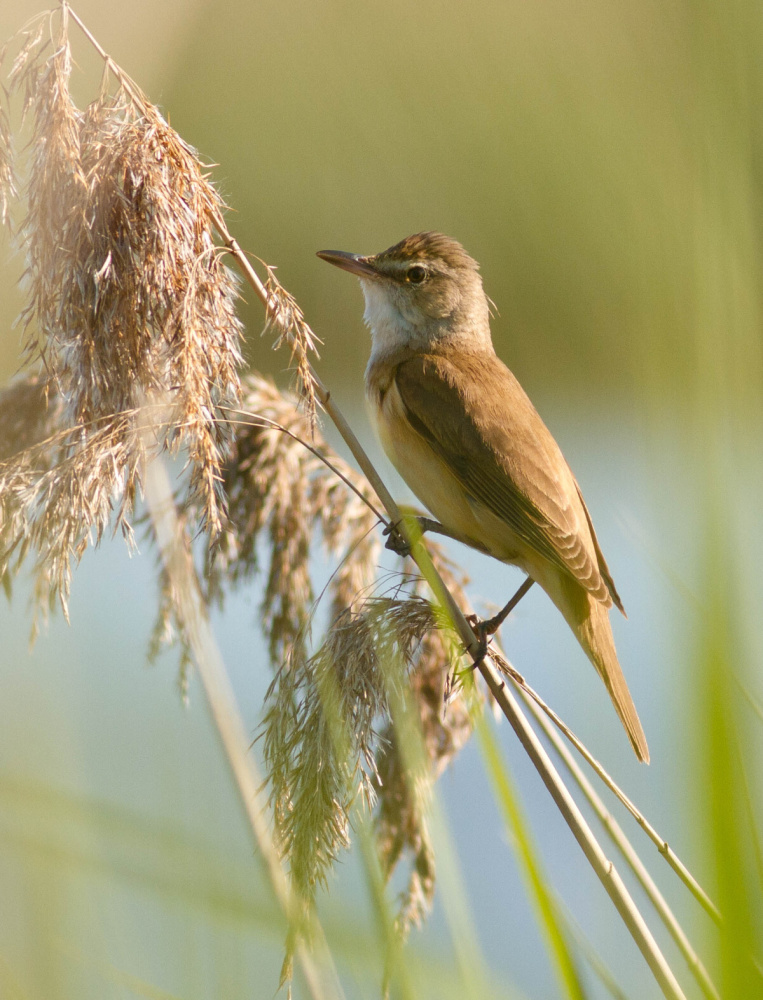 Čeleď: Rákosníkovití (Acrocephalidae)
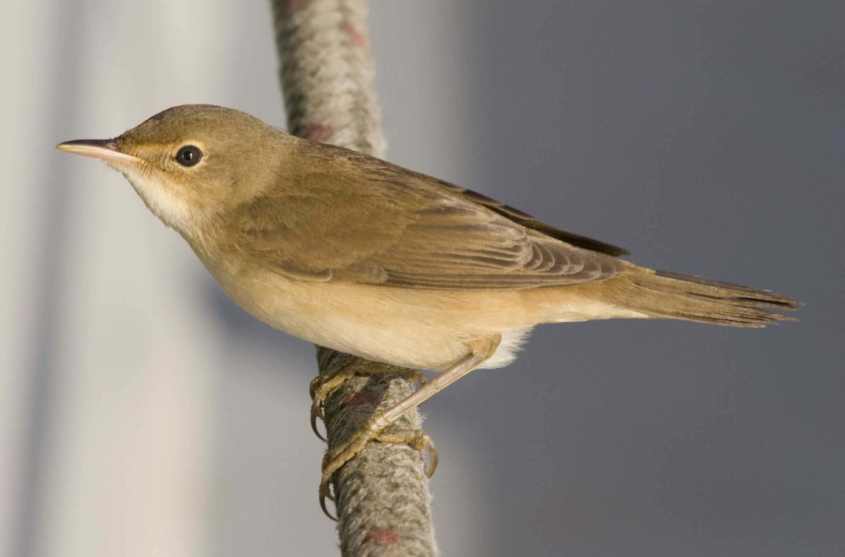 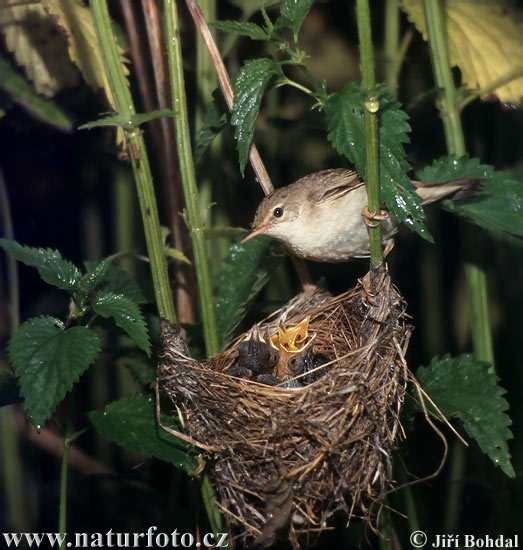 Rákosník velký 
(Acrocephalus  arundinaceus)
Rákosník zpěvný 
(Acrocephalus palustris)
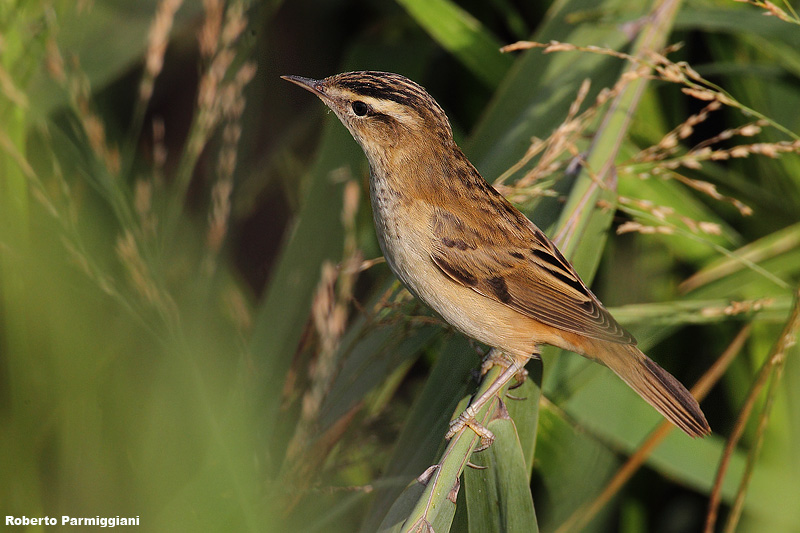 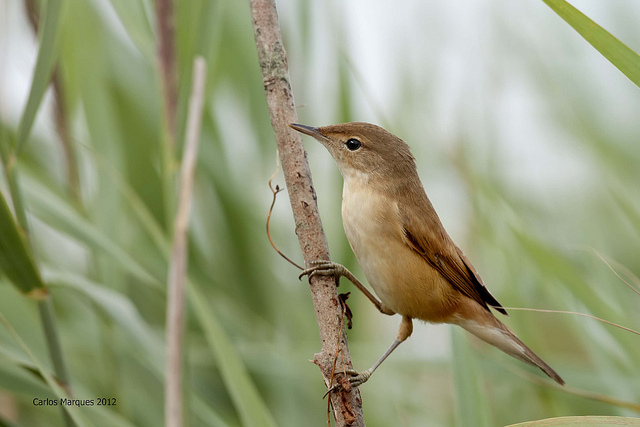 Rákosník obecný 
(Acrocephalus scirpaceus)
Rákosník proužkovaný 
(Acrocephalus schoenobaenus)
Čeleď: Budníčkovití (Phylloscopidae)
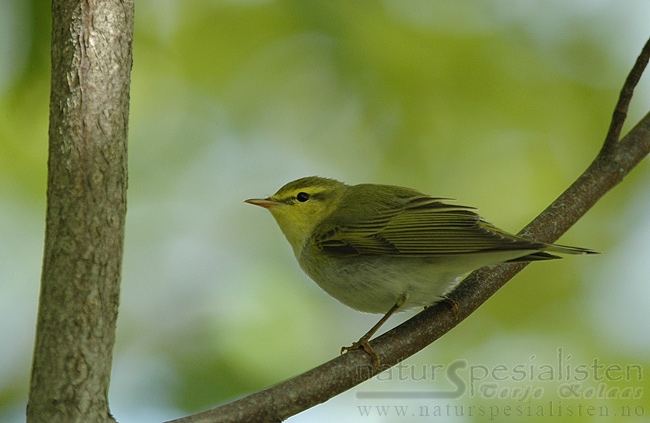 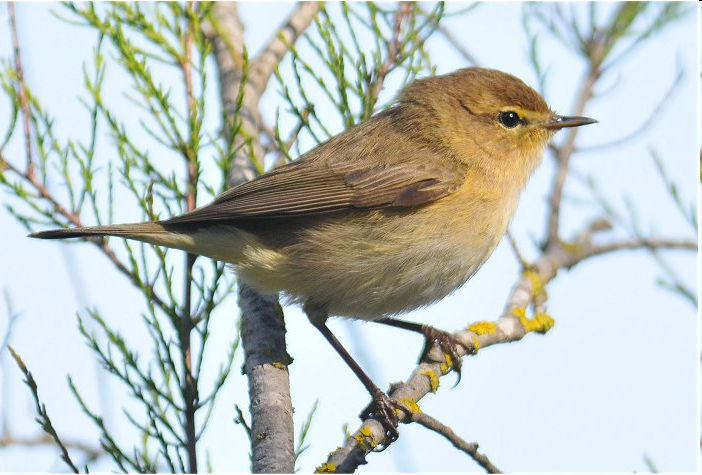 Budníček lesní (Phylloscopus sibilatrix)
Budníček menší (Phylloscopus collybita)
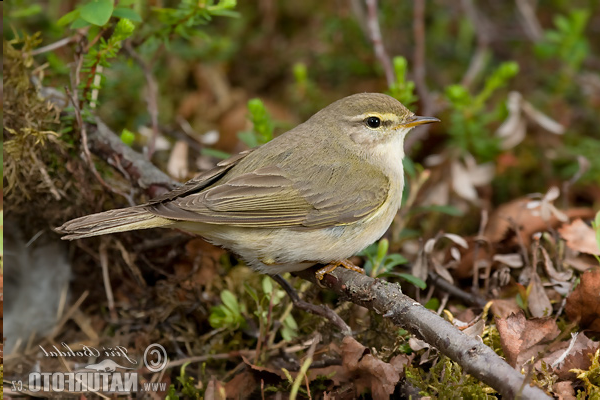 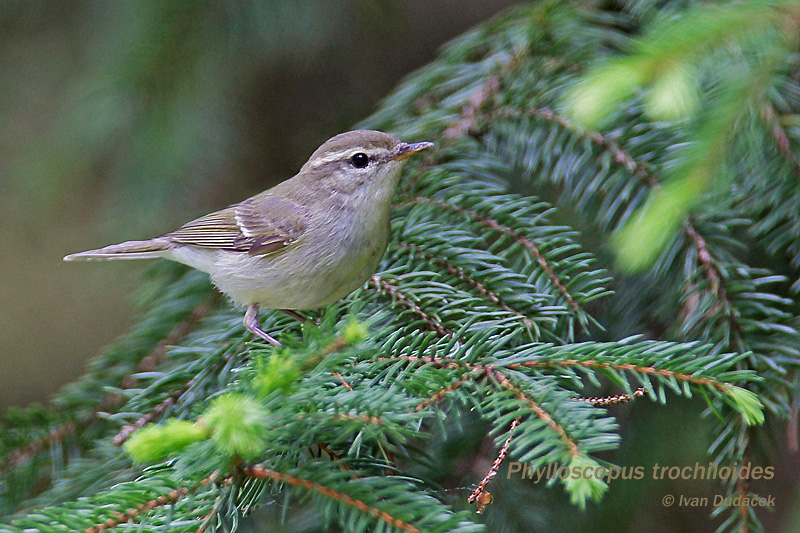 Budníček větší (Phylloscopus trochilus)
Budníček zelený (Phylloscopus trochiloides)
Čeleď: Mlynaříkovití (Aeghitalidae)
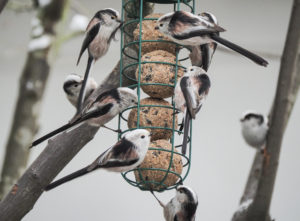 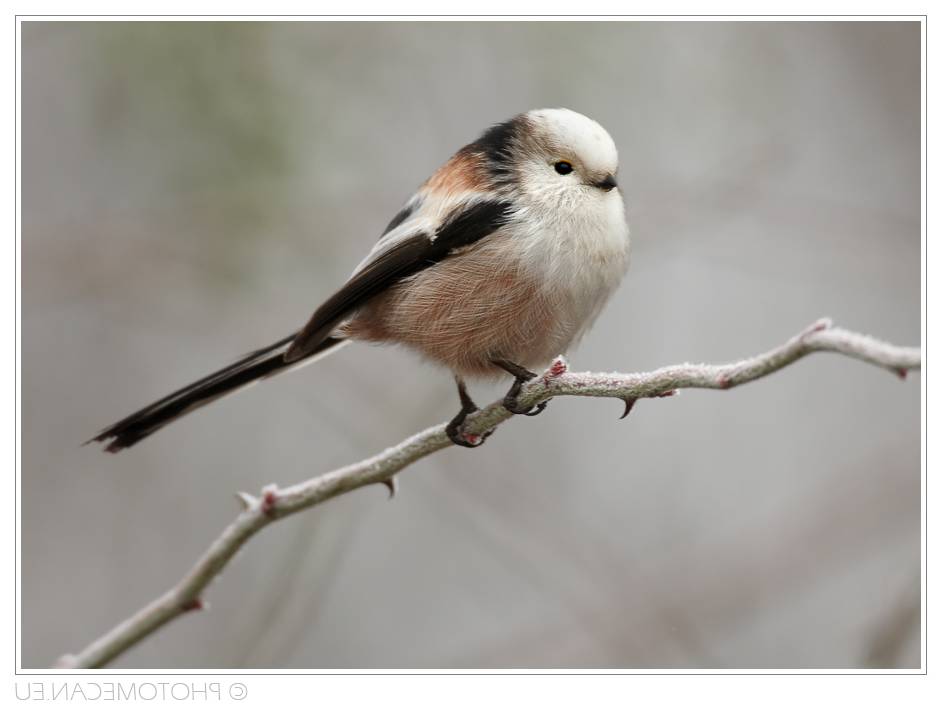 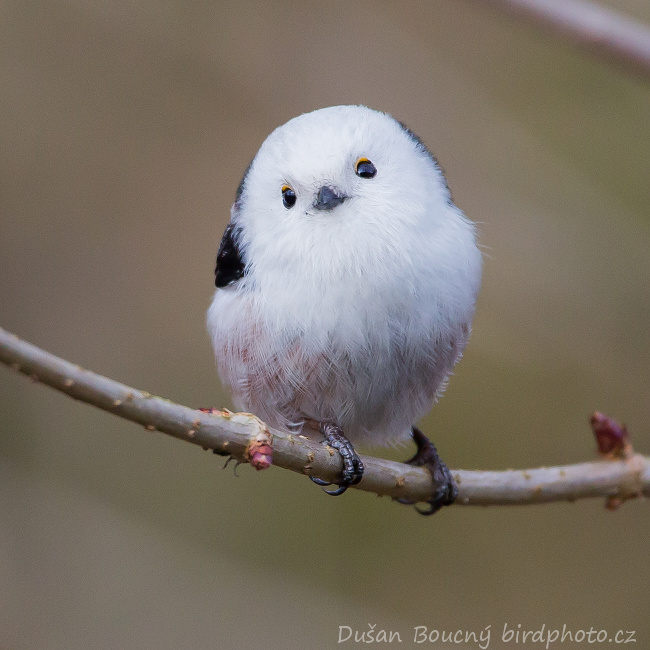 Mlynařík dlouhoocasý (Aegithalos caudatus)
- stálý
- rodinná hejna
- hmyz (mšice)
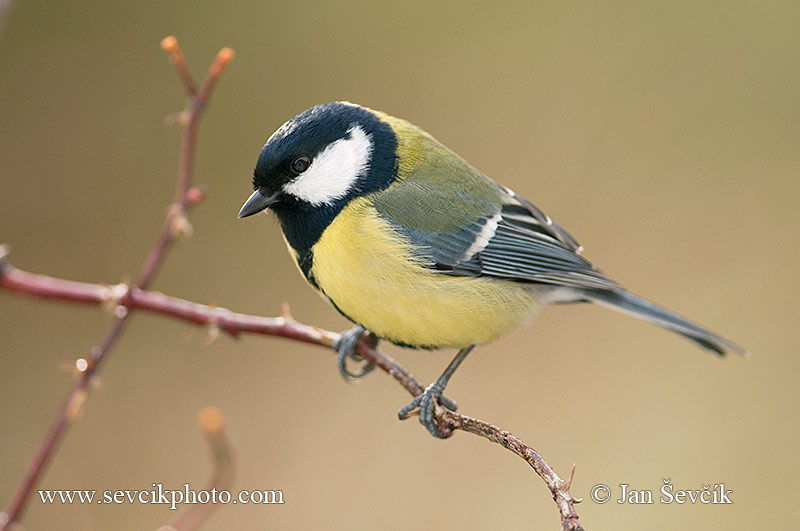 Čeleď: Sýkorovití (Paridae)
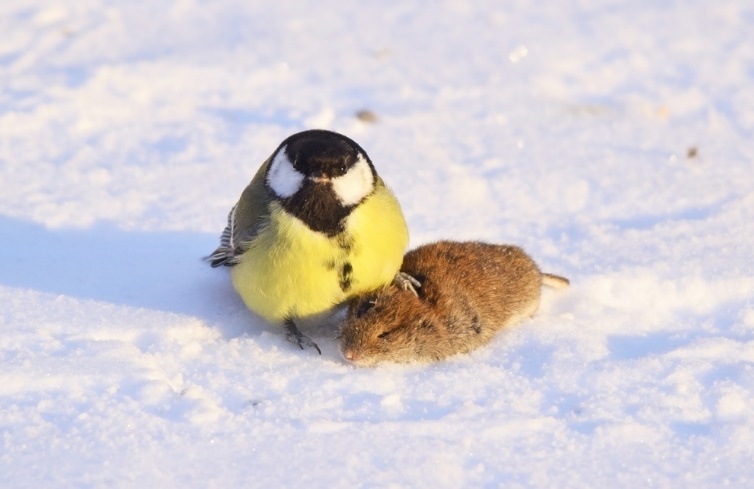 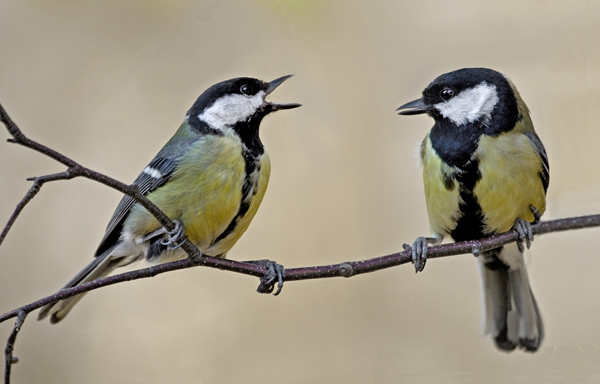 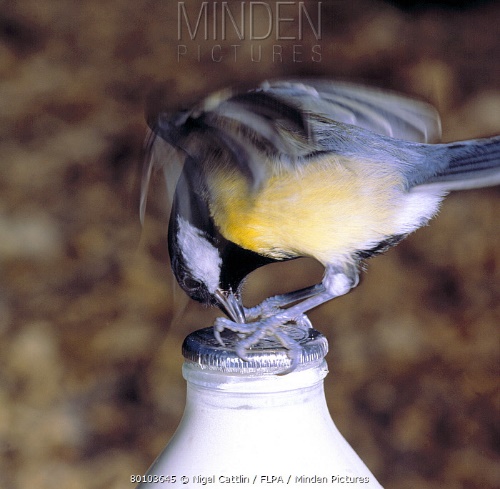 Sýkora koňadra (Parus major)
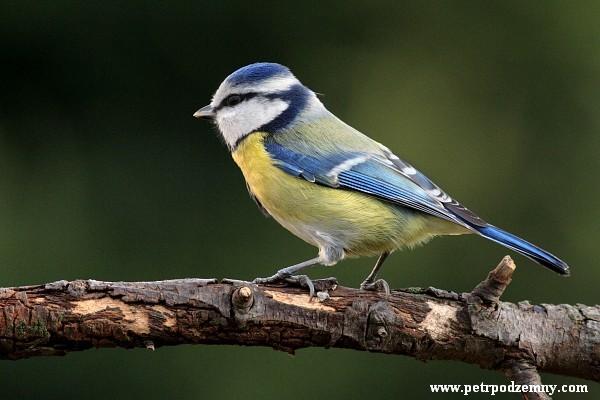 - všude
- potulné
- dutiny
- hmyz, semena, plody a nejen to…
https://www.youtube.com/watch?v=4igkGoBFd_M
Sýkora modřinka (Cyanistes caeruleus)
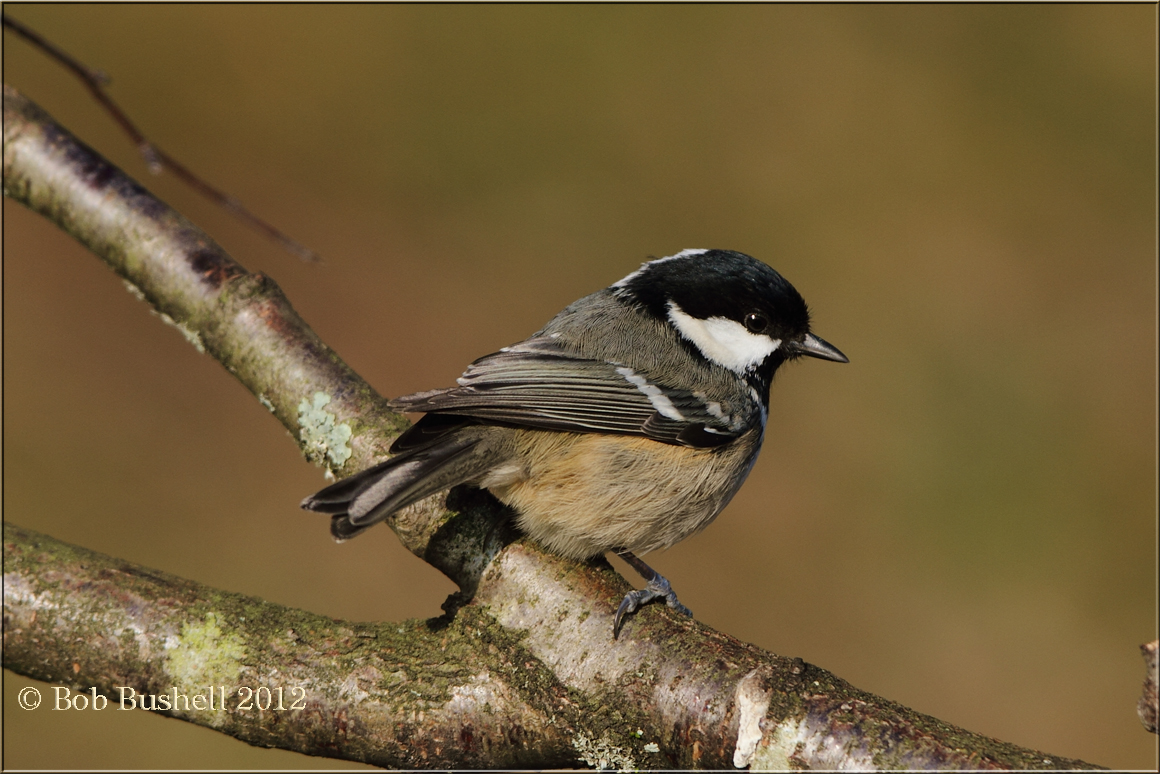 - jehličnaté lesy
- hmyz
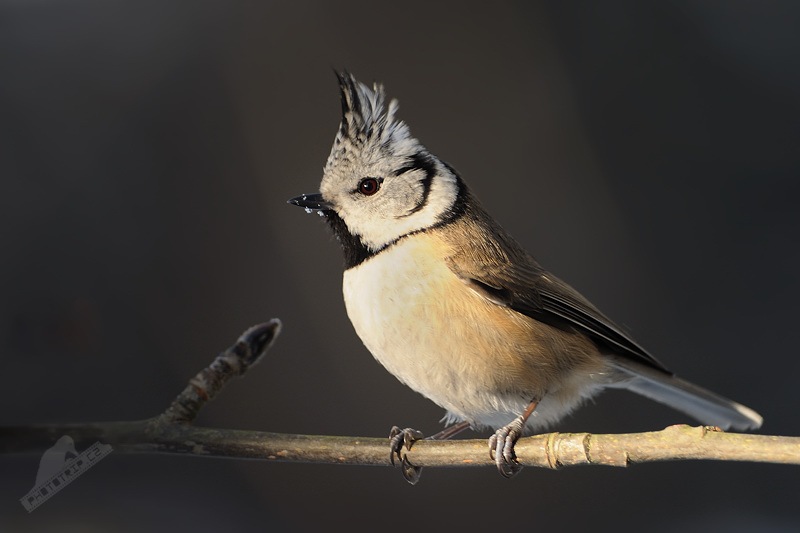 Sýkora uhelníček (Periparus ater)
Sýkora parukářka (Lophophanes cristatus)
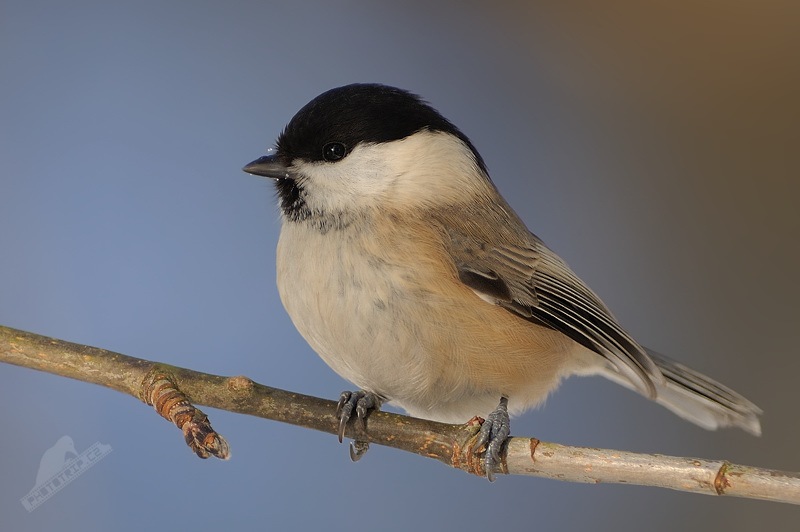 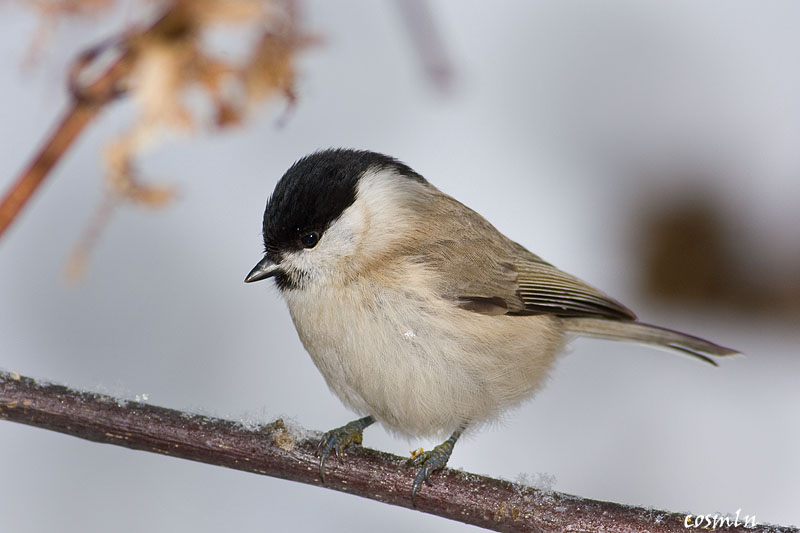 Sýkora babka (Poecile palustris)
Sýkora lužní (Poecile montanus)
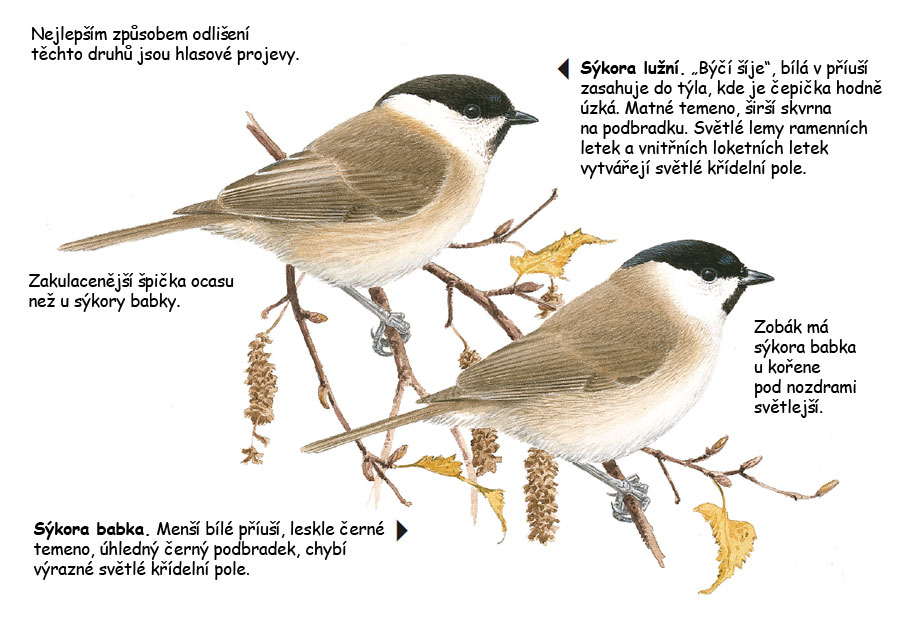 - listnaté a smíšené lesy
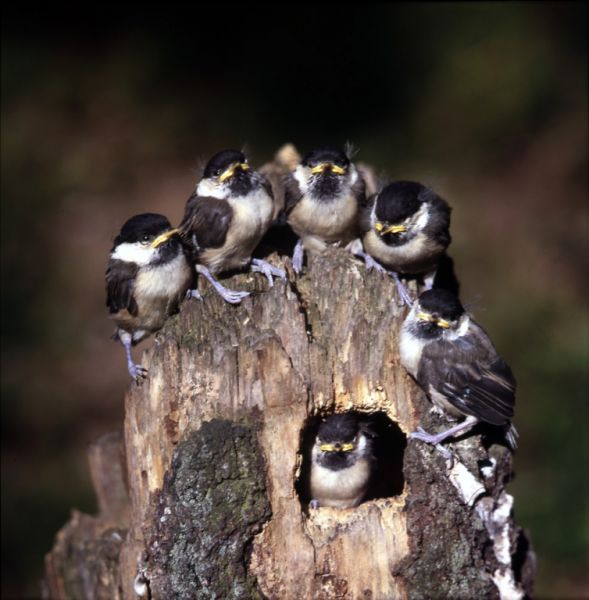 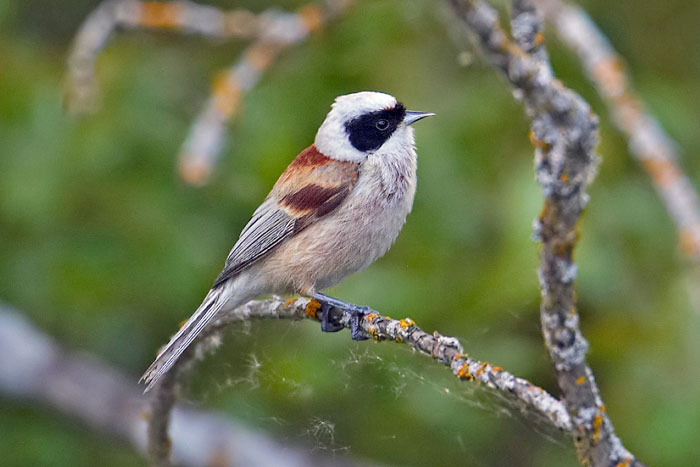 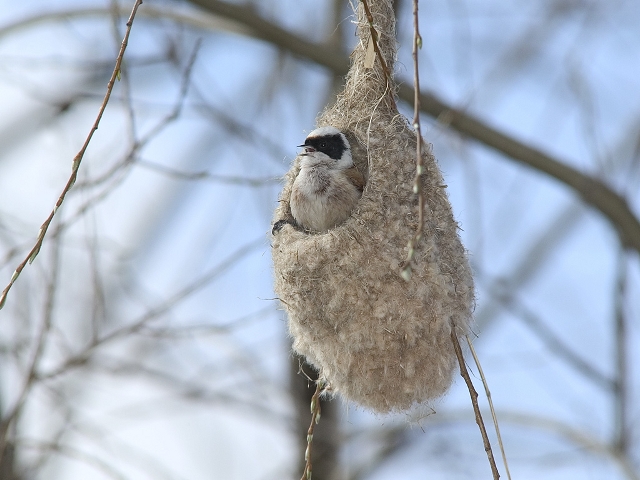 Moudivláček lužní  (Remiz pendulinus)
- lužní a rybniční oblasti
- „hruškovité“ hnízdo na konci větví
- hmyz
[Speaker Notes: Stredomori, severni afrika]
Čeleď: Sýkořicovití (Panuridae)
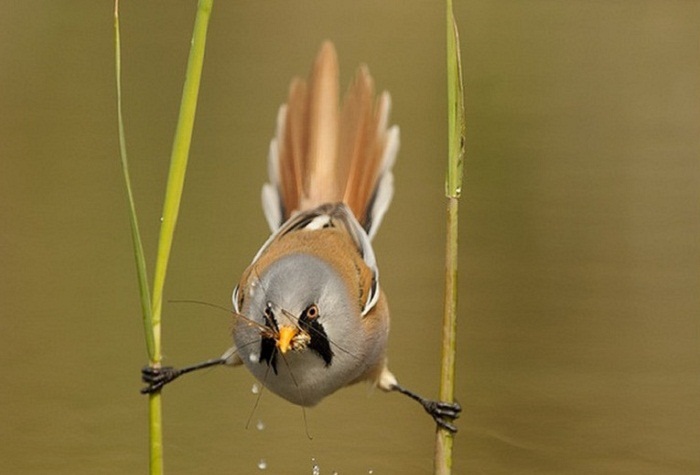 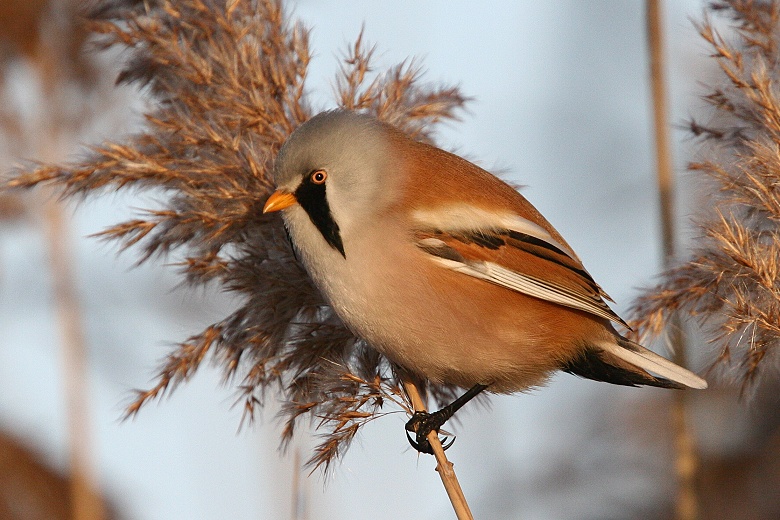 Sýkořice vousatá 
(Panurus biarmicus)
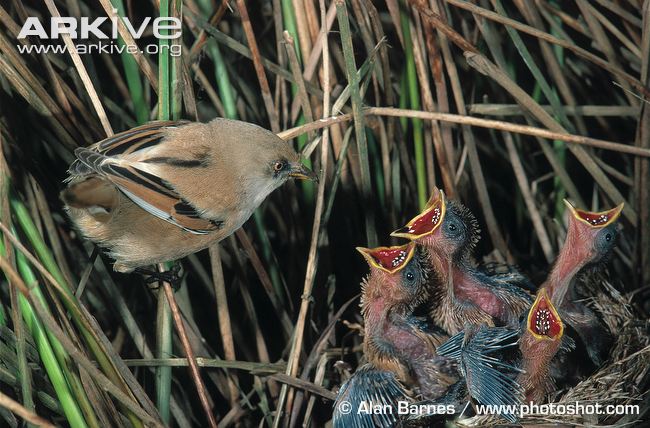 - rákosí
- hmyz
[Speaker Notes: Stala az preletava bez vyrazneho tahu]
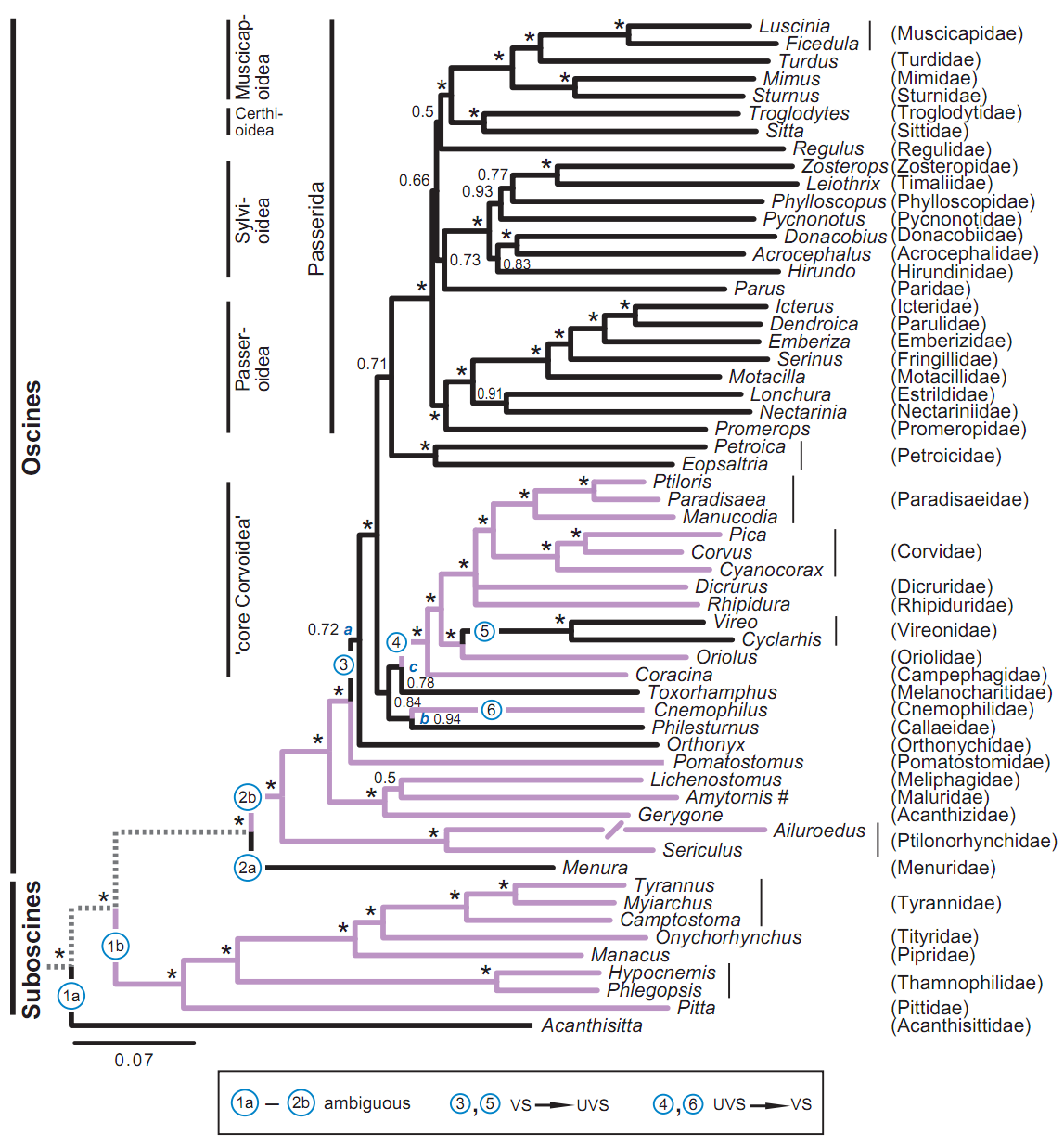 PasseridaMuscicapoidea
Čeleď: Králíčkovití (Regulidae)
- nejmenší ptáci
- jehličnaté lesy
- hmyz z kůry
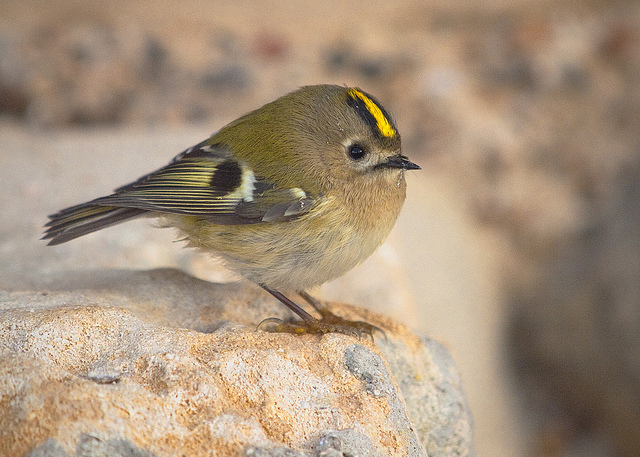 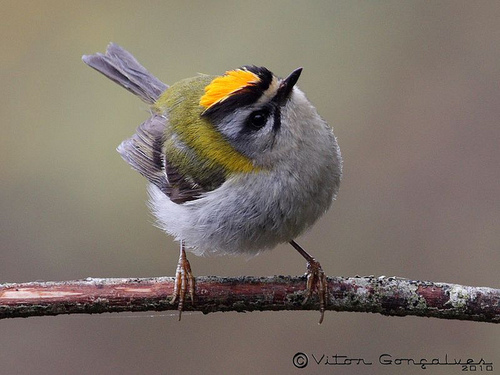 Králíček obecný 
(Regulus regulus)
Králíček ohnivý 
(Regulus ignicapillus)
- tažný
Čeleď: Brkoslavovití (Bombycillidae)
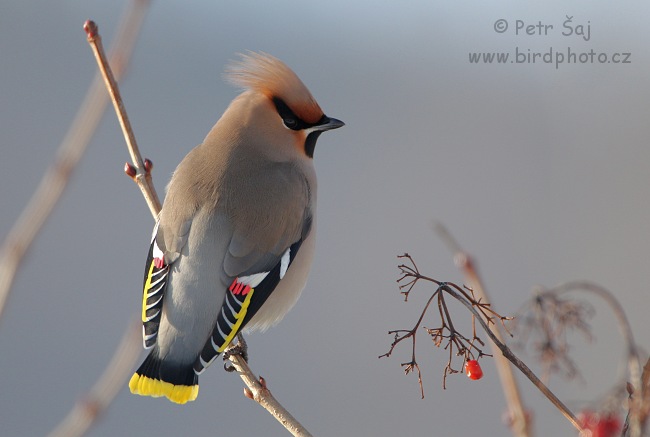 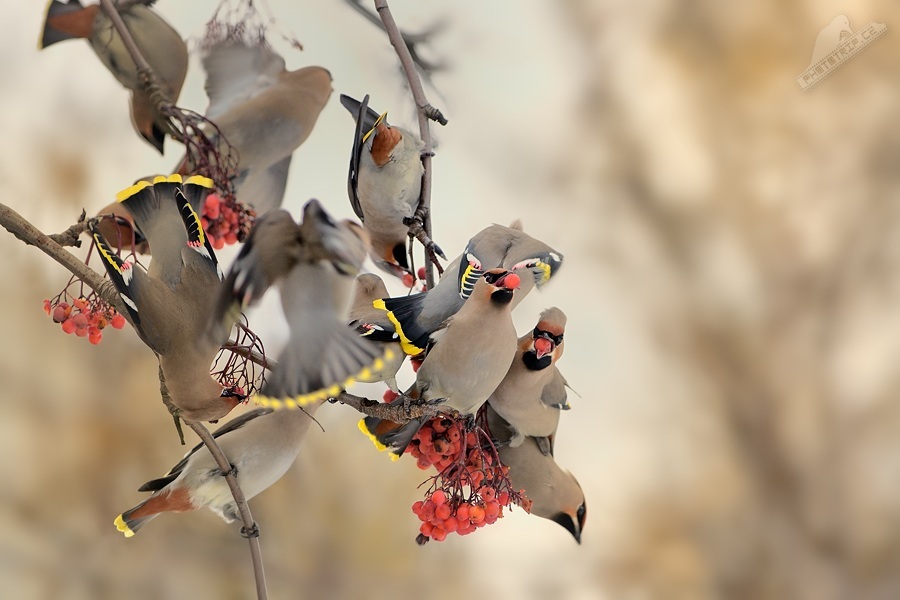 Brkoslav severní 
(Bombycilla garrulus)
Čeleď: Střízlíkovití (Troglodytidae)
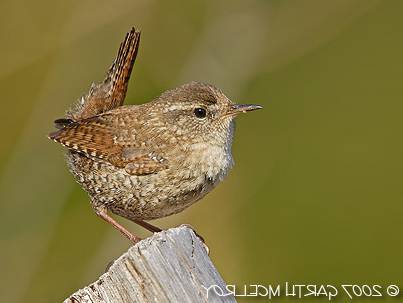 Střízlík obecný 
(Troglodytes troglodytes)
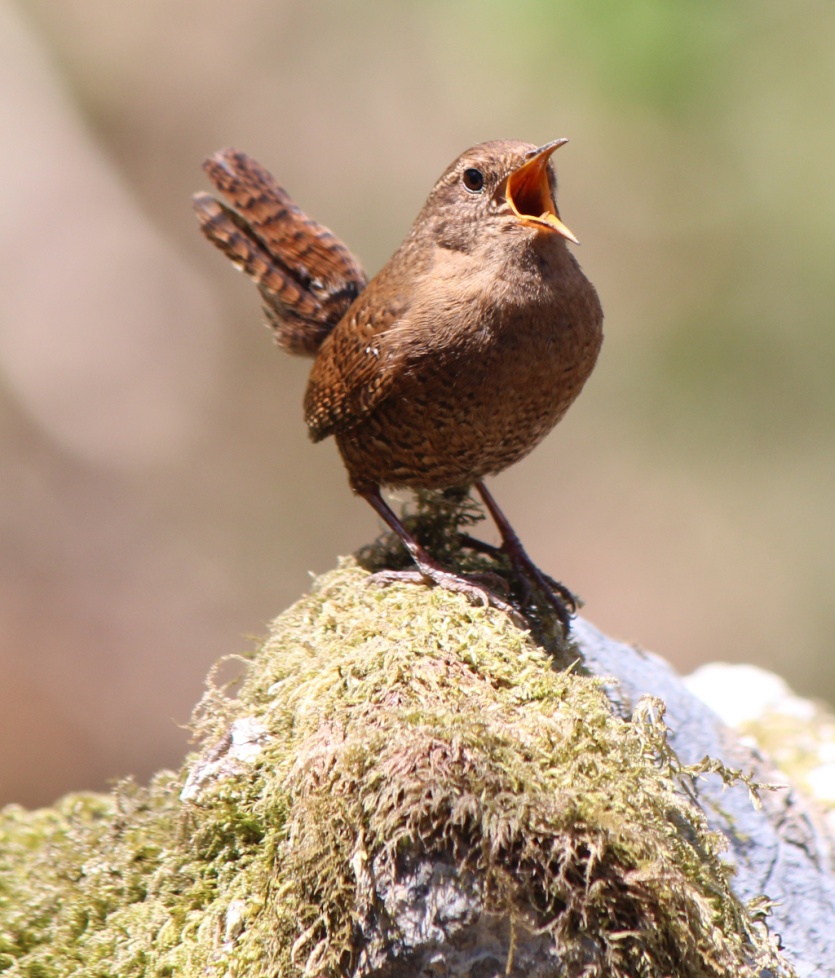 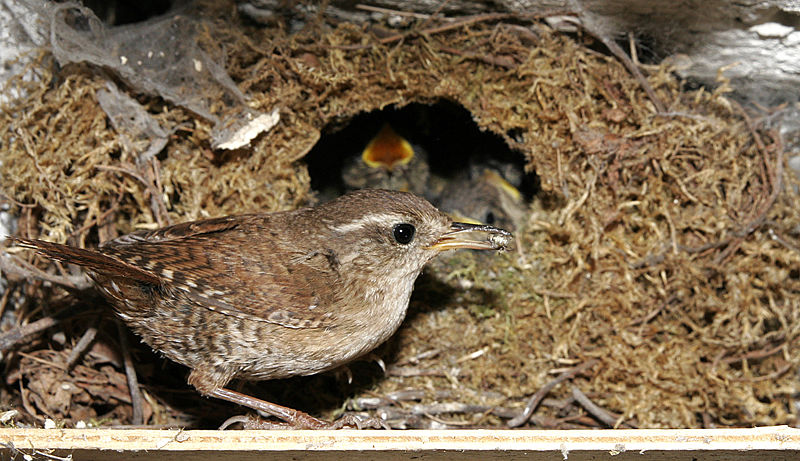 Čeleď: Šoupálkovití (Certhiidae)
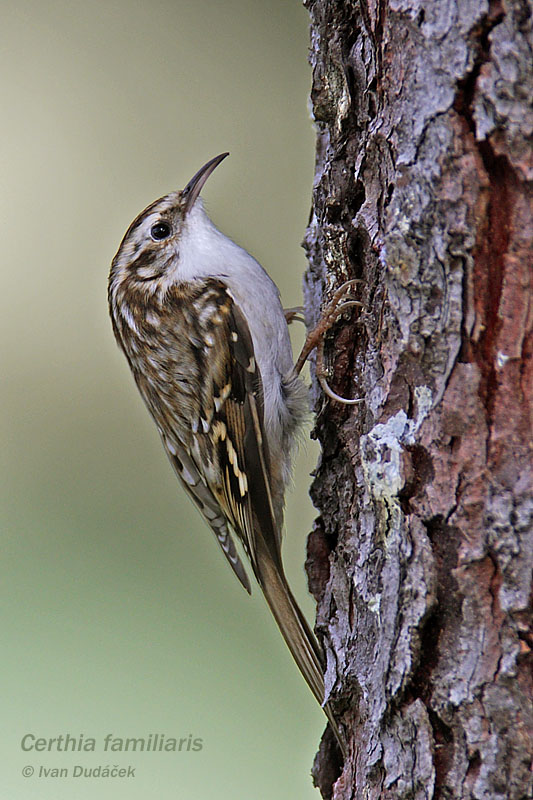 Čeleď: Brhlíkovití (Sittidae)
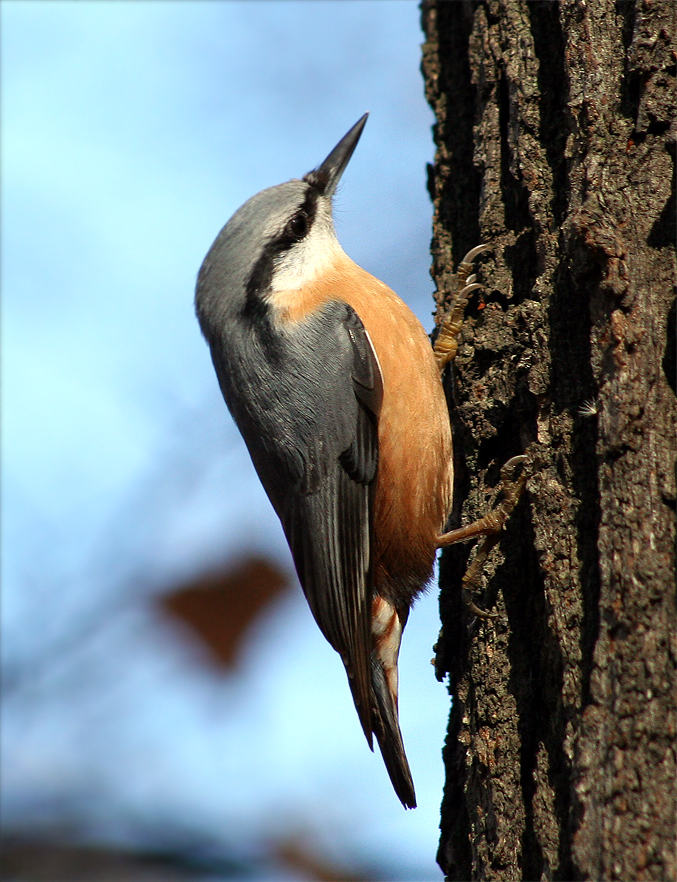 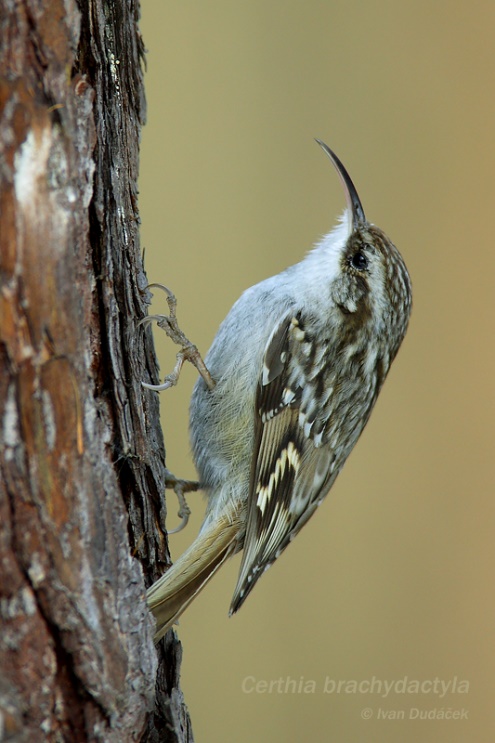 Šoupálek dlouhoprstý
(Certhia familiaris)
Šoupálek krátkoprstý
(Certhia brachydactyla)
Brhlík lesní (Sitta europaea)
Čeleď: Skorcovití (Cinclidae)
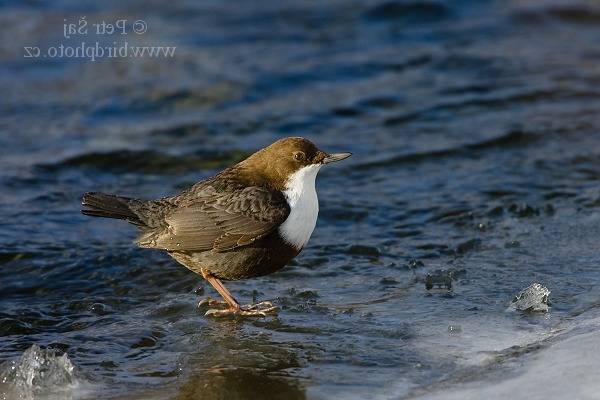 Skorec vodní (Cinclus cinclus)
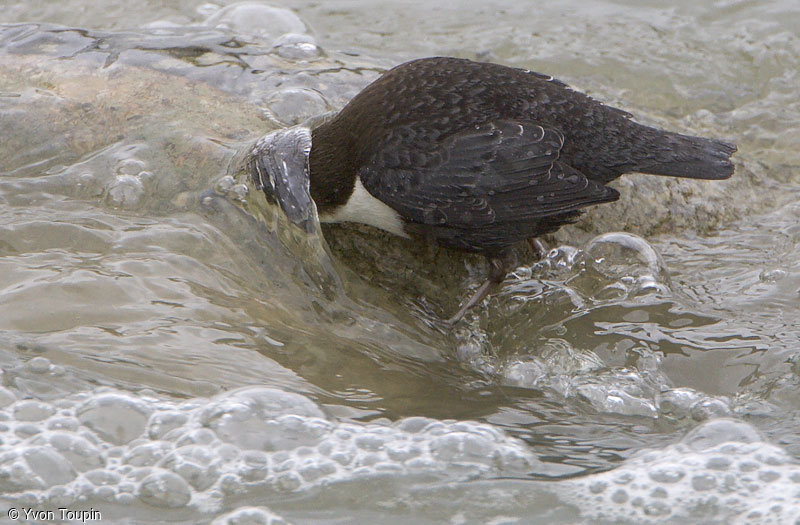 - rychle proudící toky
- uzavíratelné nozdry, mžurka
- potravu získává pod vodou
- larvy chrostíků, jepic, pošvatek, …
Čeleď: Lejskovití (Muscicapidae)
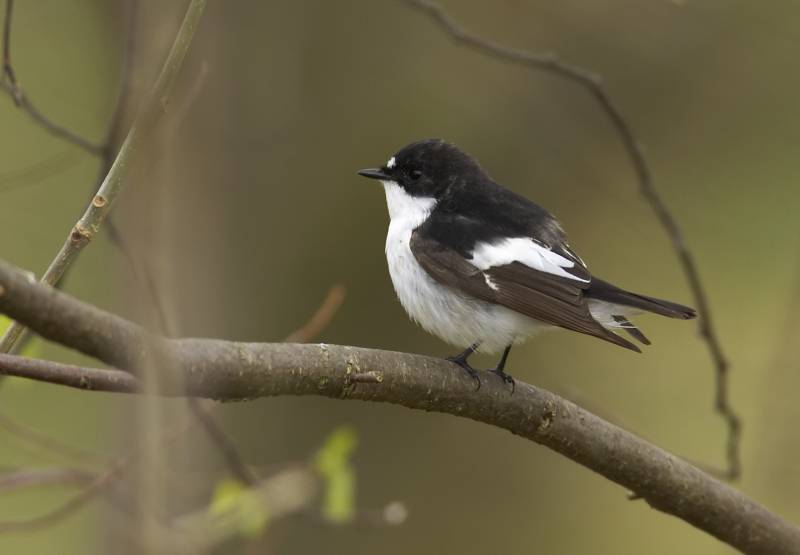 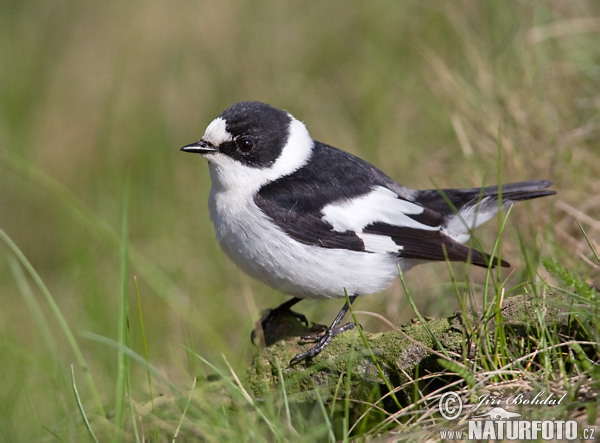 Lejsek černohlavý (Ficedula hypoleuca)
Lejsek bělokrký (Ficedula albicollis)
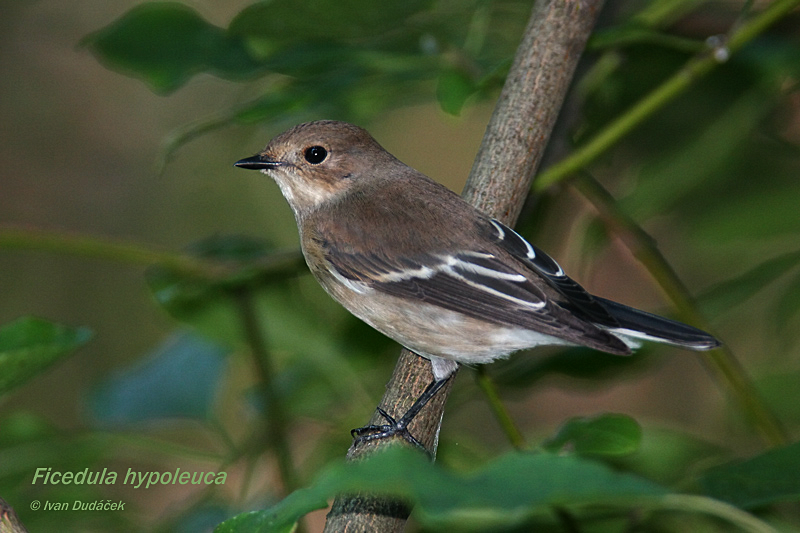 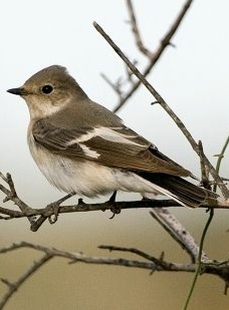 - lesy, parky, hráze 
- dutiny
- létající hmyz
[Speaker Notes: Sit & wait]
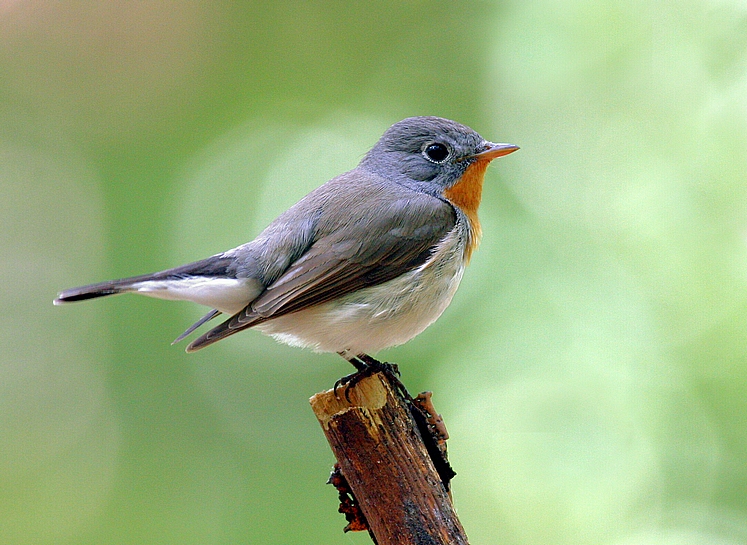 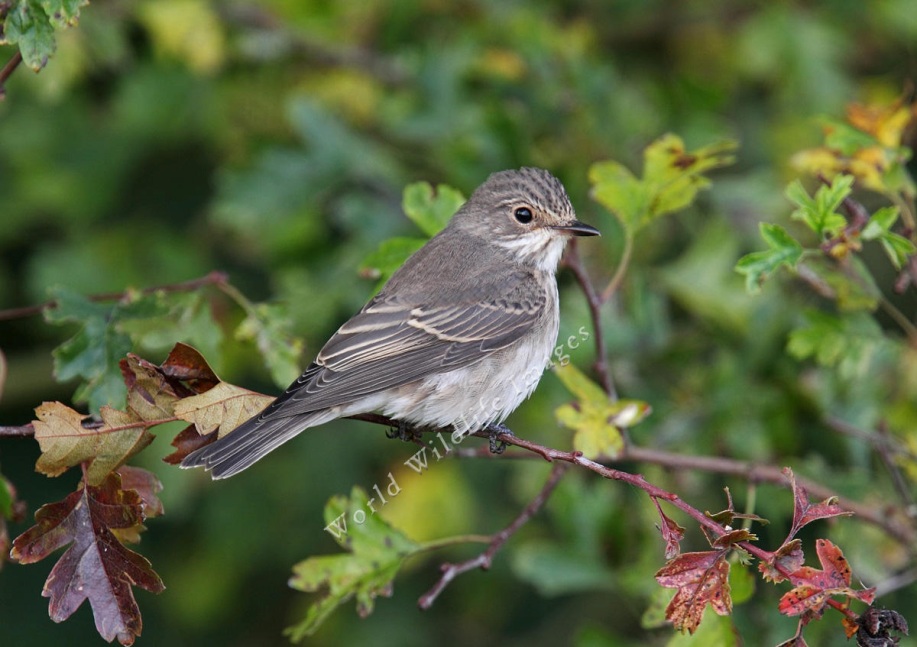 Lejsek malý (Ficedula parva)
Lejsek šedý (Muscicapa striata)
- lesy, parky, hráze 
- dutiny
- létající hmyz
- podhorské a horské oblasti
- rozvolněné listnaté lesy
[Speaker Notes: Sibir->indie]
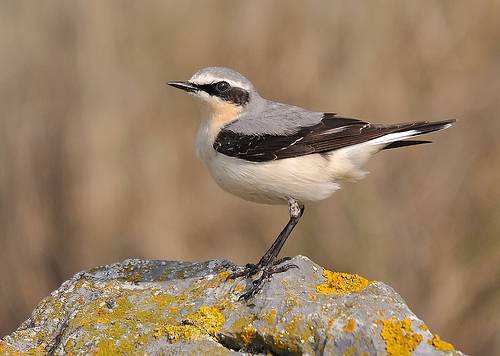 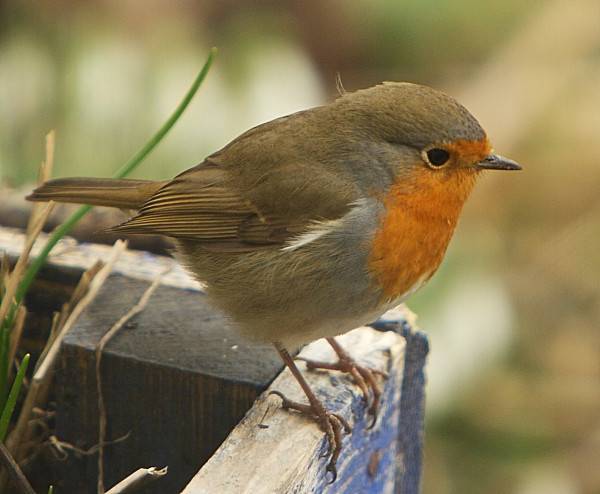 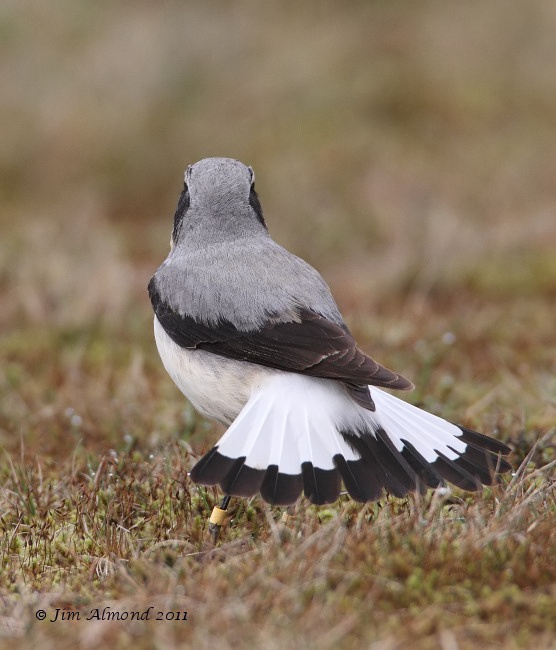 Červenka obecná (Erithacus rubecula)
- lesy, zahrady
- hmyz
- hnízdí na zemi
Bělořit šedý (Oenanthe oenanthe)
- otevřené plochy bez vegetace – lomy, pískovny, skládky…
- dutiny mezi kameny, ve stěnách
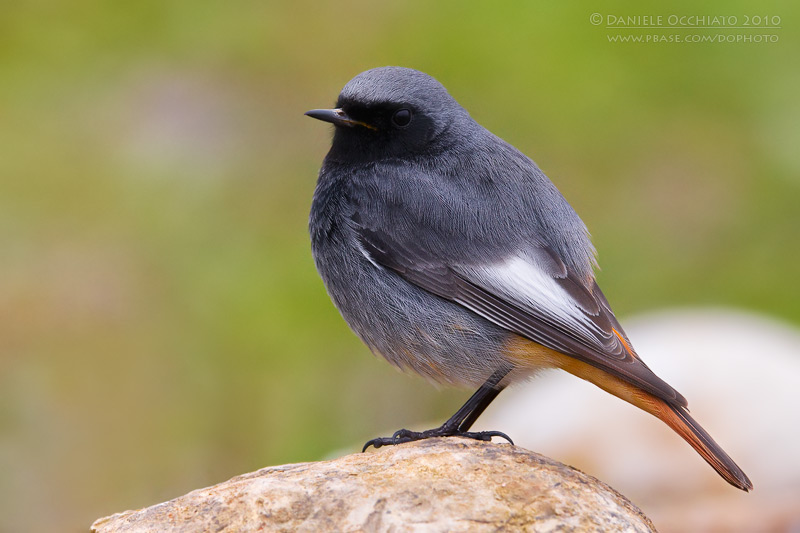 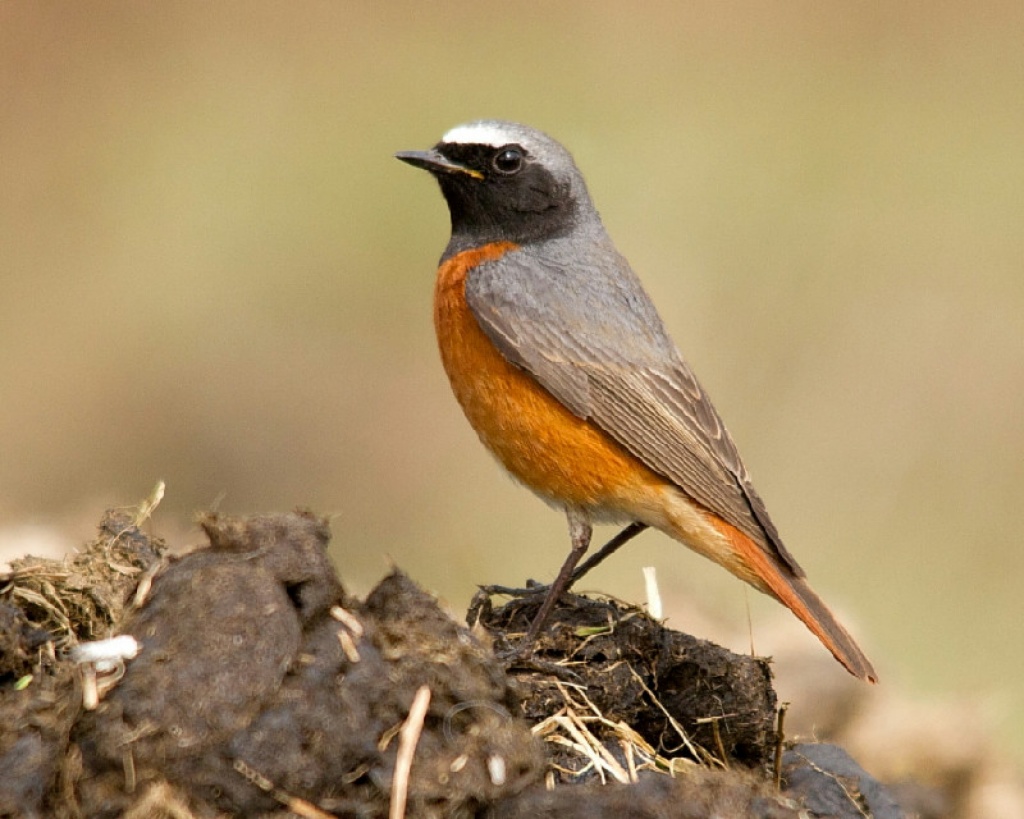 Rehek domácí (Phoenicurus ochruros)
- původně skalní 
- lidská sídla (dutiny, polodutiny)
- středomoří
Rehek zahradní (Phoenicurus phoenicurus)
- parky, budky (dutiny, polodutiny)
- Subsaharská Afrika
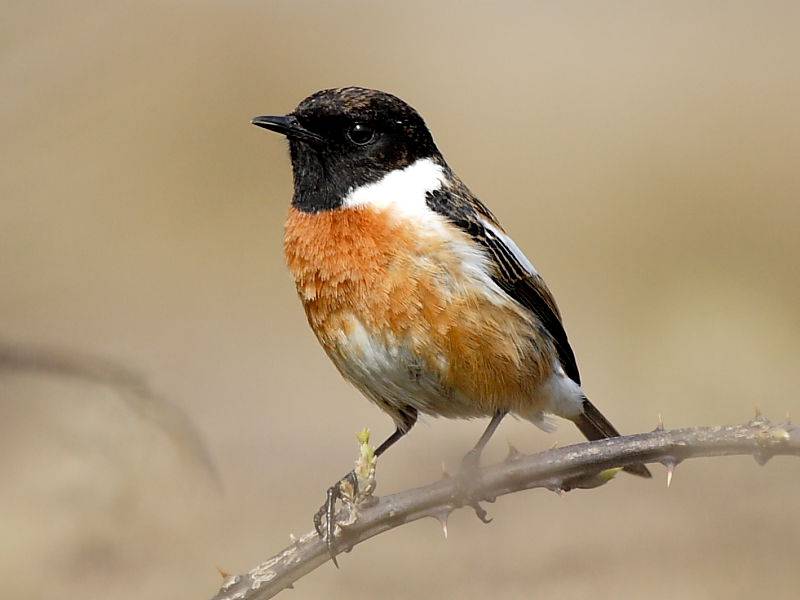 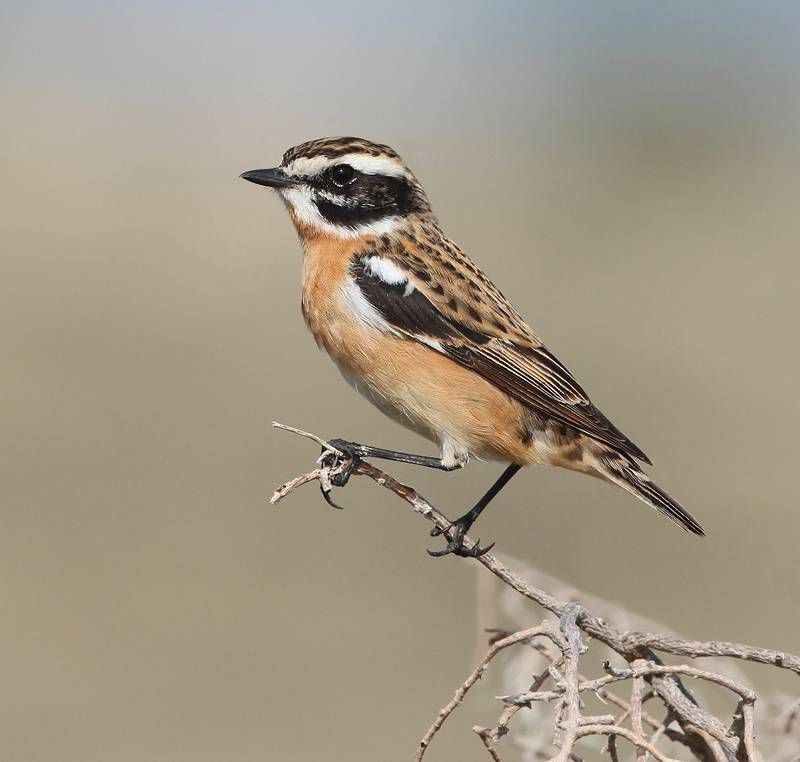 Bramborníček černohlavý 
(Saxicola torquata)
Bramborníček hnědý 
(Saxicola rubetra)
- otevřené biotopy
- hnízda na zemi
- hmyz
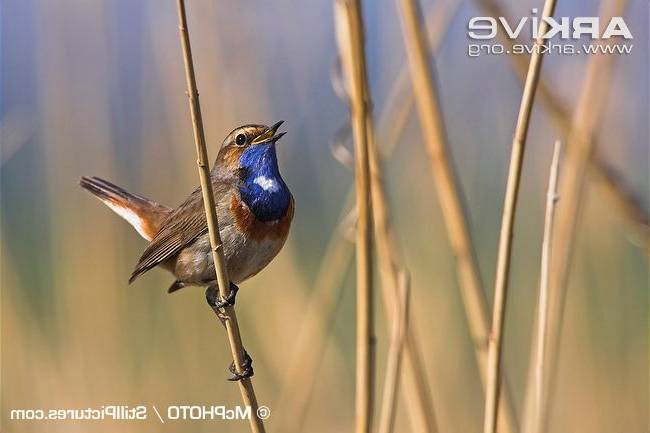 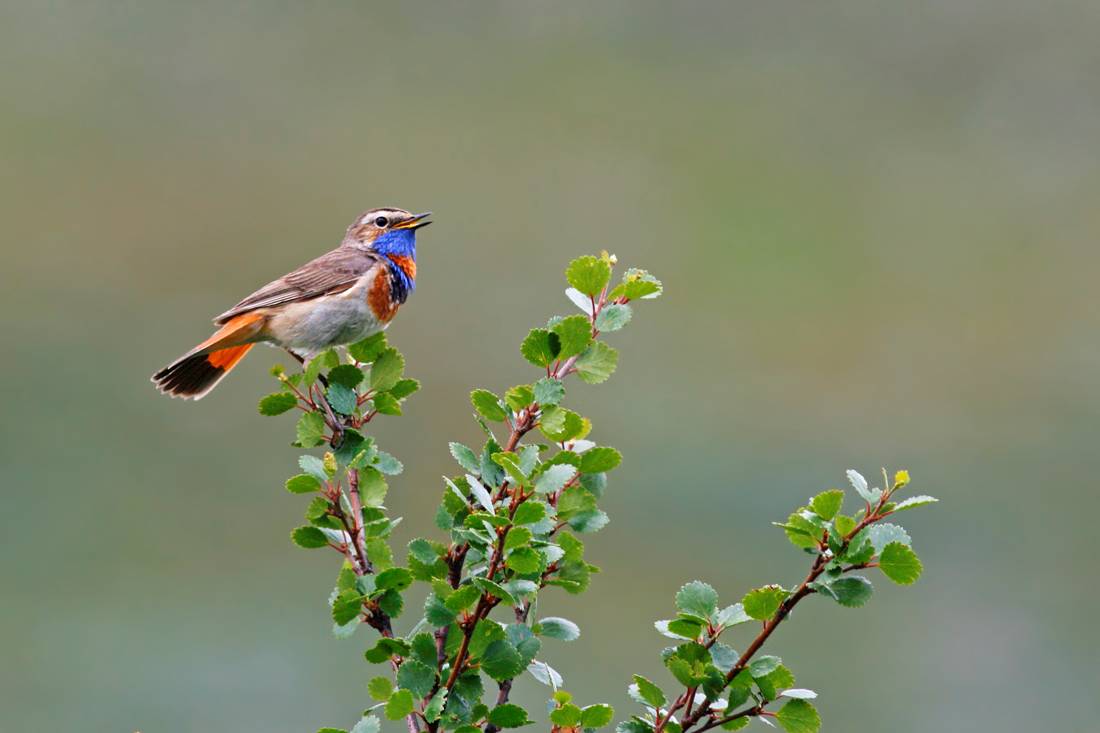 J
S
Slavík modráček 
(Luscinia svecica)
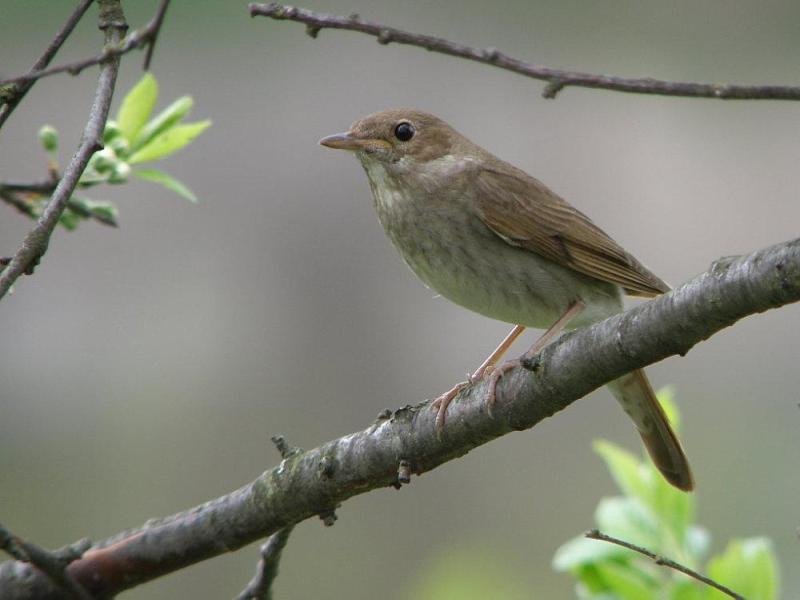 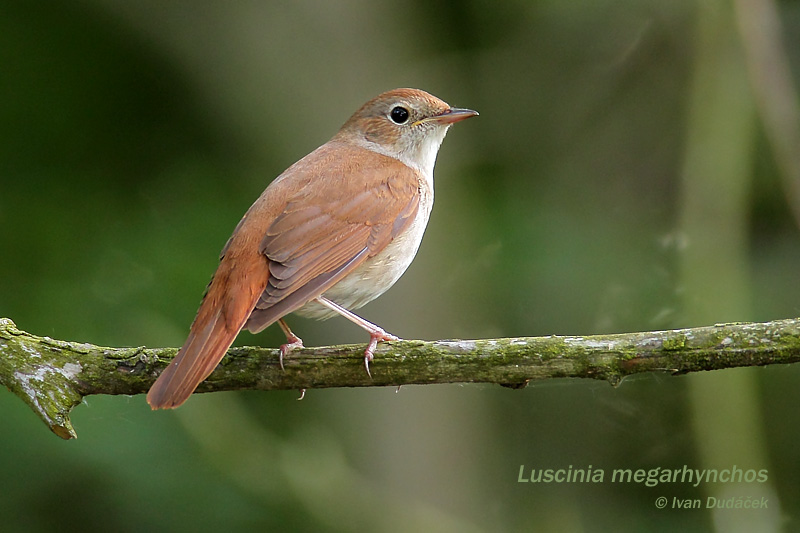 Slavík obecný 
(Luscinia megarhynchos)
Slavík tmavý
(Luscinia luscinia)
Čeleď: Drozdovití (Turdidae)
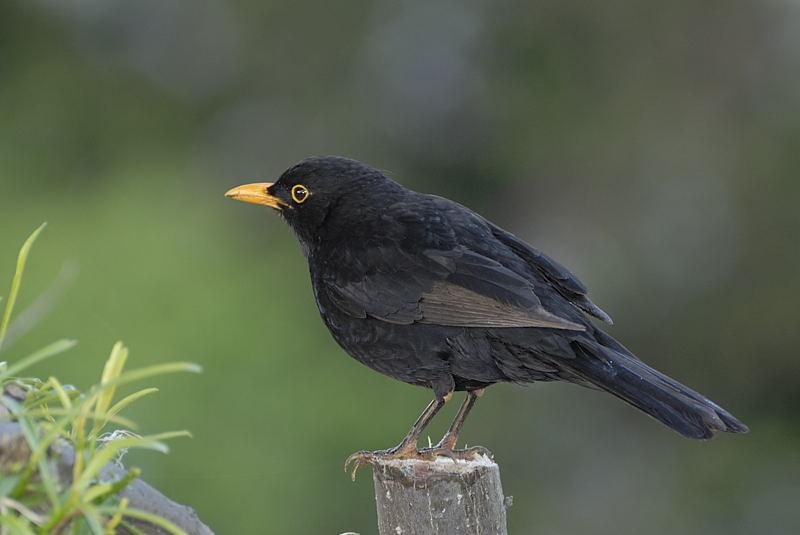 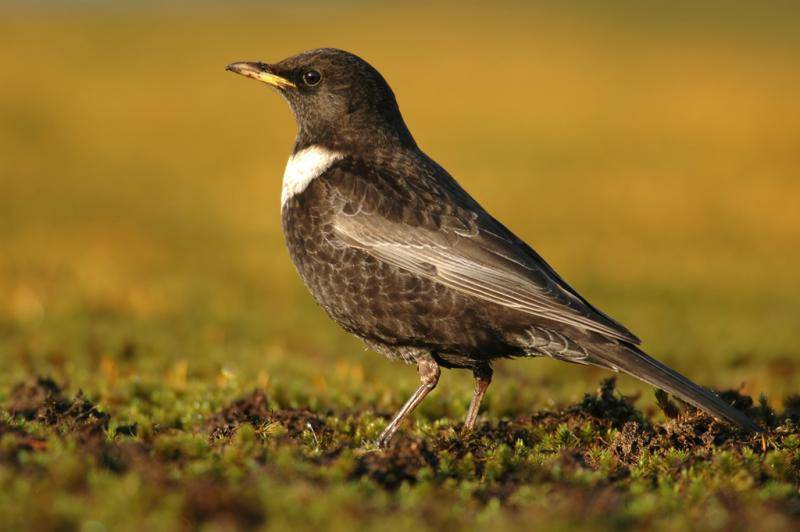 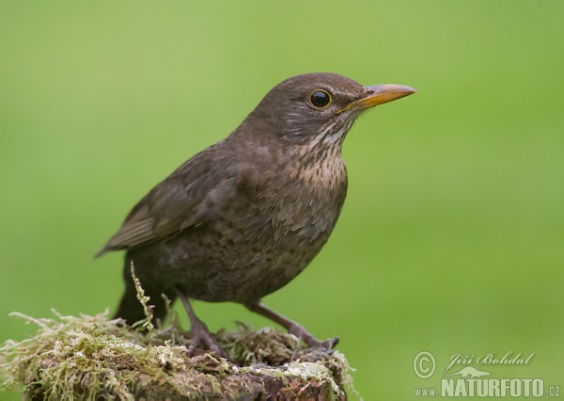 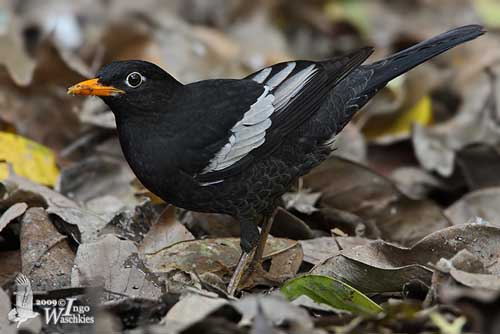 Kos horský (Turdus torquatus)
- horské lesy
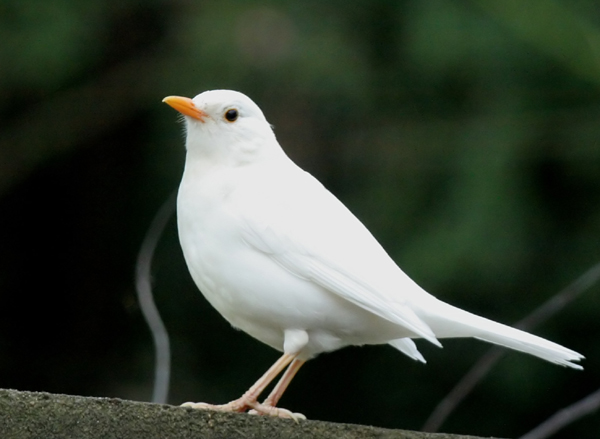 Kos černý (Turdus merula)
- hmyz, žížaly, plži, bobule
- hnízda v keřích
- les  město
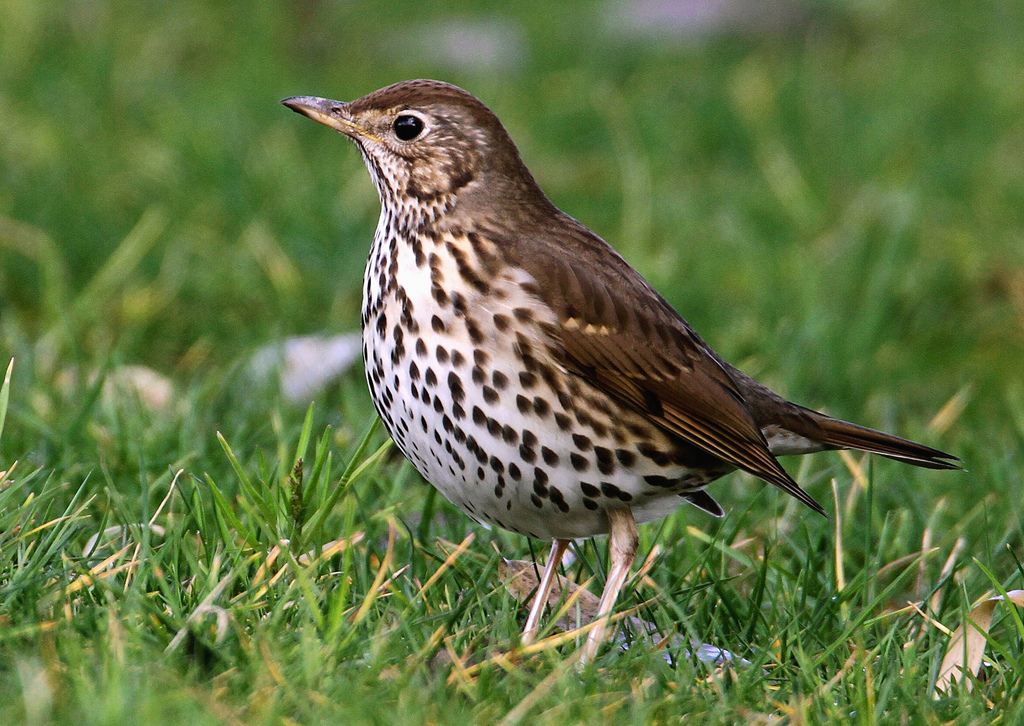 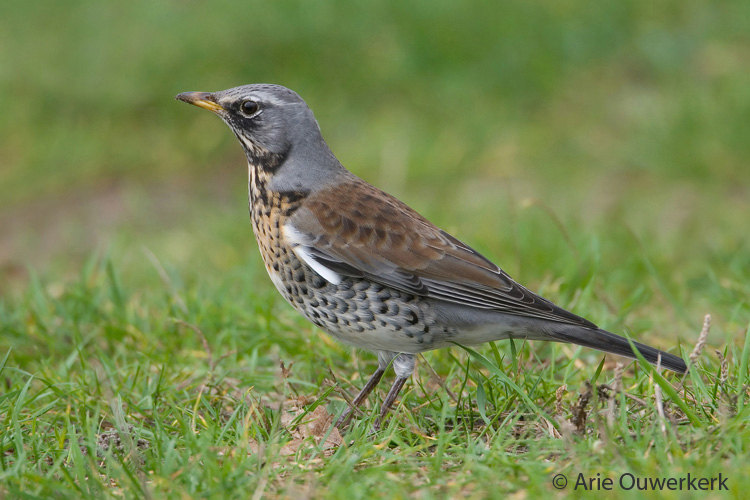 Drozd kvíčala (Turdus pilaris)
Drozd zpěvný (Turdus philomelos)
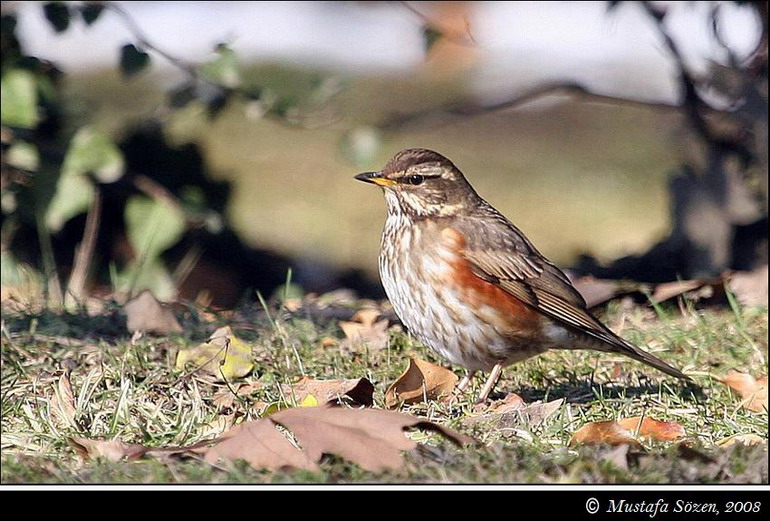 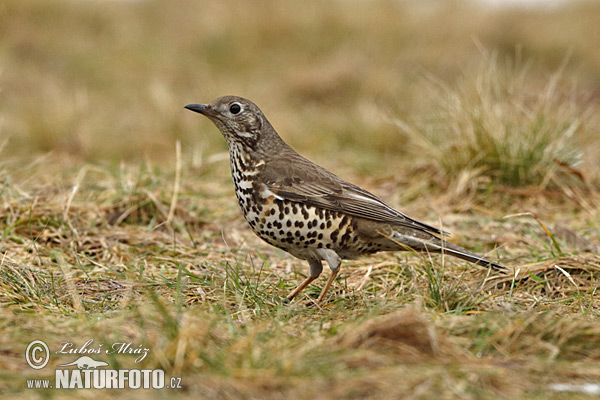 Drozd cvrčala (Turdus iliacus)
Drozd brávník (Turdus viscivorus)
Čeleď: Špačkovití (Sturnidae)
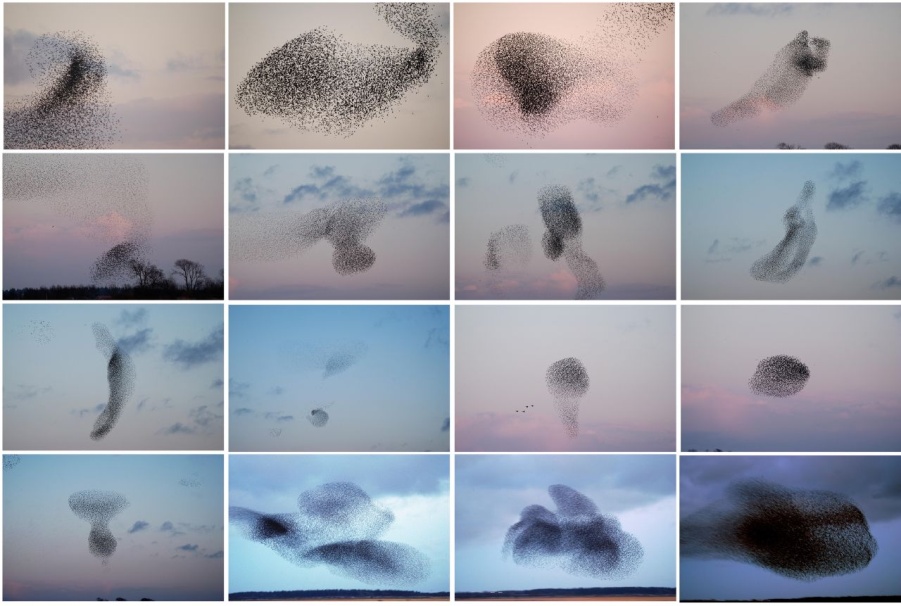 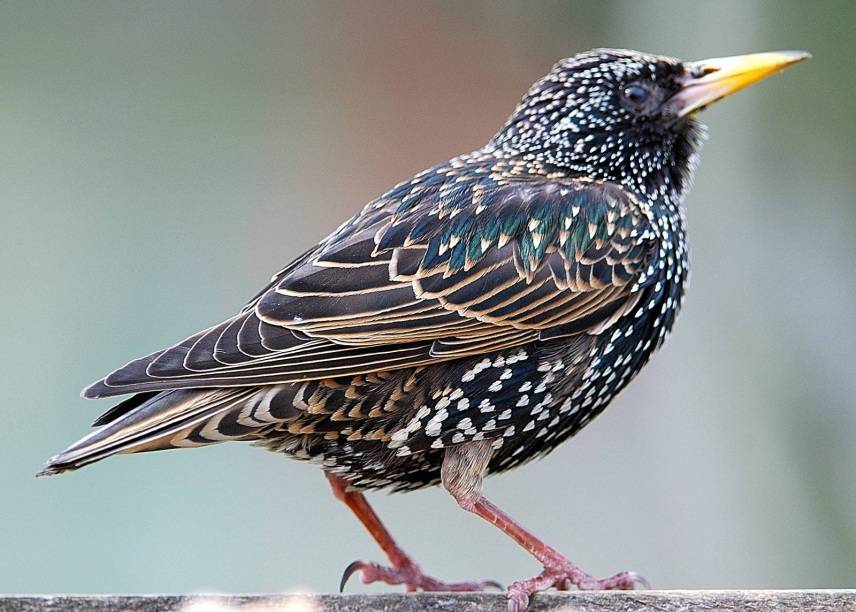 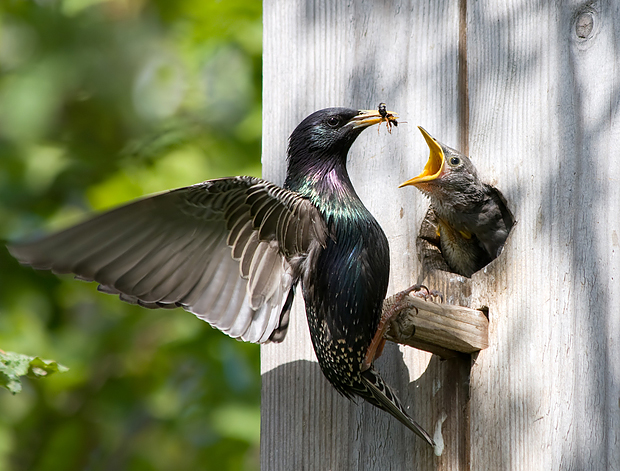 Špaček obecný (Sturnus vulgaris)
- otevřená krajina
- dutiny
- bezobratlí, plody
[Speaker Notes: http://www.national-geographic.cz/clanky/video-roje-spacku-a-magie-ptaciho-hejna.html]
Zápočet:
Testové otázky (anatomie i ekologie)

Poznávačka: 20 obrázků zmiňovaných druhů (zařadit nepěvce do řádu, pěvce do čeledi)
			
Poznávačka č.2: hlasy
Naučte se tyhle hlasy
chřástal polní (crex-crex, crex-crex, ... jako přes hřeben)
čejka chocholatá (jako UFO)
hrdlička zahradní (chu-chů-chu)
křepelka polní (pět peněz)
strnad obecný (kdyby jsi sedláčku chcíííp)
kos černý (melancholická flétna cestou z hospody)
budníček menší (cip-cap, cip-cap, cip-cap, cip-cap)
pěnkava obecná (jak nám to sluníčko překrásně svítí)
sýkora koňadra (tý-dim, tý-dim)
kukačka obecná (ku-ku)
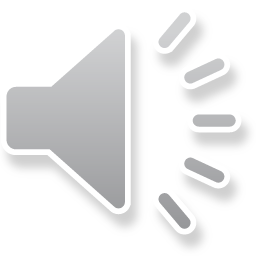 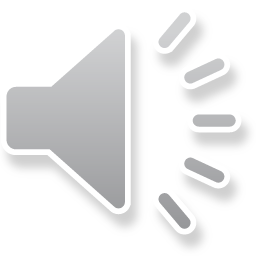 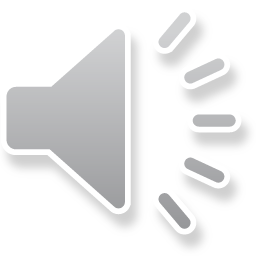 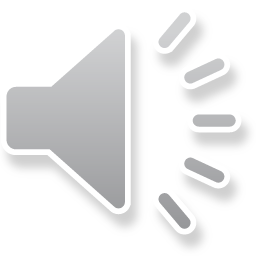 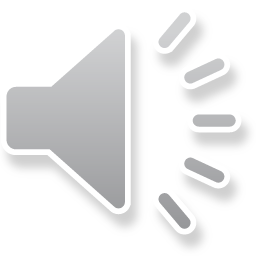 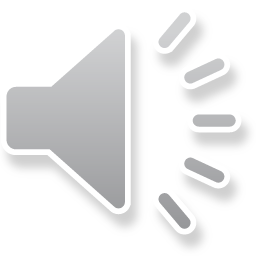 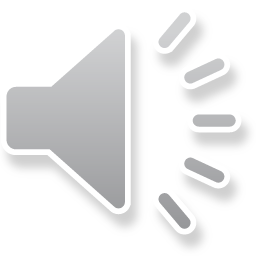 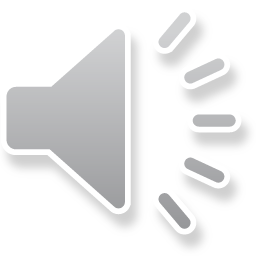 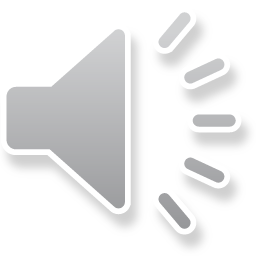 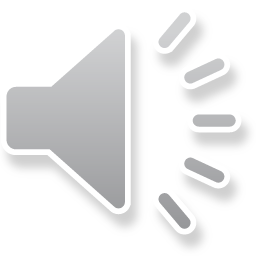 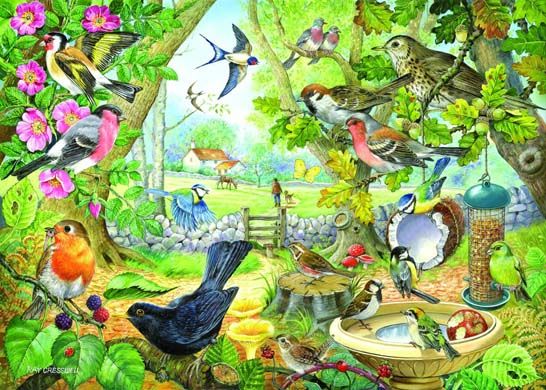 POZNÁVAČKA
na ukázku
Holub hřivnáč (měkkozobí)
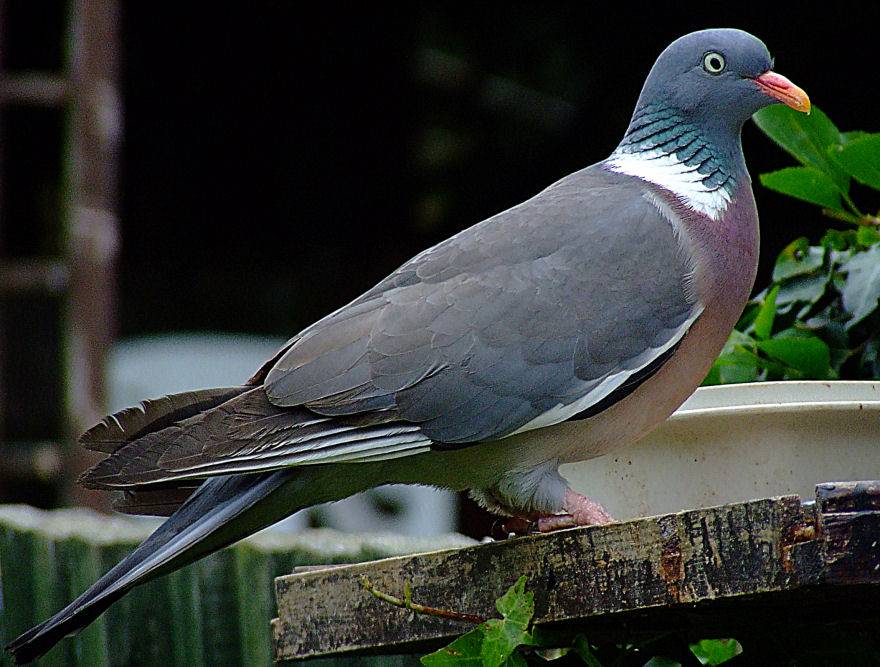 Včelojed lesní (jestřábovití)
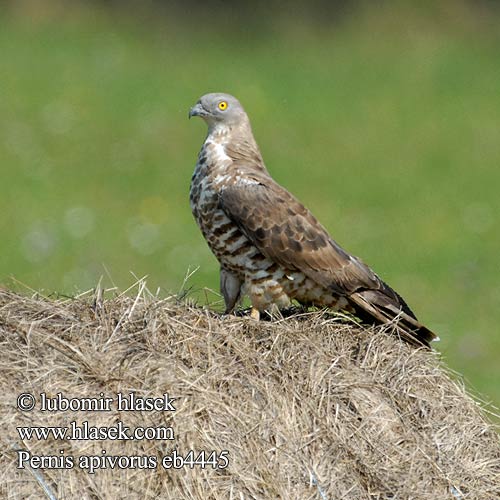 Lejsek bělokrký (lejskovití)
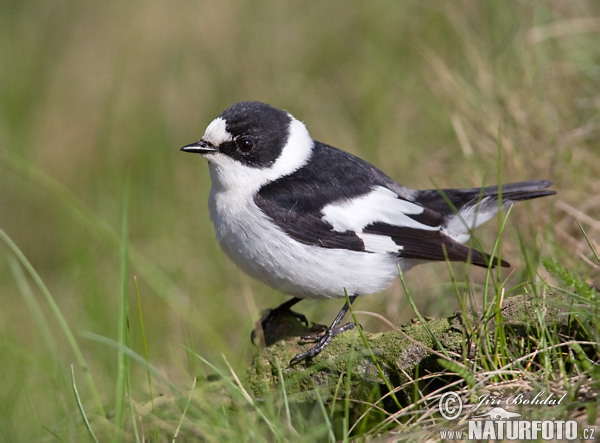 Žluva hajní (žluvovití)
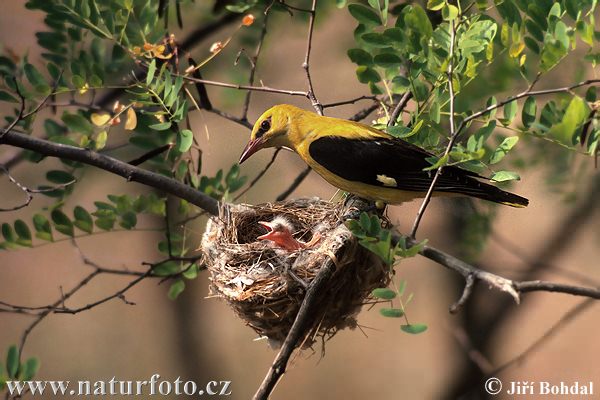 7
Strnad obecný (strnadovití)
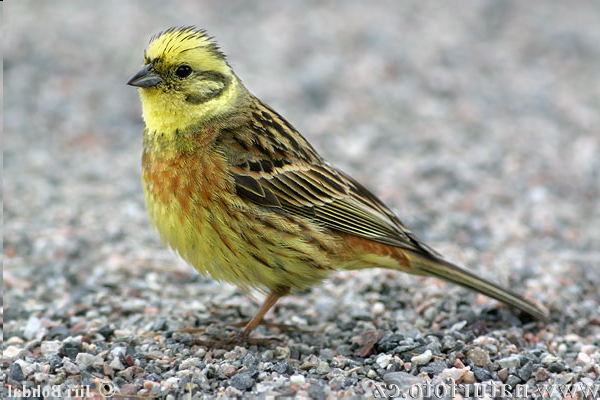 1
Ťuhýk obecný (ťuhýkovití)
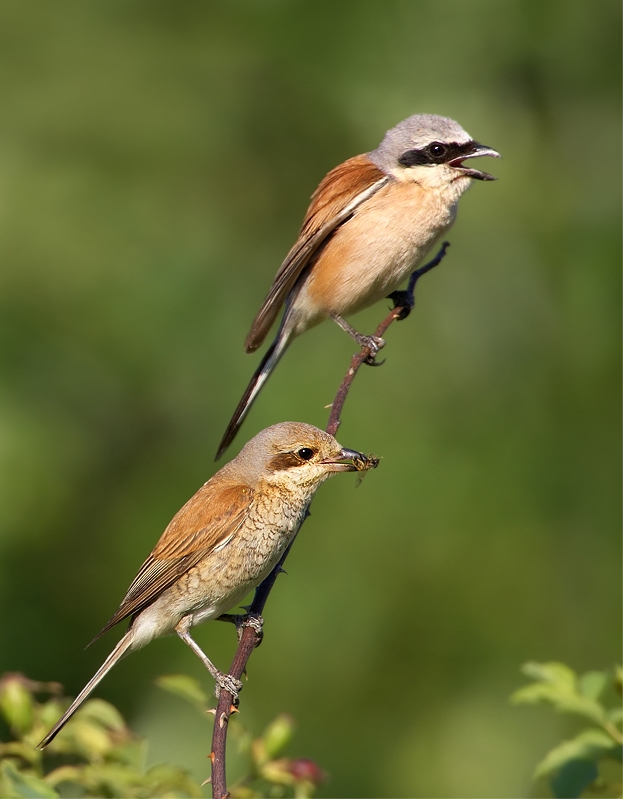 Kormorán velký (veslonozí)
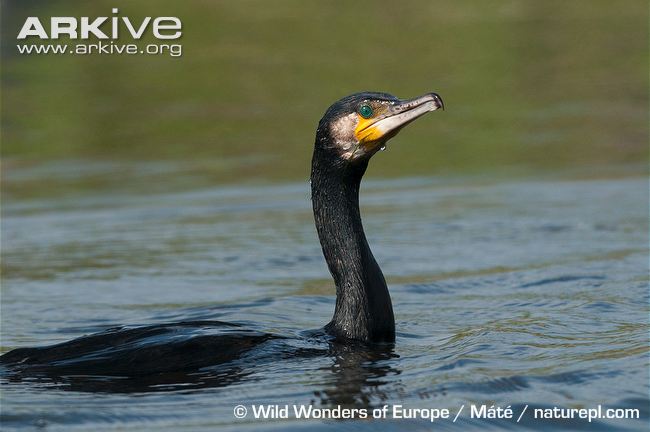 Kopřivka obecná (vrubozobí)
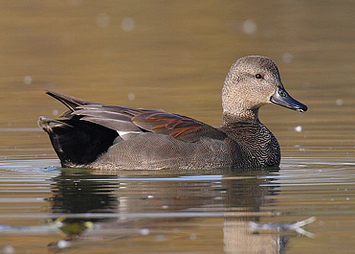 Mlynařík dlouhoocasý (mlynaříkovití)
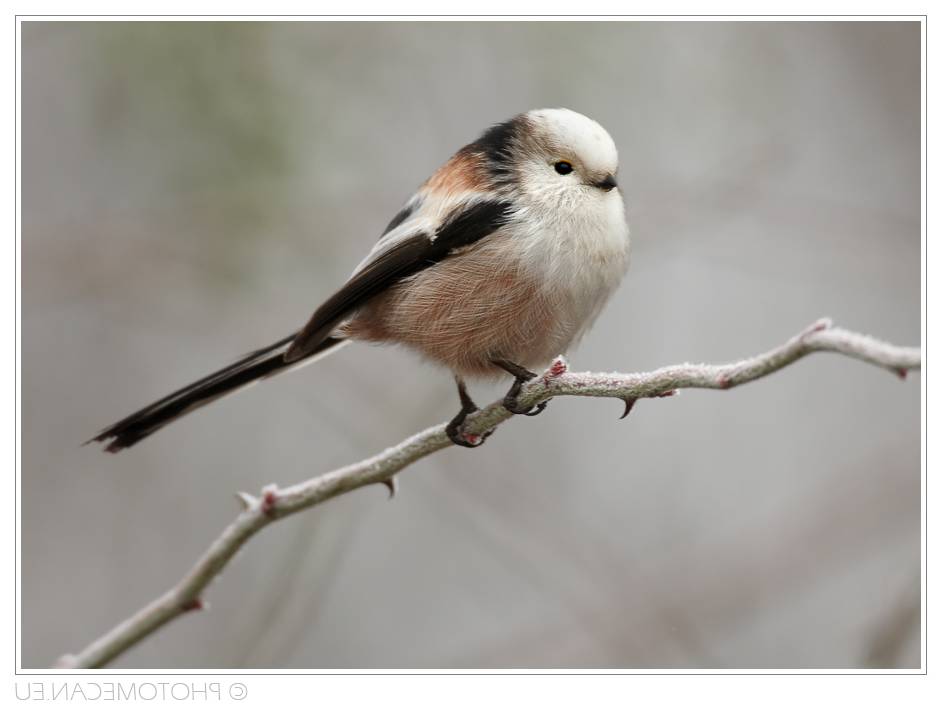 Slípka zelenonohá (krátkokřídlí)
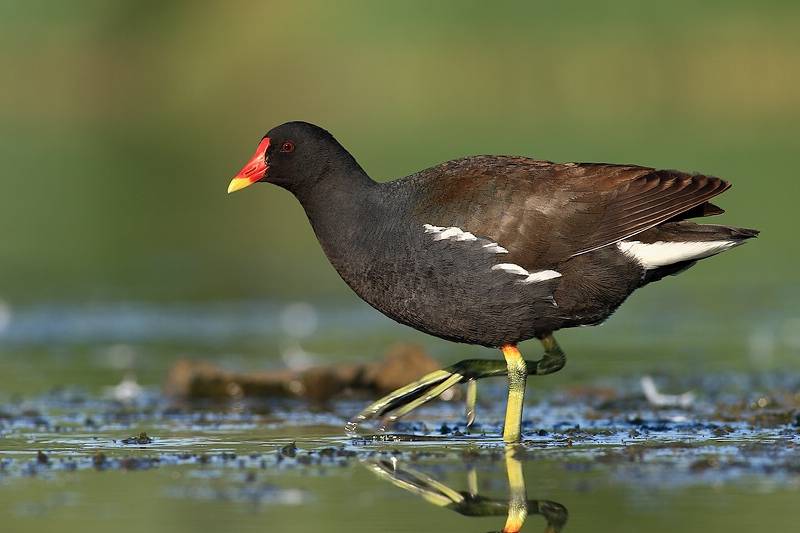 Pěvuška modrá (pěvuškovití)
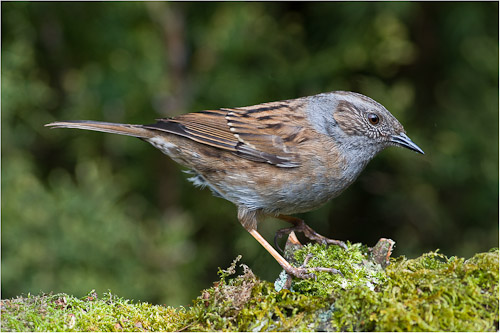 Hýl obecný (pěnkavovití)
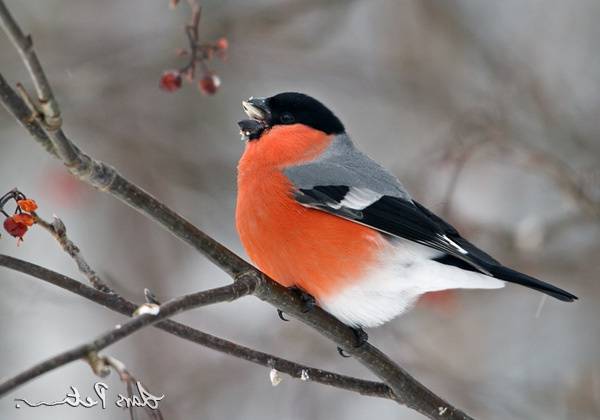 Potápka roháč (potápky)
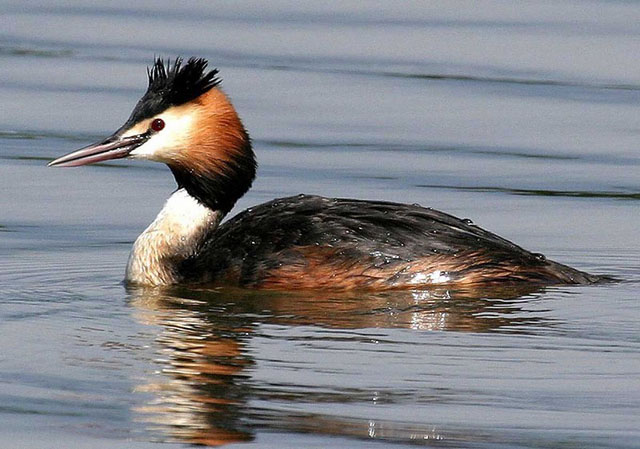 Jespák bojovný (dlouhokřídlí)
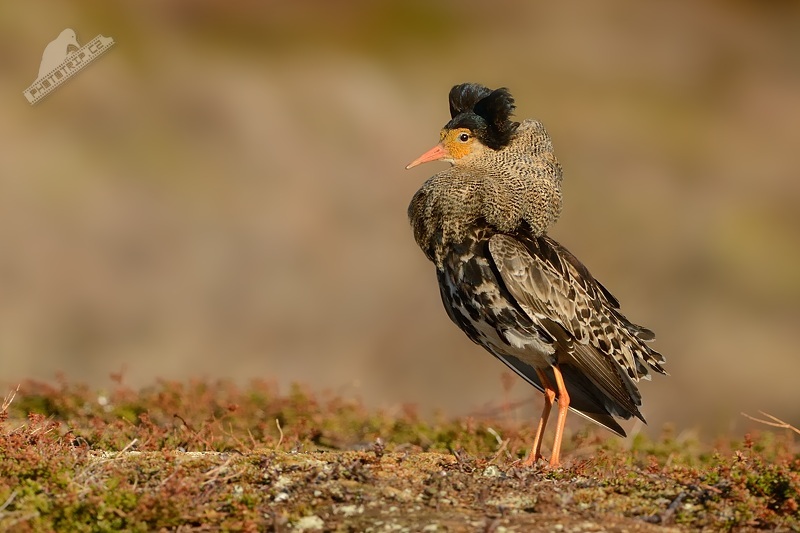 Sýček obecný (sovy)
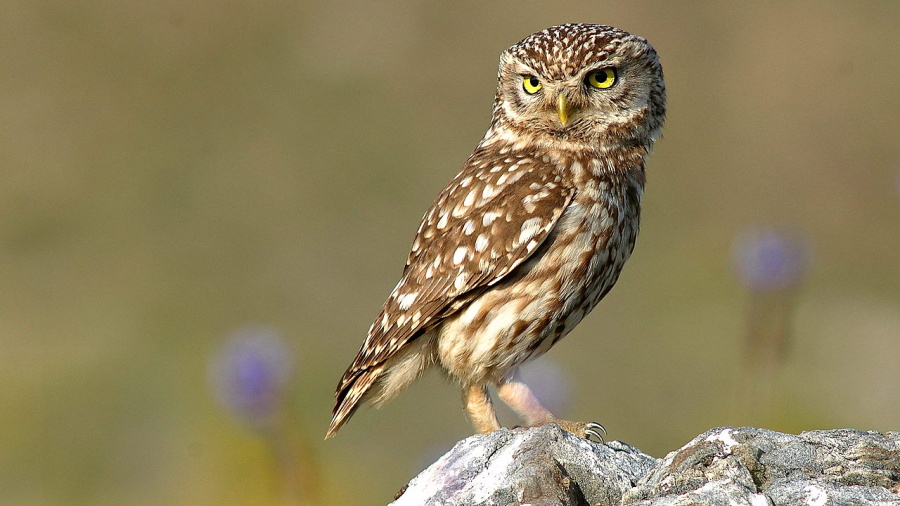 Děkuji za pozornost!